Министерство  образования  
Республики Мордовия
   Портфолио    Основиной  Надежды Викторовны,    старшего воспитателя 
   МАДОУ «Детский сад № 36»   г.о. Саранск
Дата рождения: 05.06.1975 г.
Профессиональное образование: высшее, 
МГПИ им. М.Е. Евсевьева,  1996 год
по специальности «Дошкольная педагогика и психология»
Диплом: ЭВ №58125           Регистрационный номер № 162
Стаж педагогической работы (по специальности): 26 лет
Общий трудовой стаж: 26 лет
В должности старшего воспитателя: 15 лет
Наличие квалификационной категории: высшая
Дата последней аттестации:  Приказ № 252  от 22.03.2018 г.
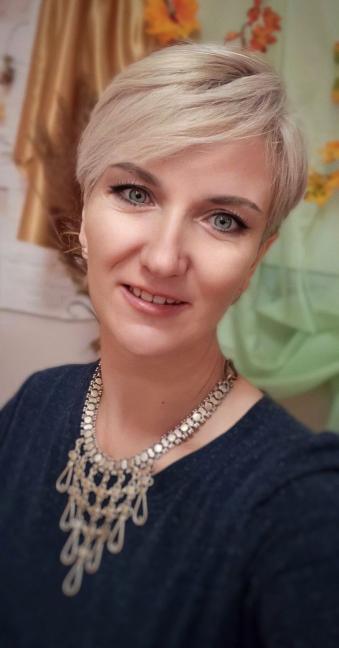 Представление педагогического опыта «Сопровождение профессиональной успешности педагога посредством использования технологии сотрудничества»
1. Методическое сопровождение материалов деятельности образовательной организации или отдельных педагогов на конкурсах, конференциях, семинарах
Муниципальный  уровень
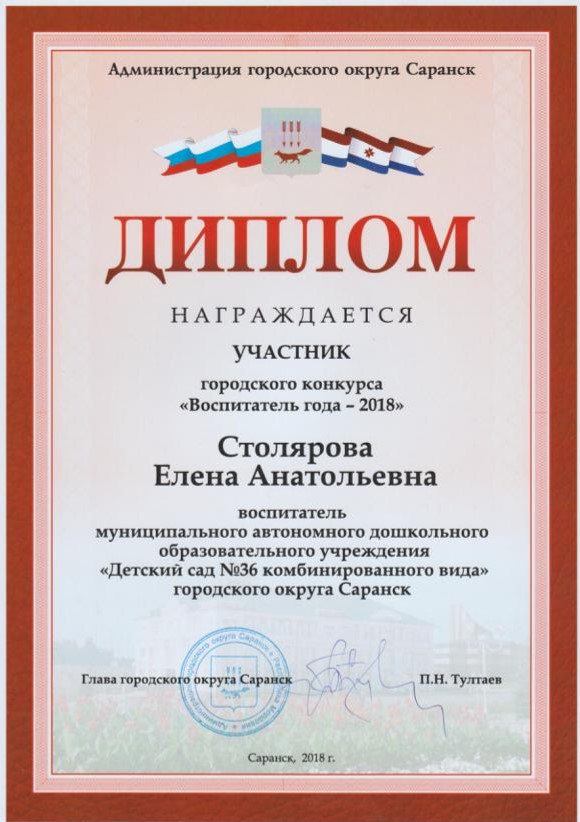 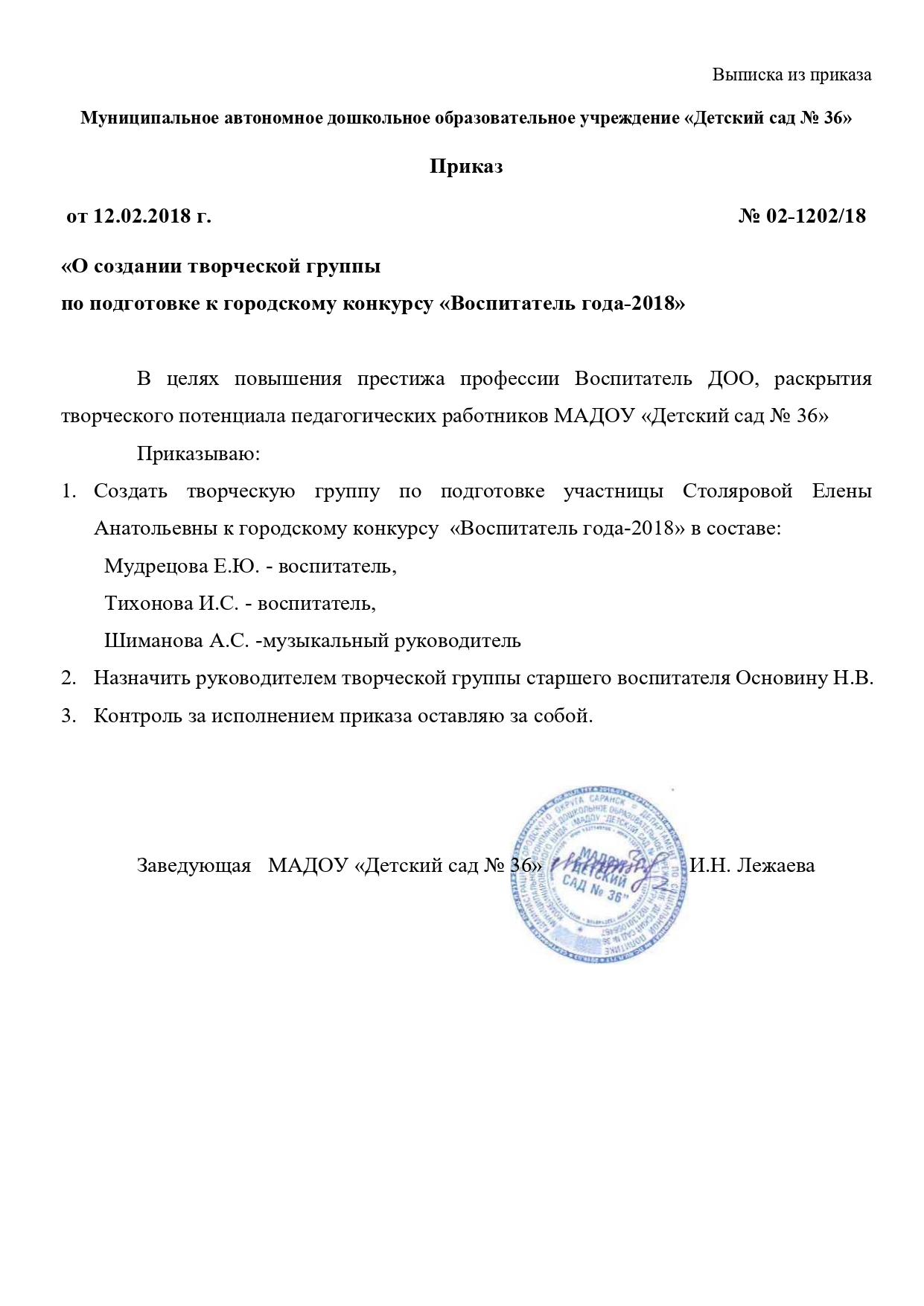 Муниципальный  уровень
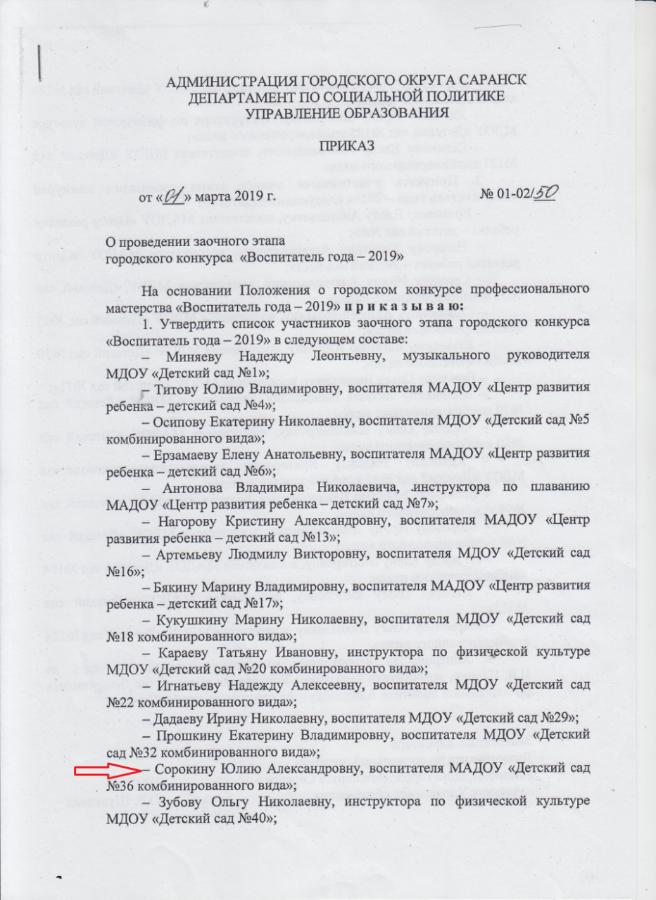 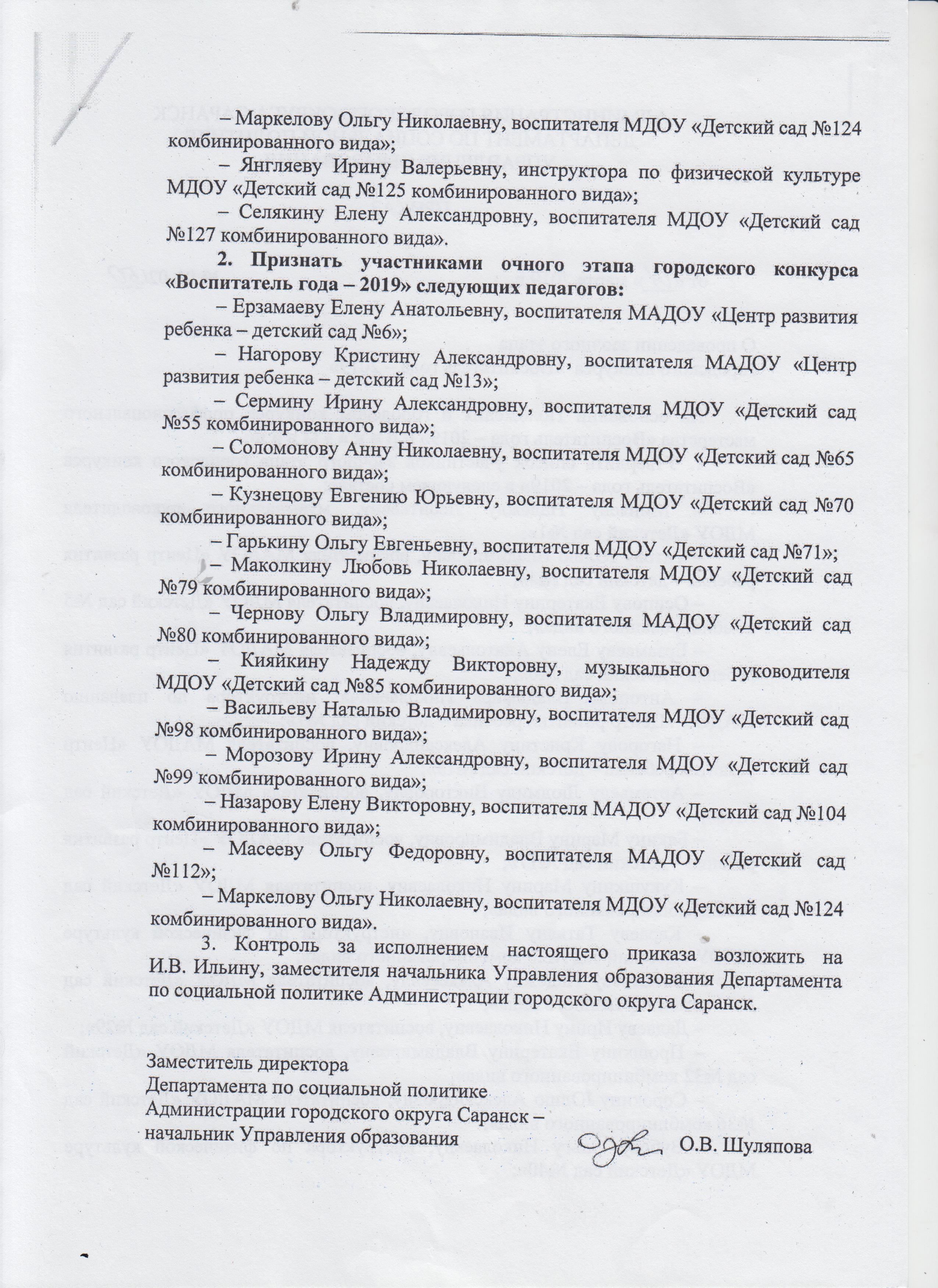 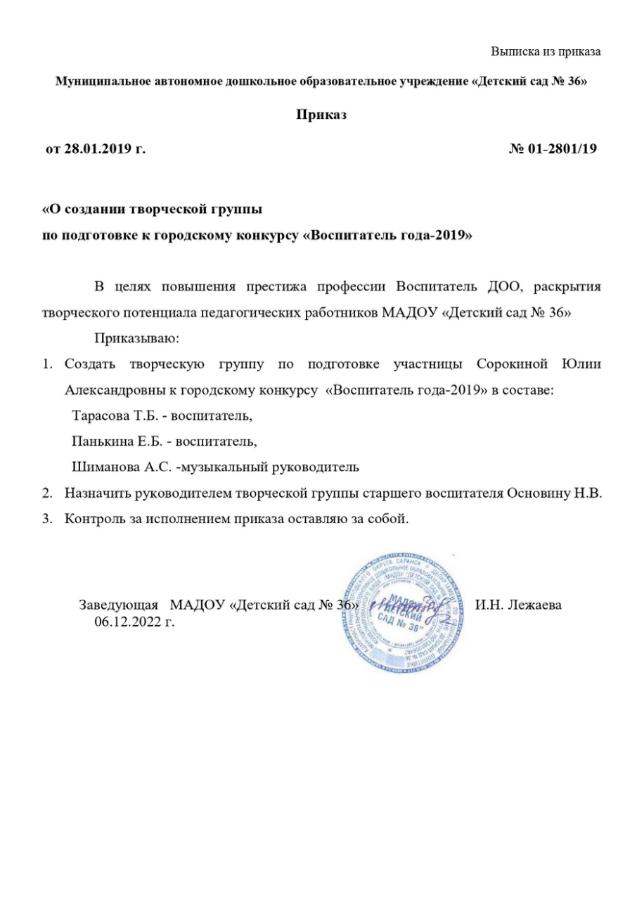 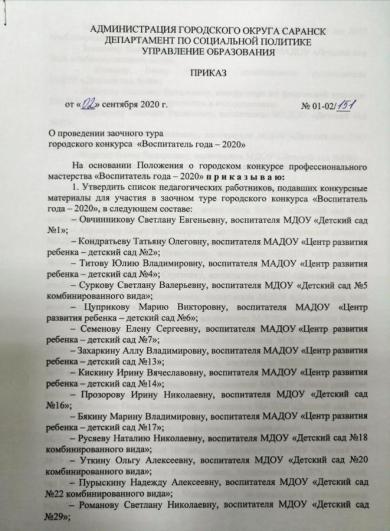 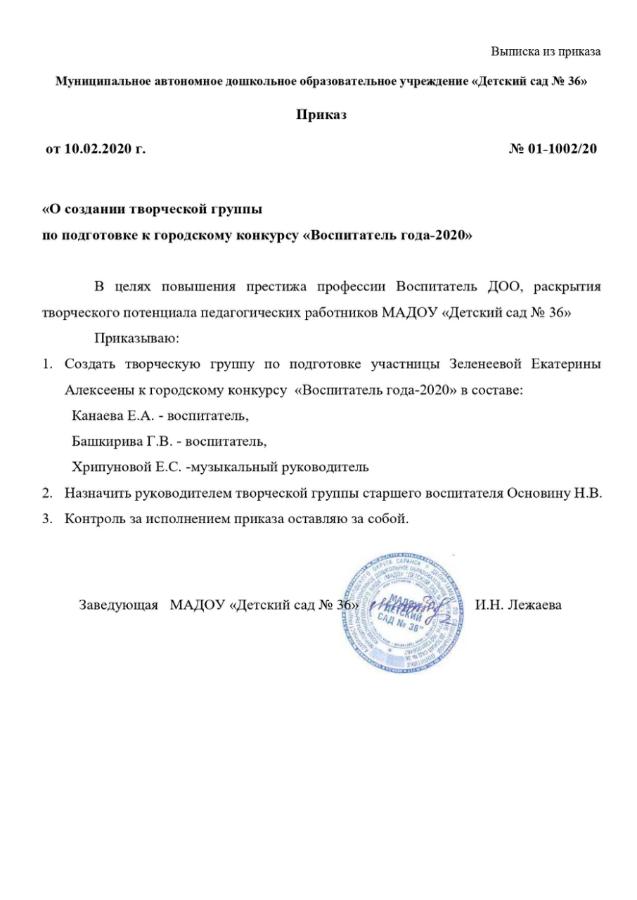 Муниципальный  уровень
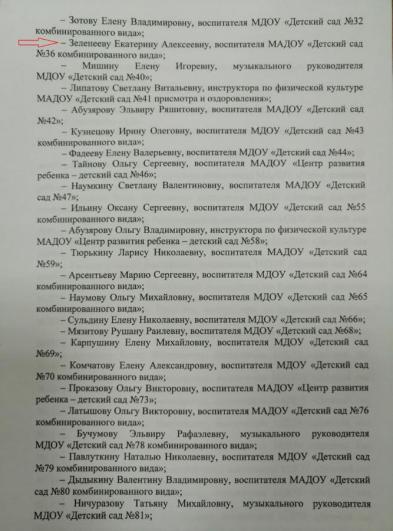 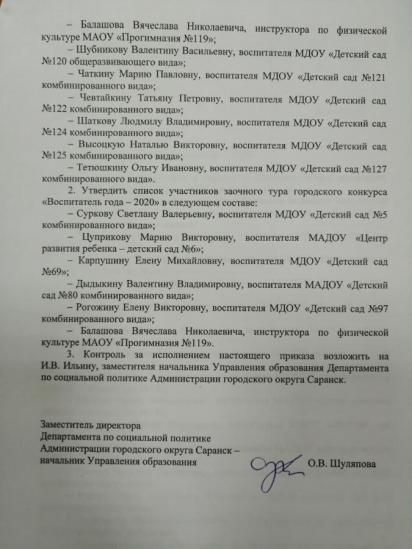 Муниципальный  уровень
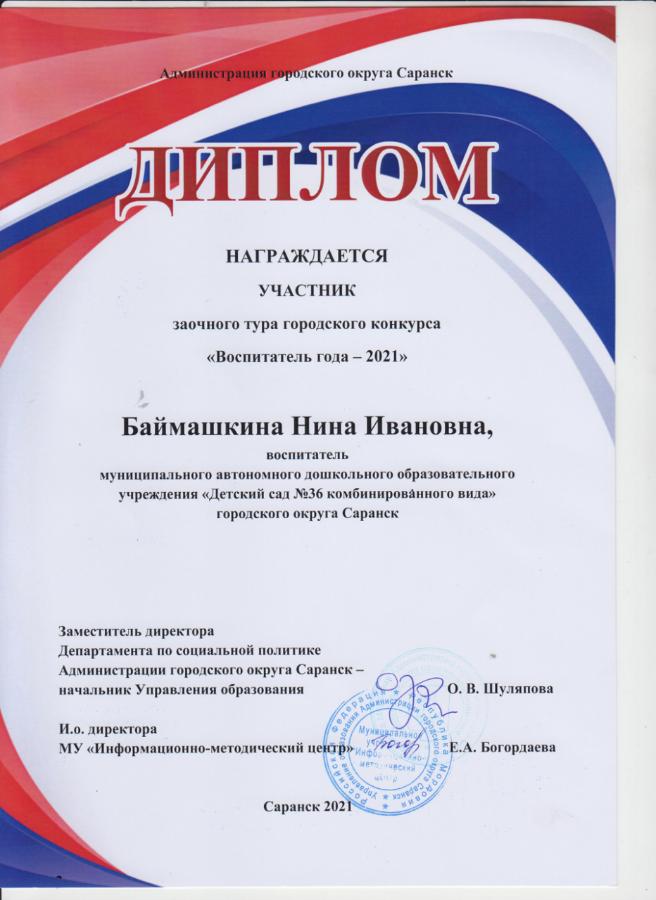 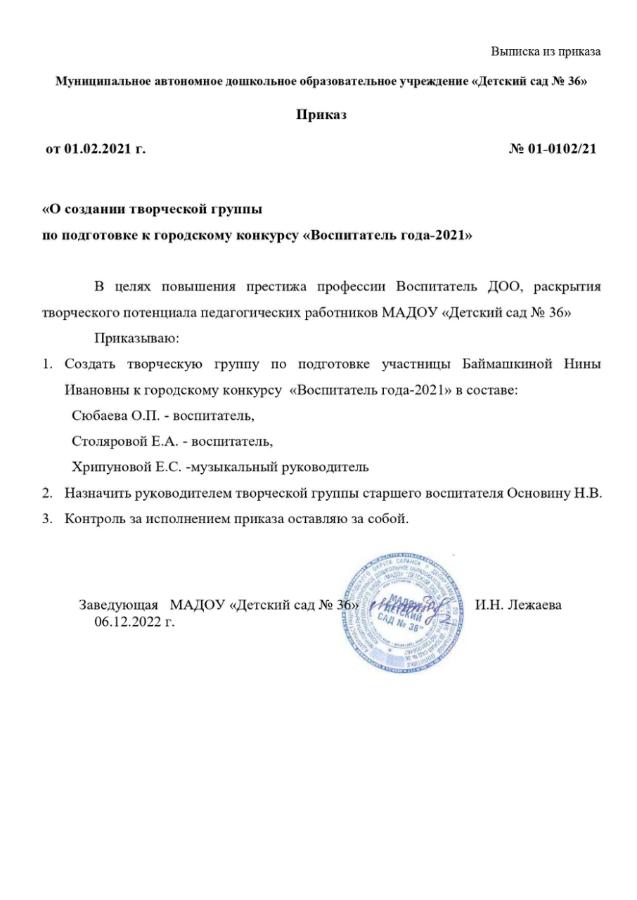 Муниципальный  уровень
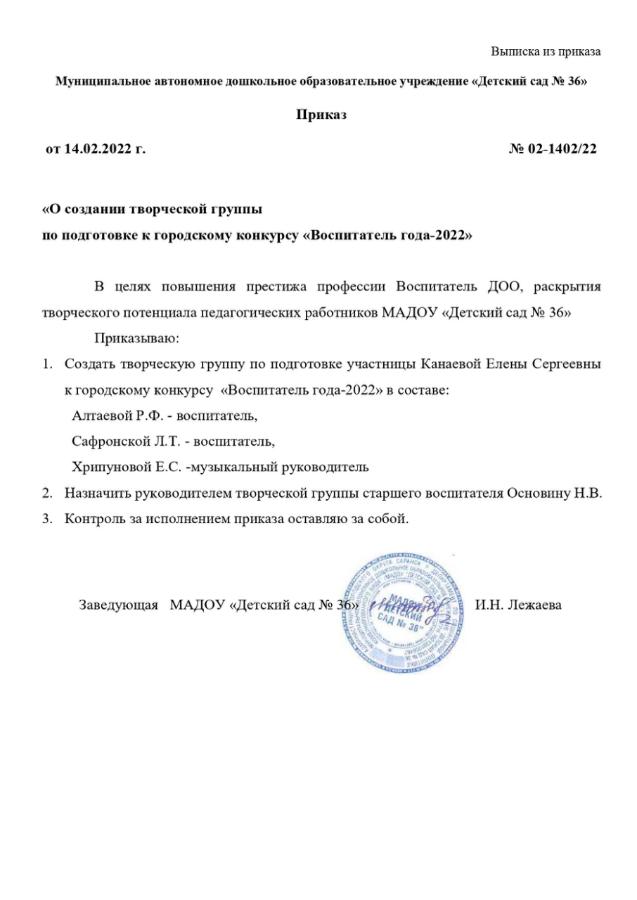 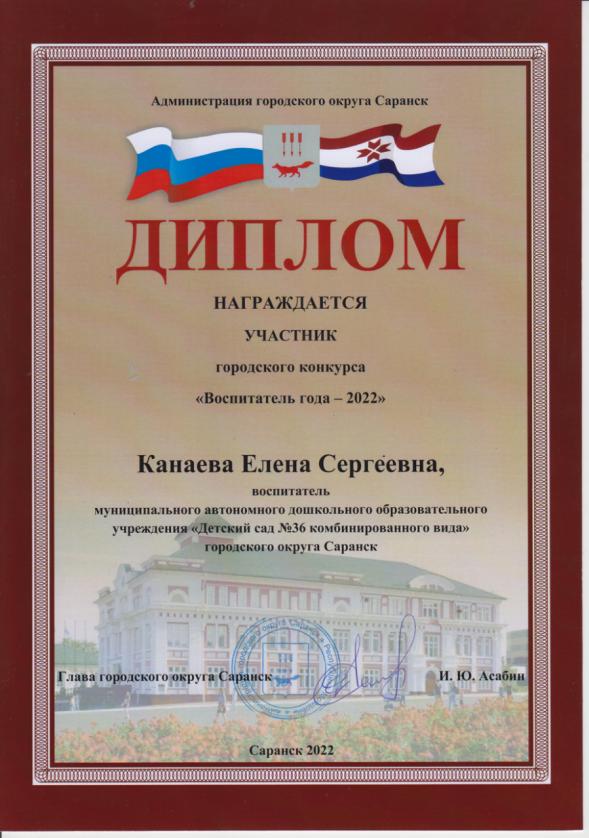 Муниципальный уровень
Муниципальный уровень
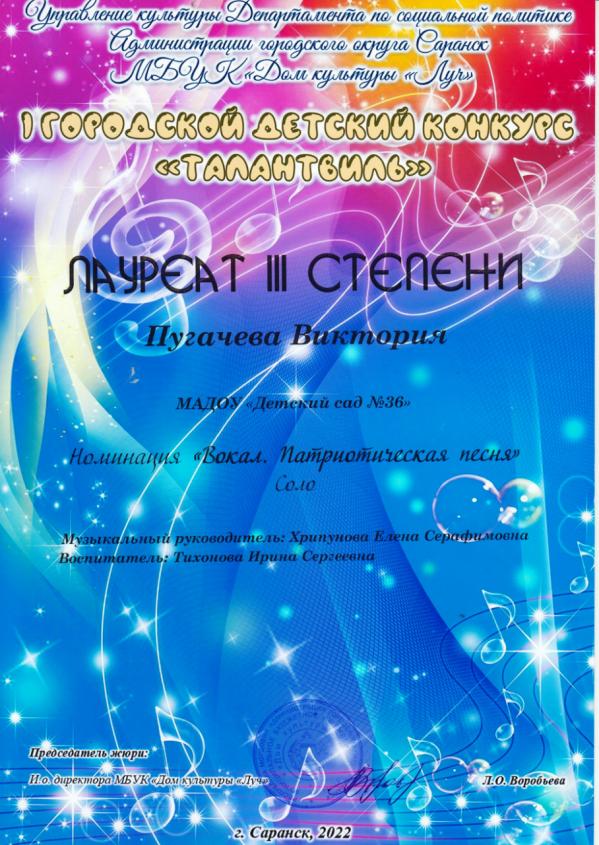 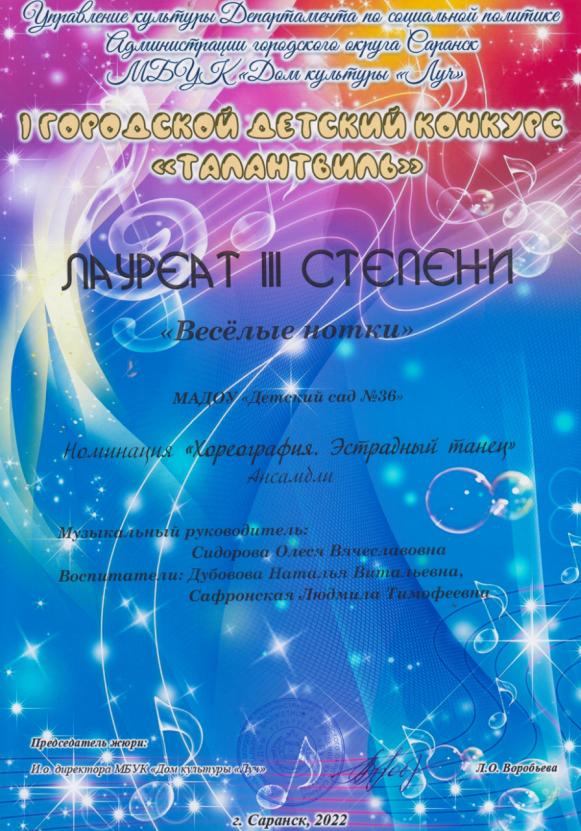 Муниципальный уровень
Республиканский уровень
Республиканский уровень
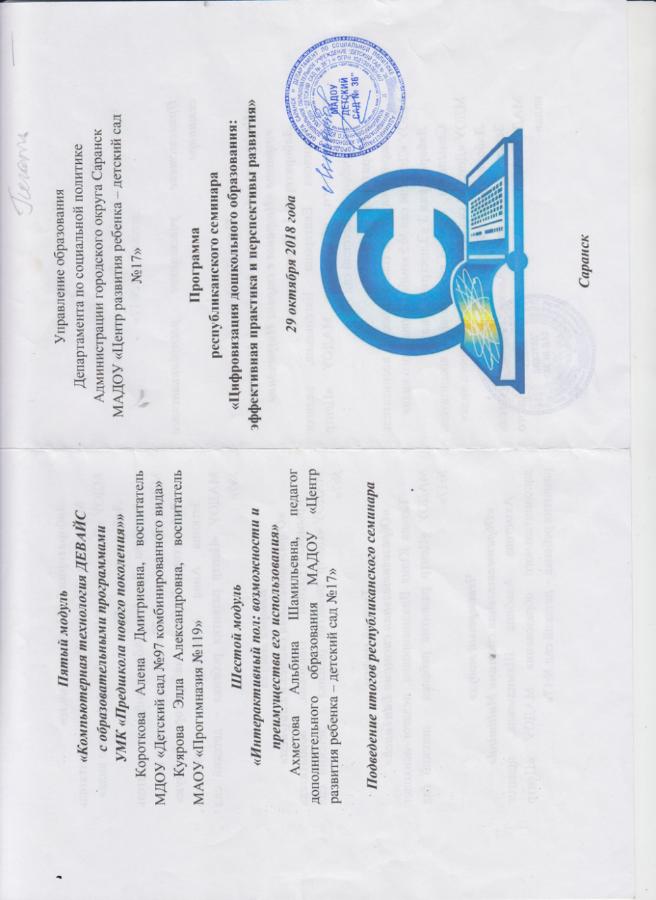 Республиканский  уровень
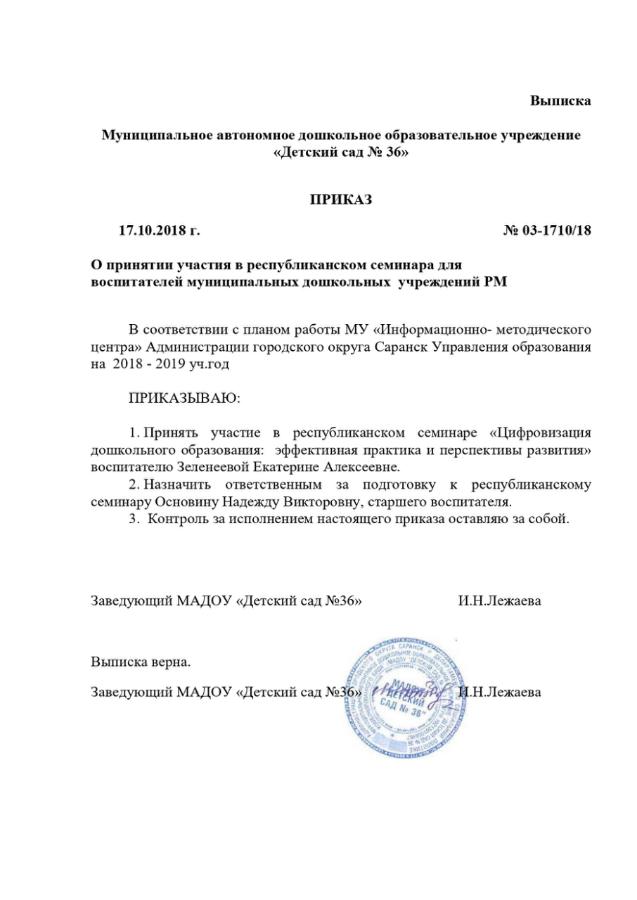 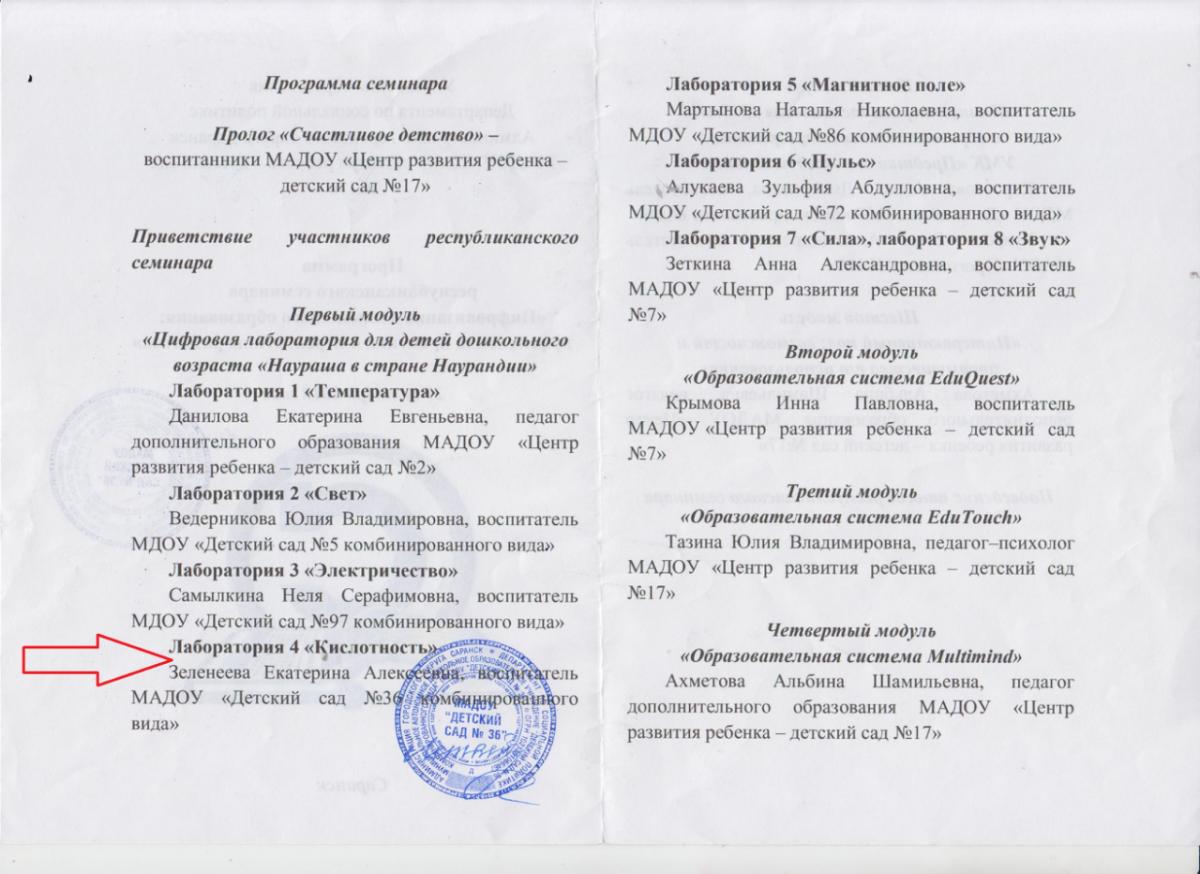 Республиканский  уровень
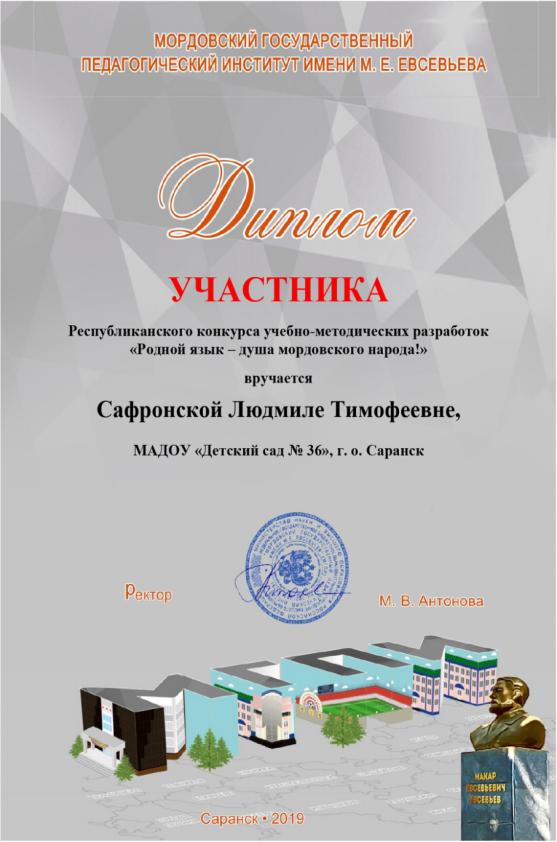 Муждународный уровень
2. Эффективность деятельности
 по аттестации педагогов на квалификационные категории
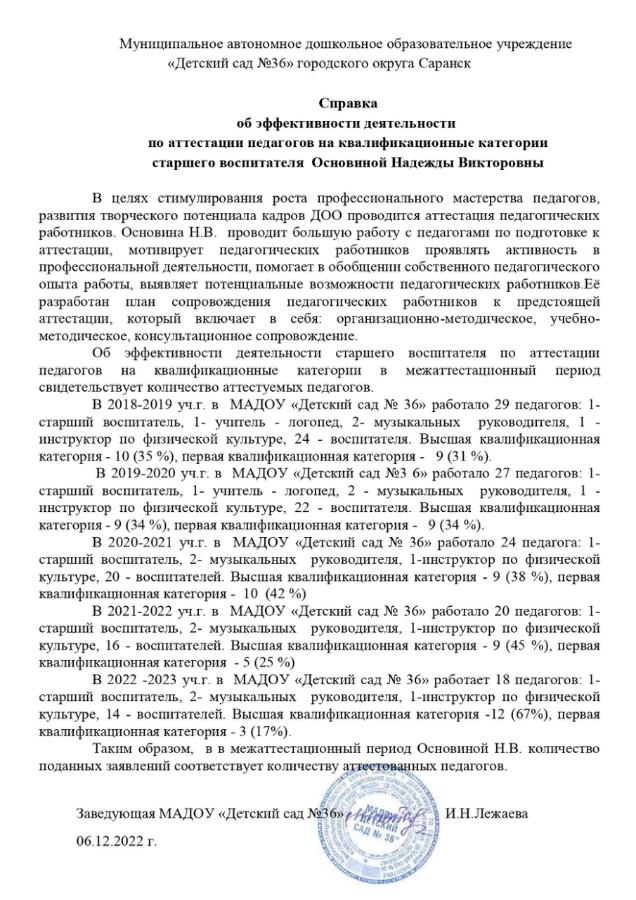 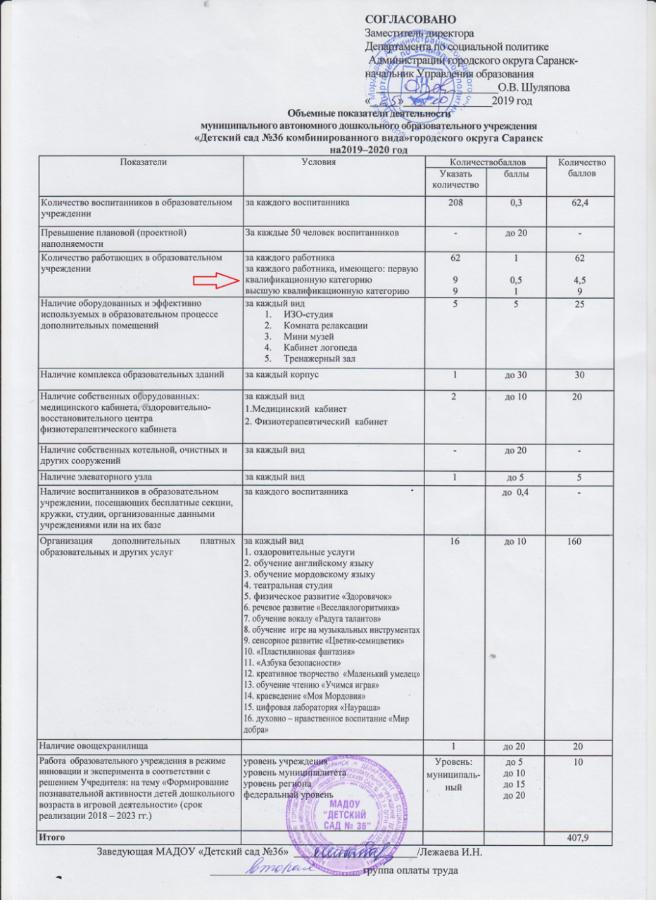 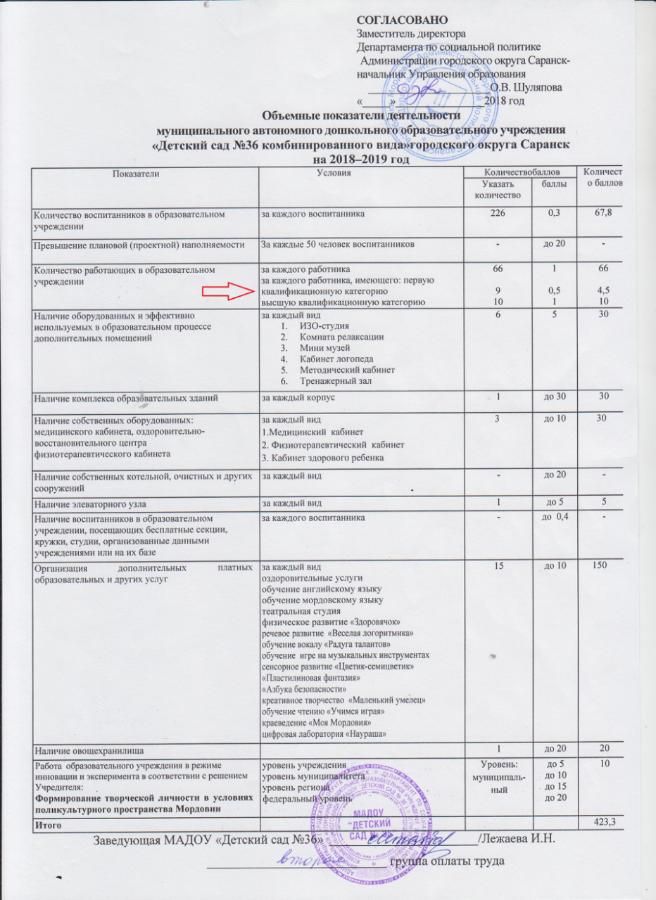 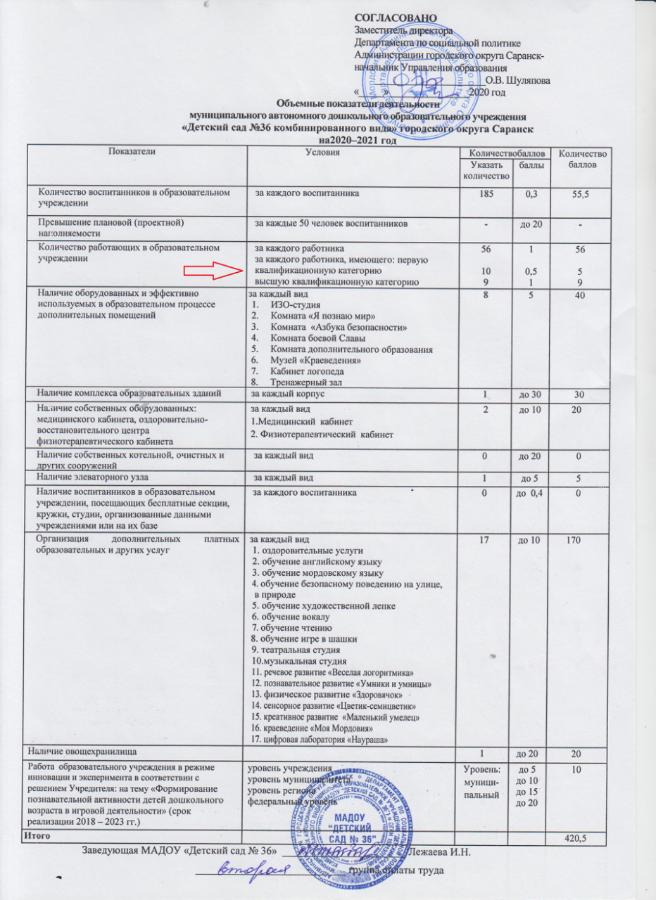 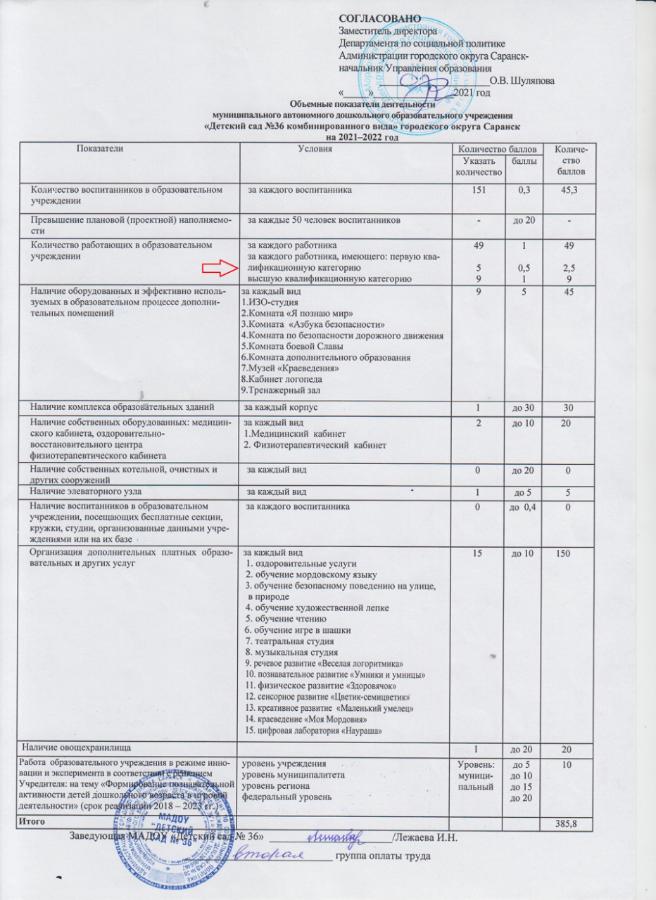 3.Организация взаимодействия образовательной организации с научными, образовательными, социальными институтами
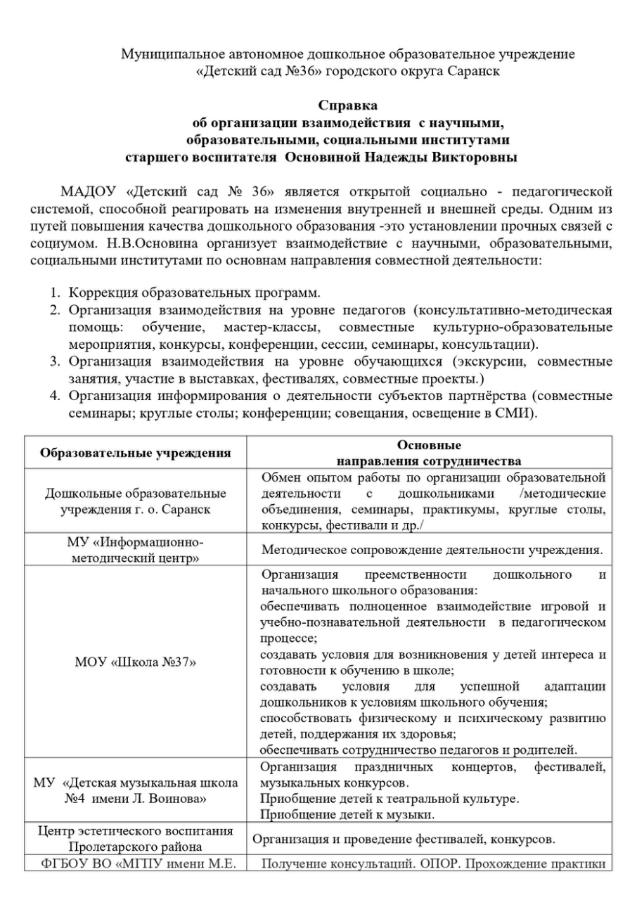 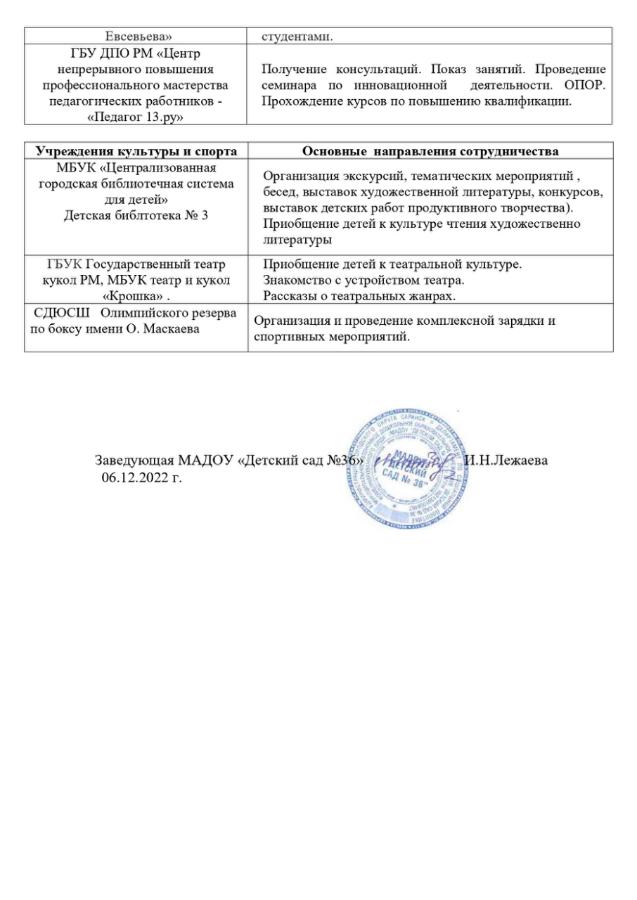 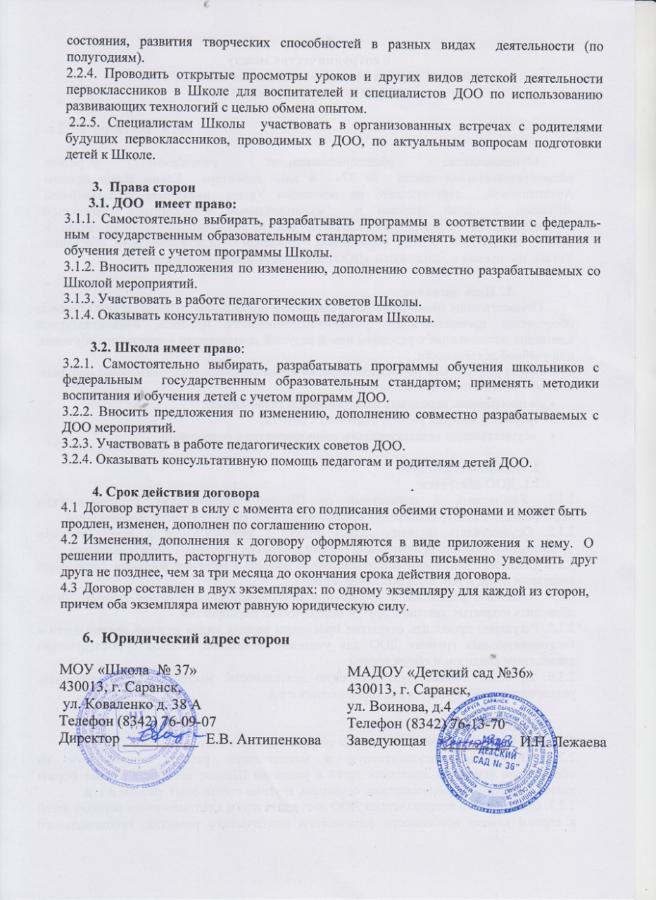 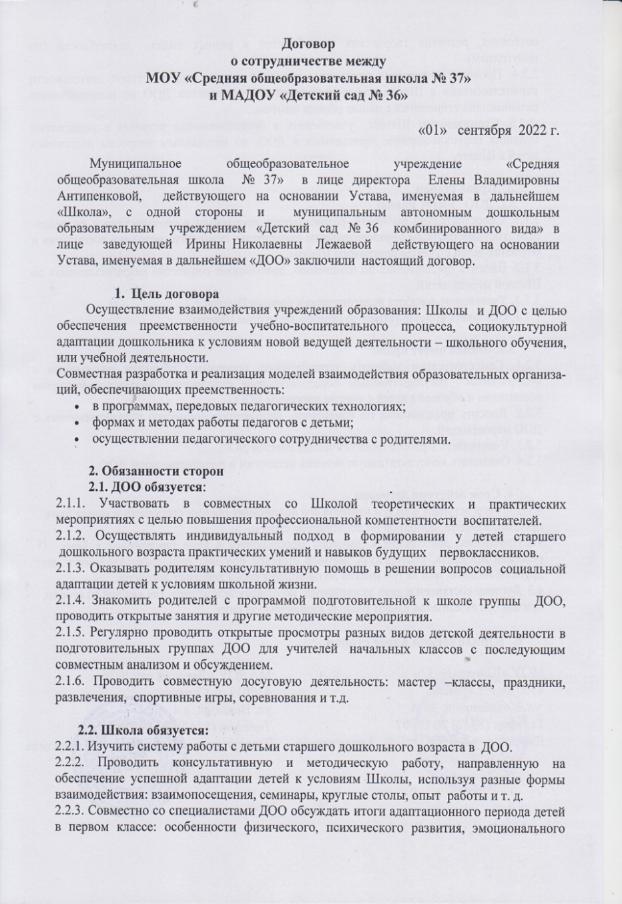 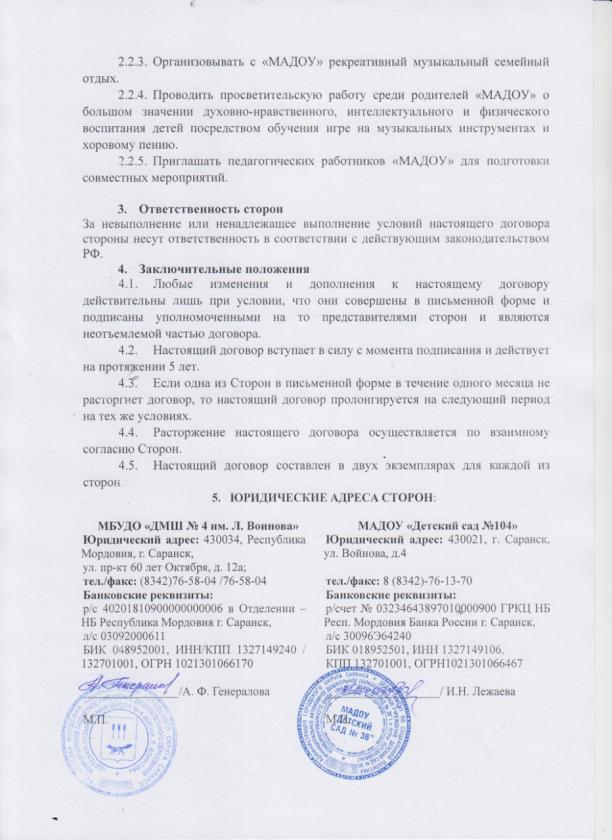 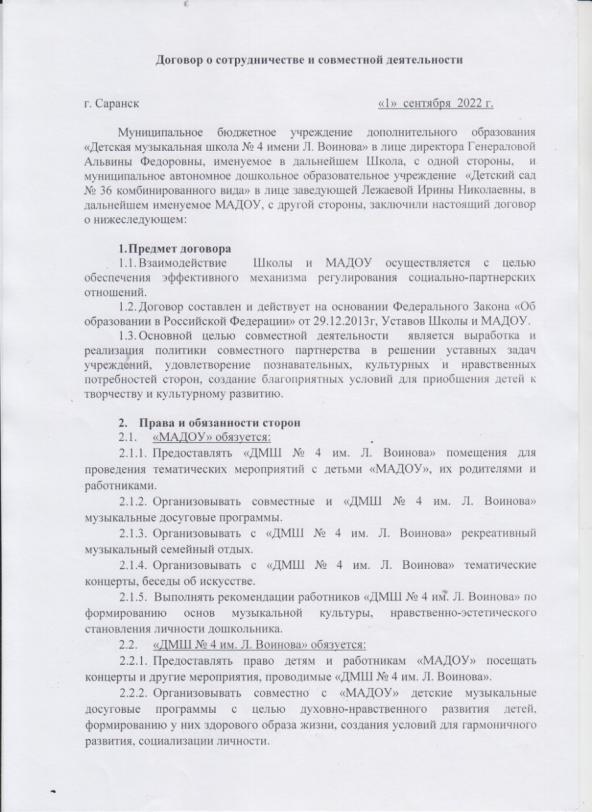 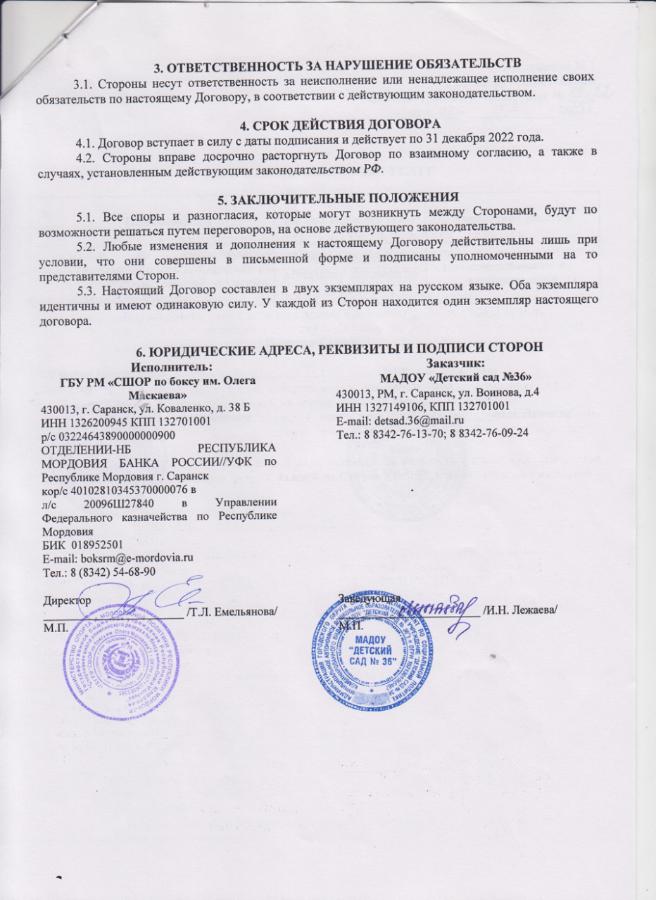 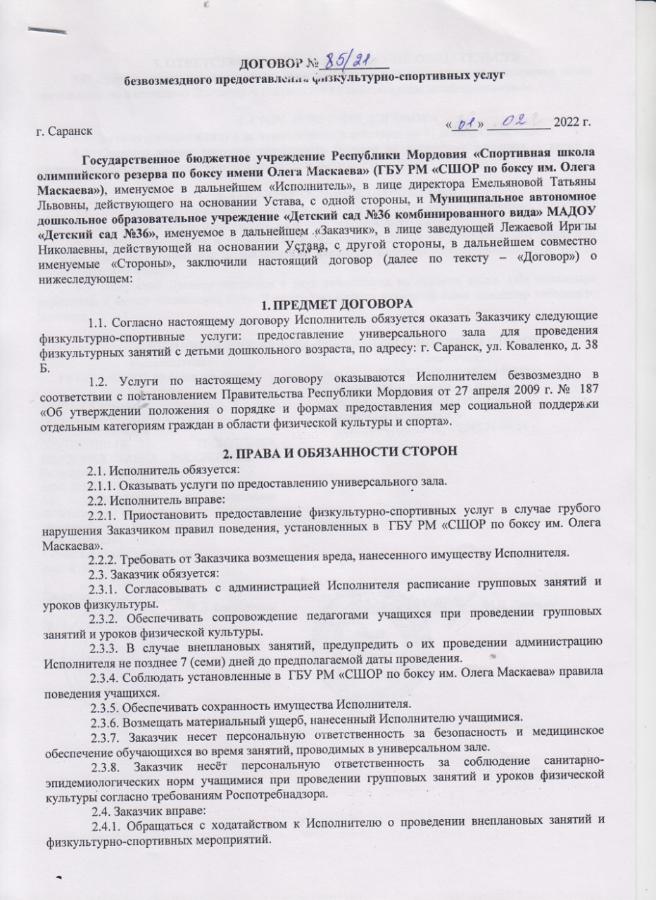 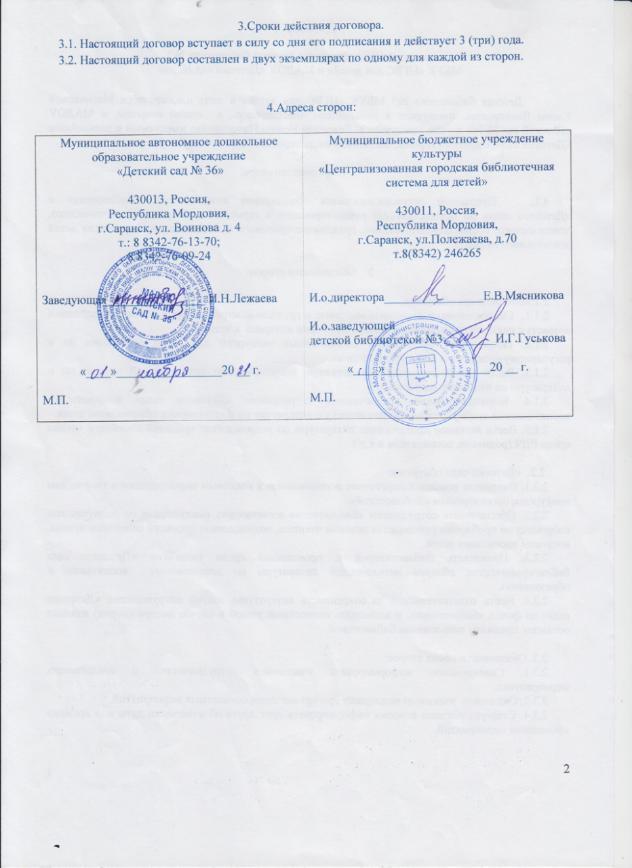 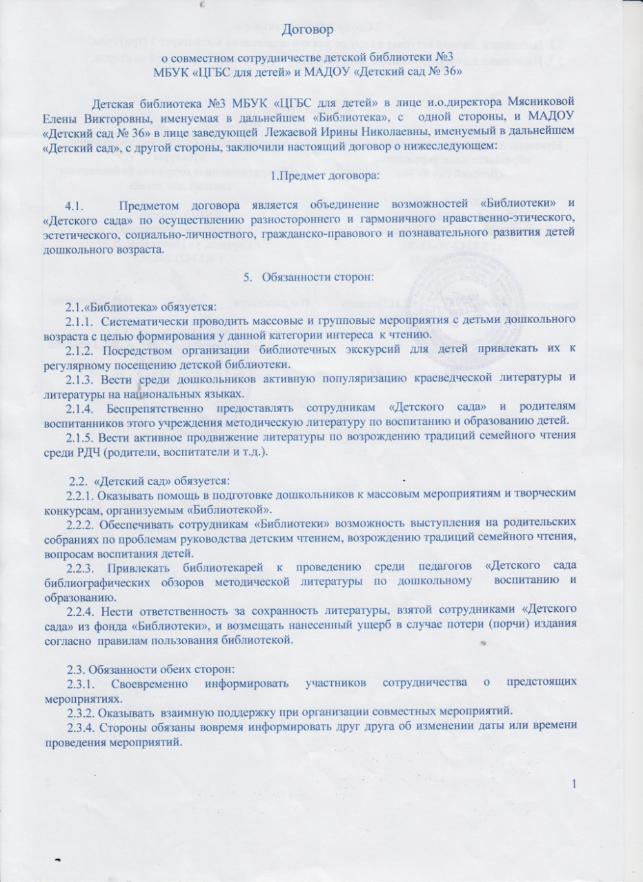 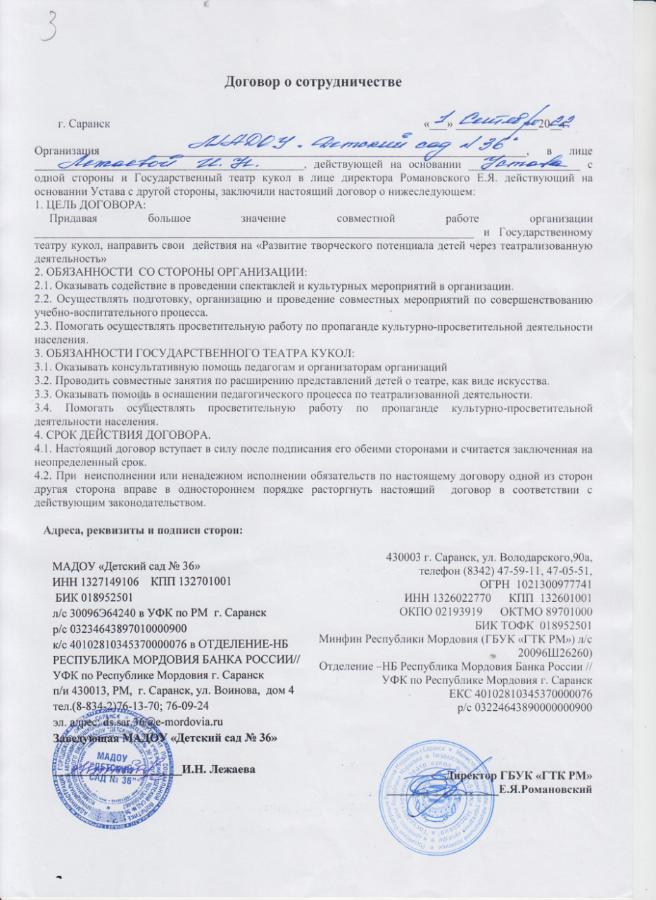 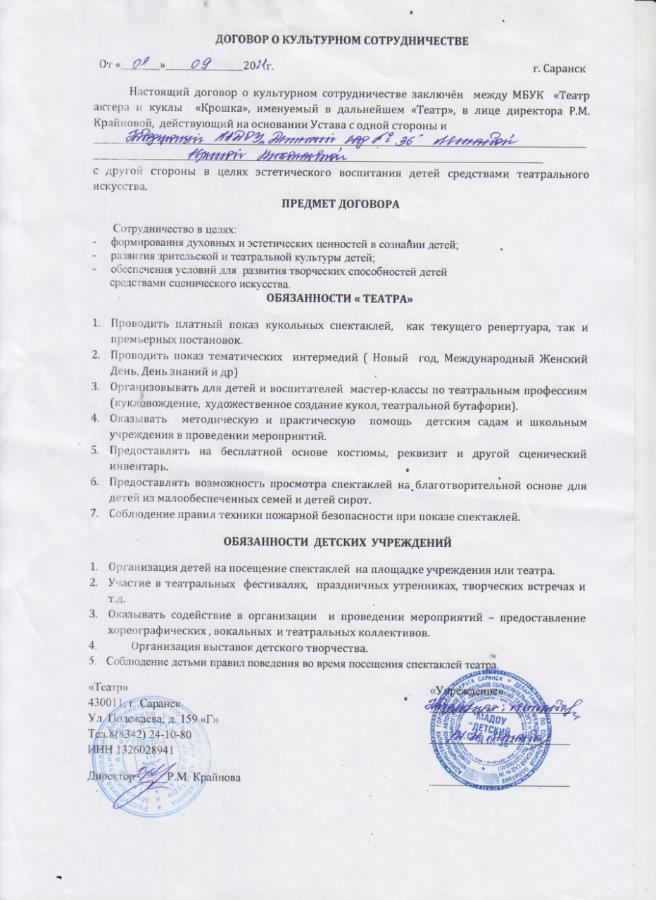 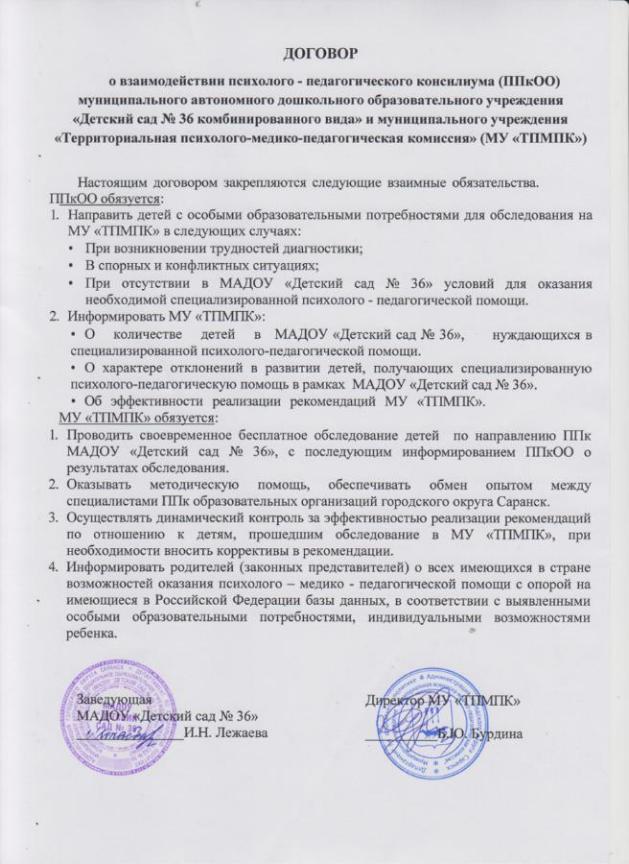 4. Результаты личного участия
 в инновационной (экспериментальной) деятельности
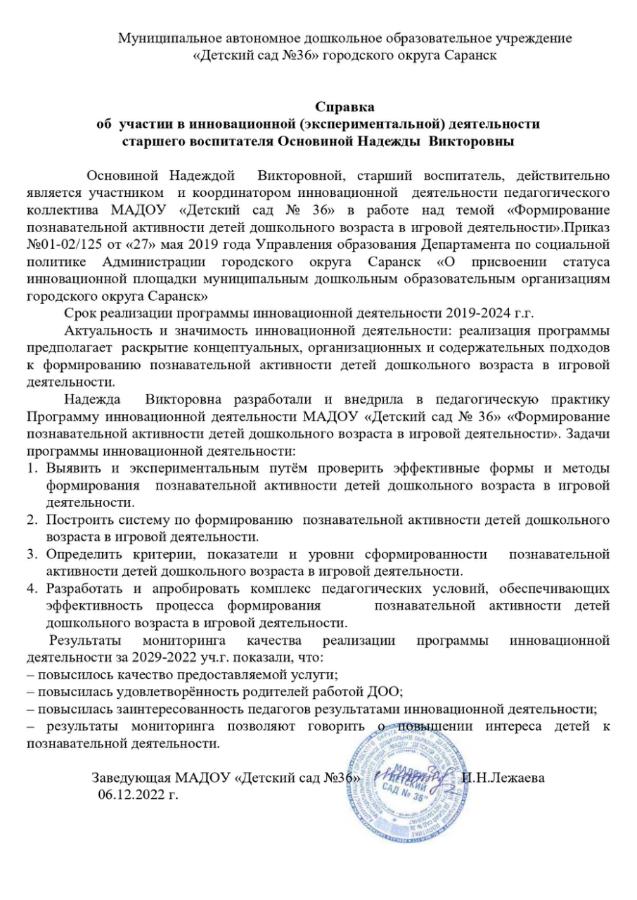 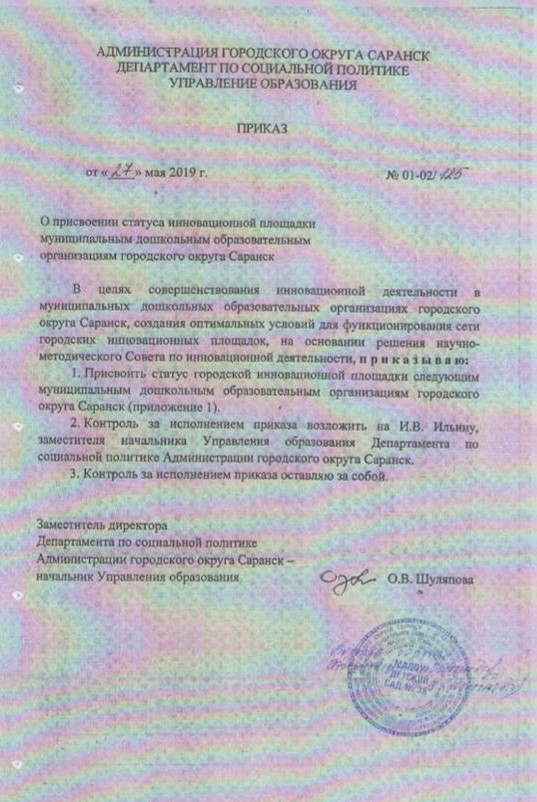 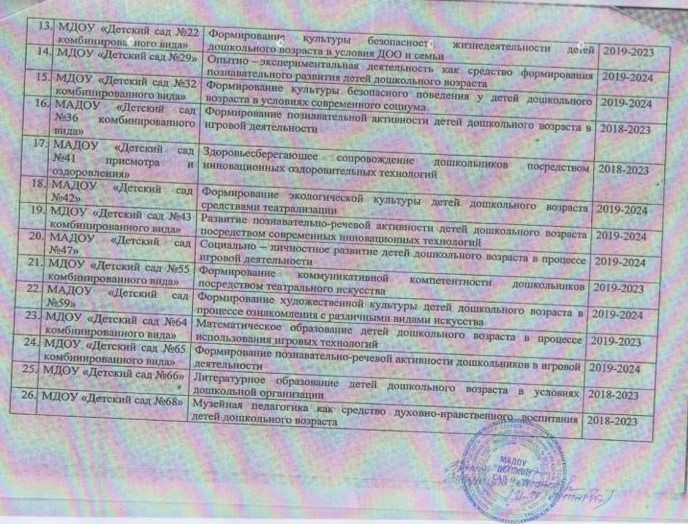 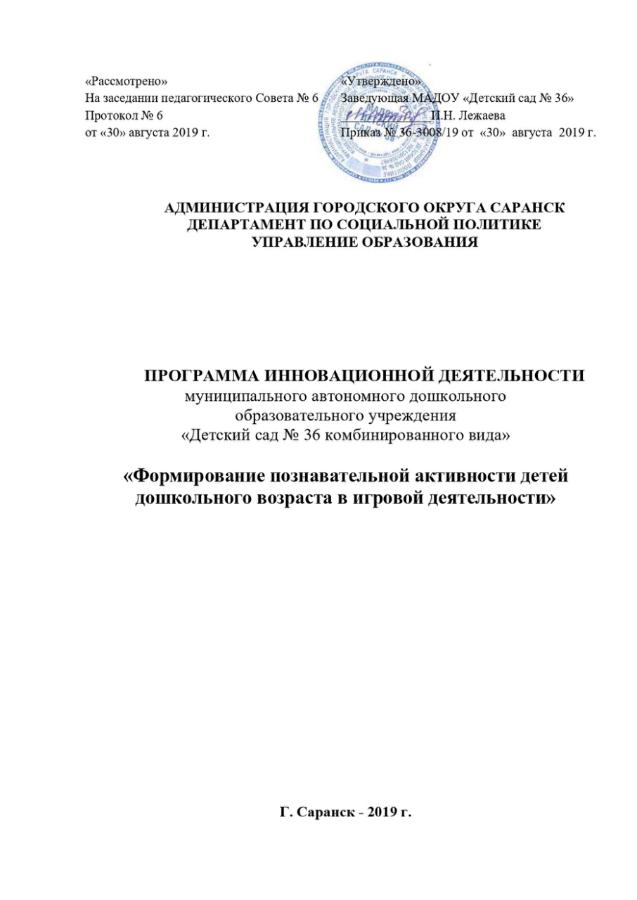 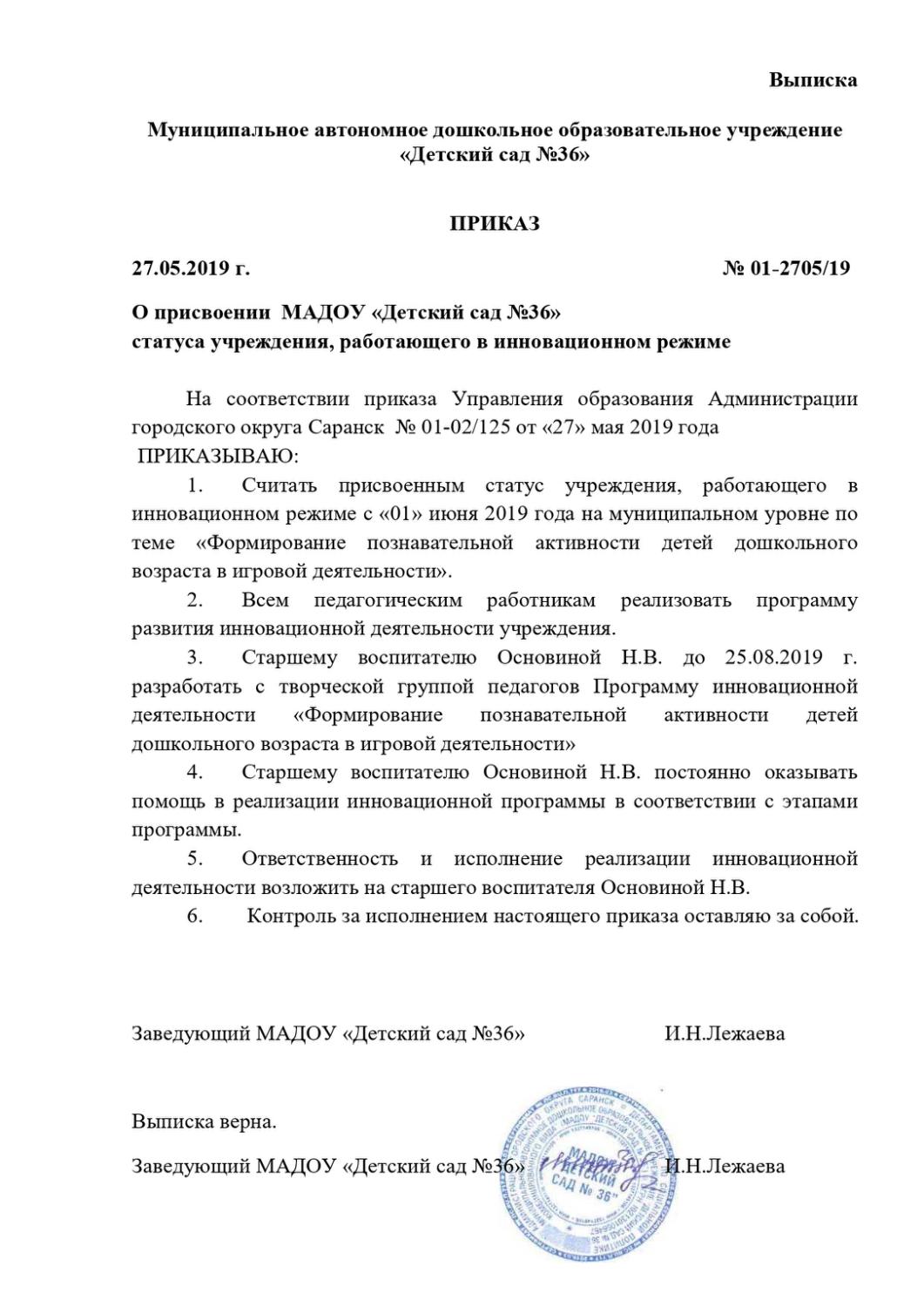 5.Обеспечение  информационной открытости  деятельности образовательной  организации
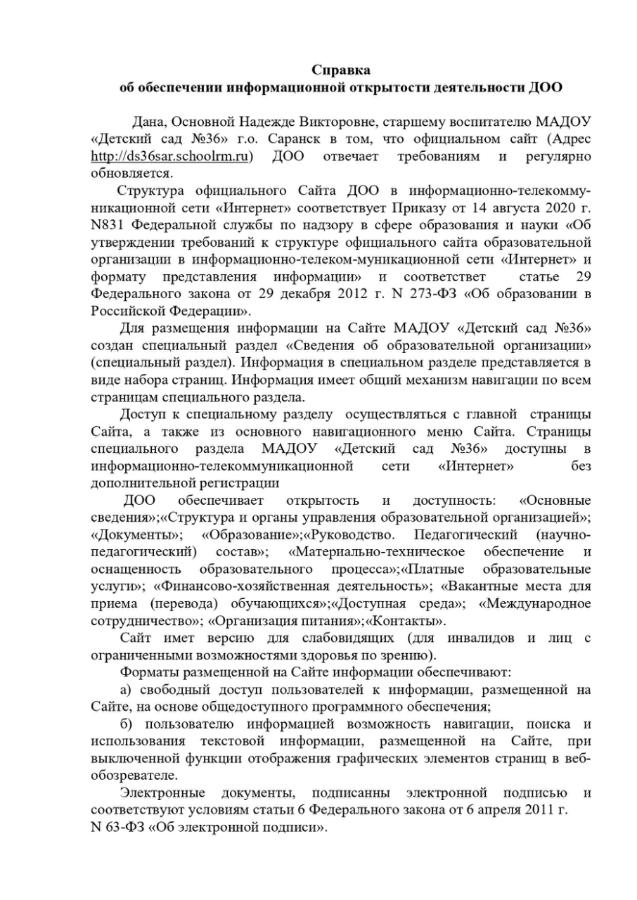 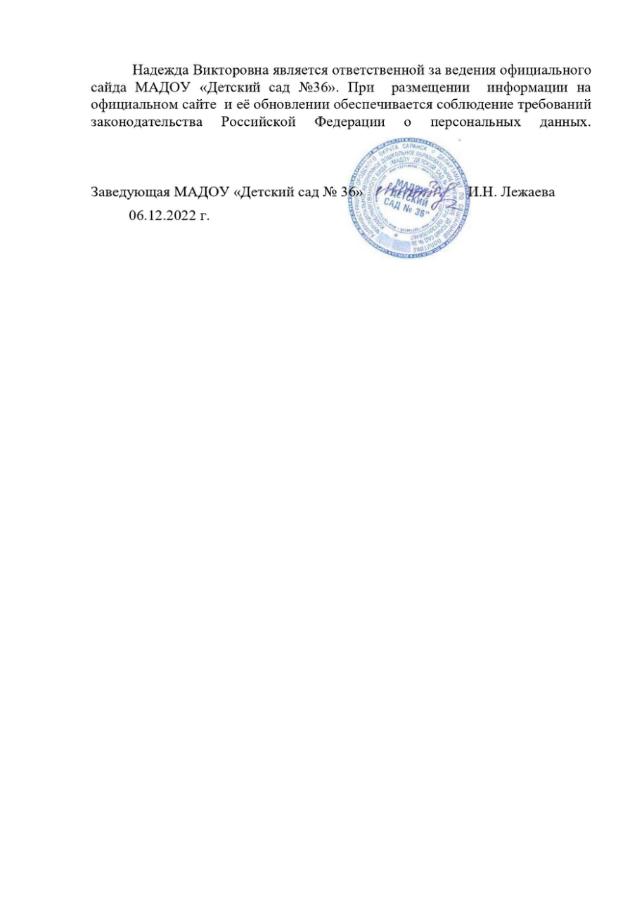 6. Наличие собственных публикаций
Портал сети Интернет
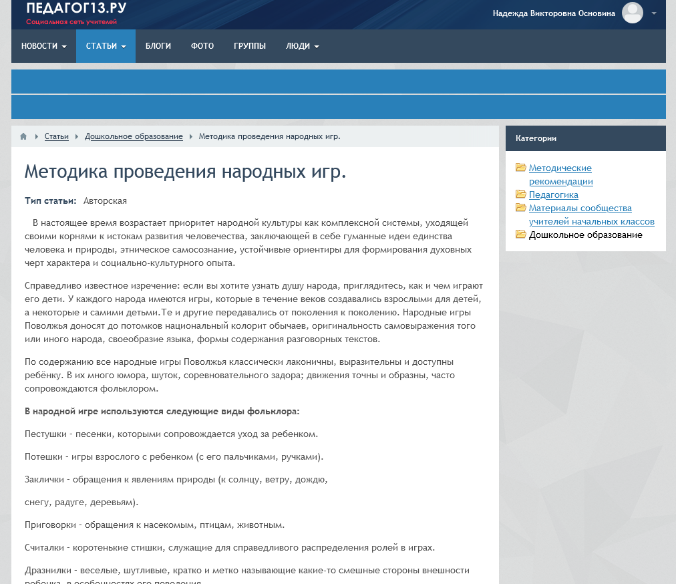 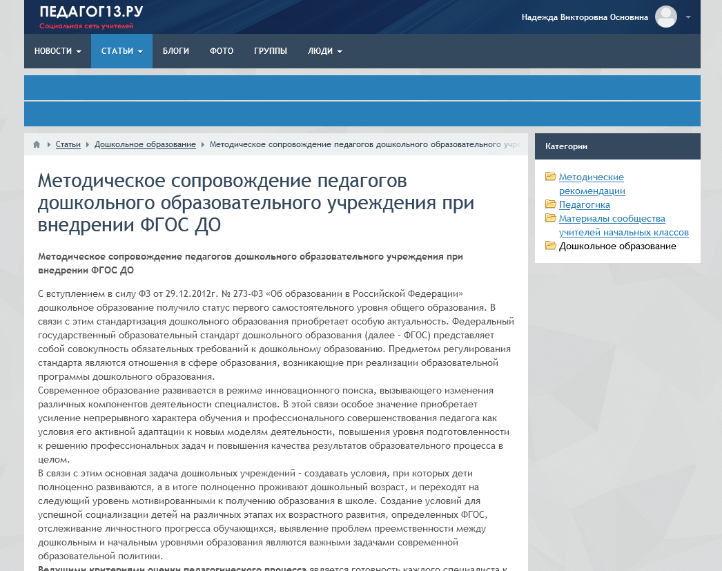 Республиканский  уровень
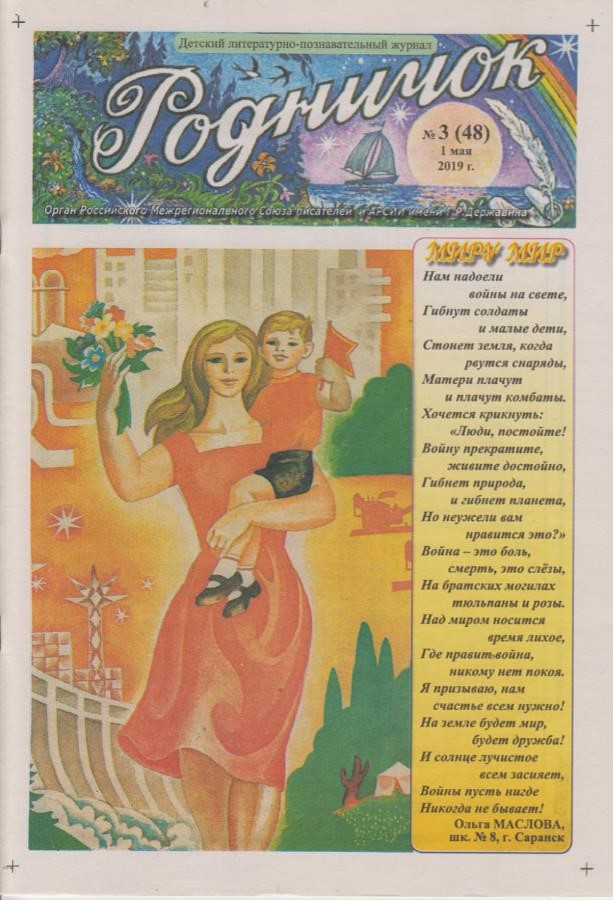 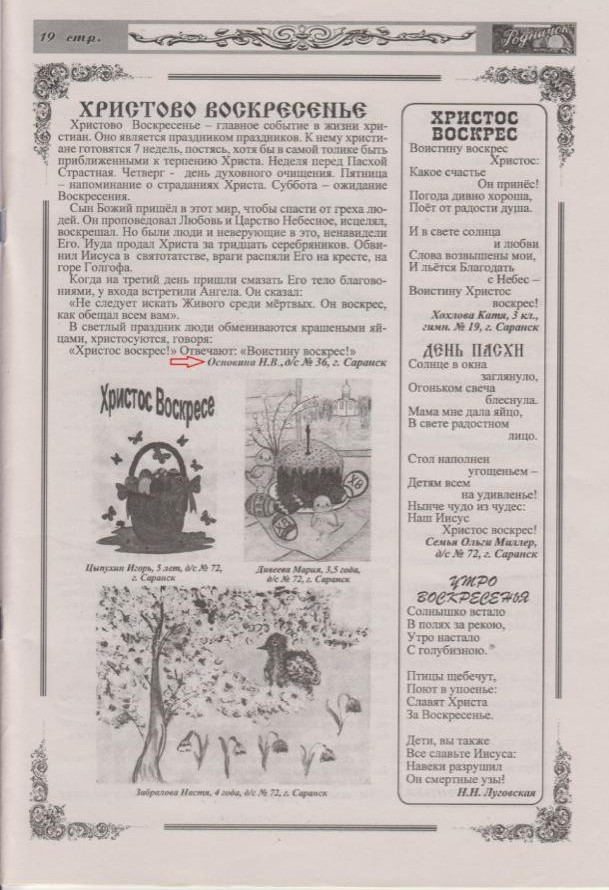 Республиканский  уровень
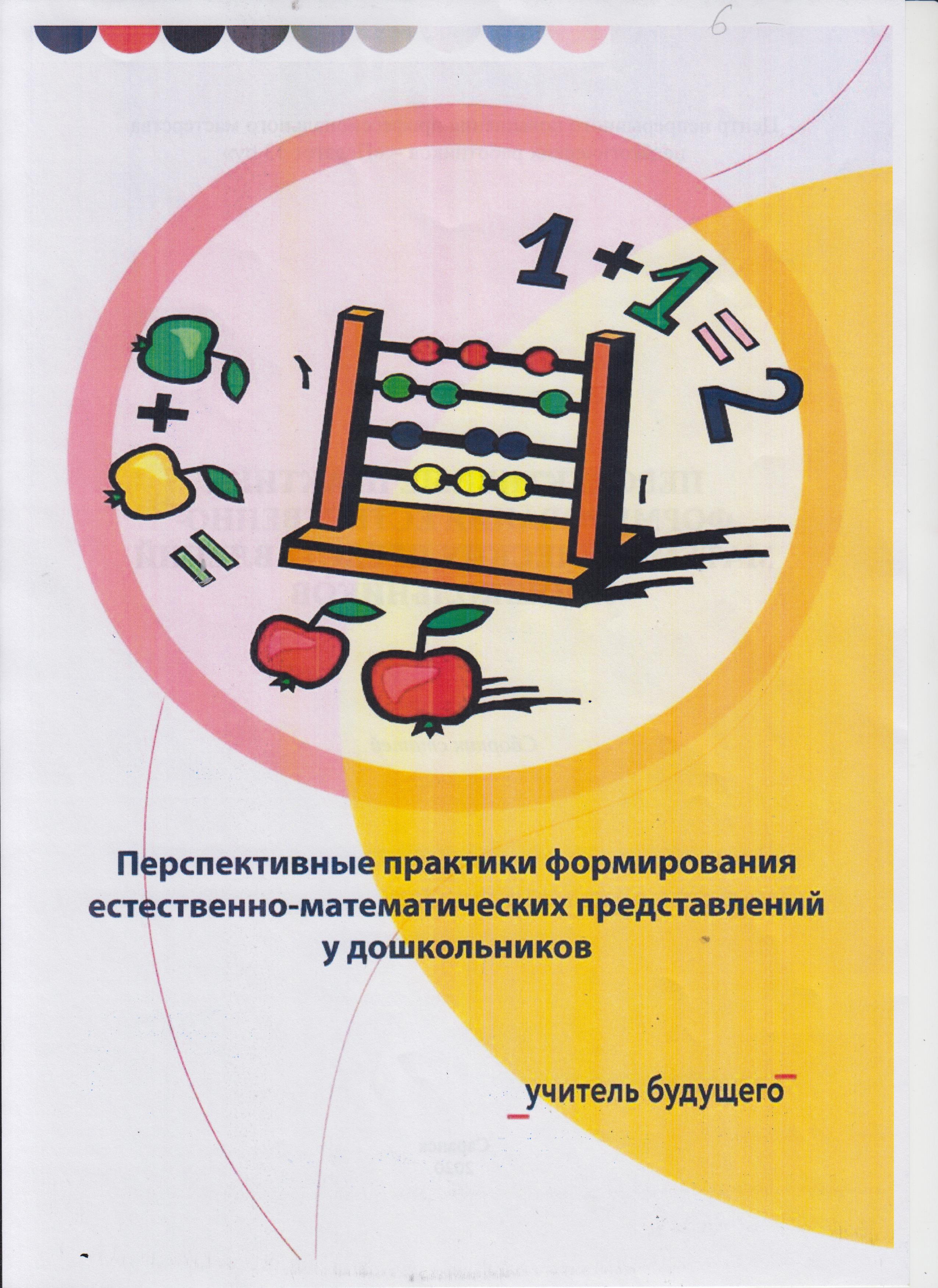 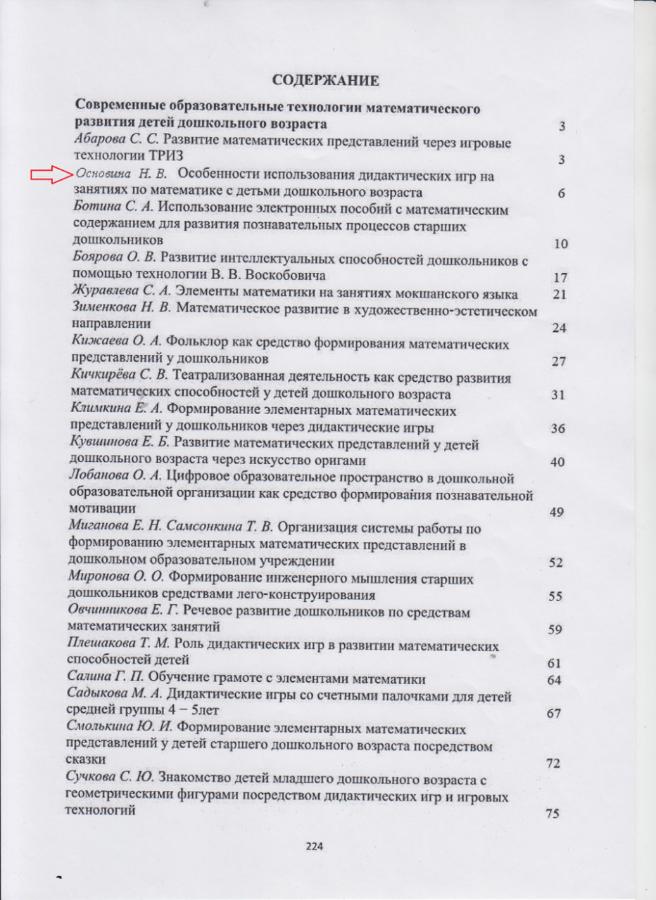 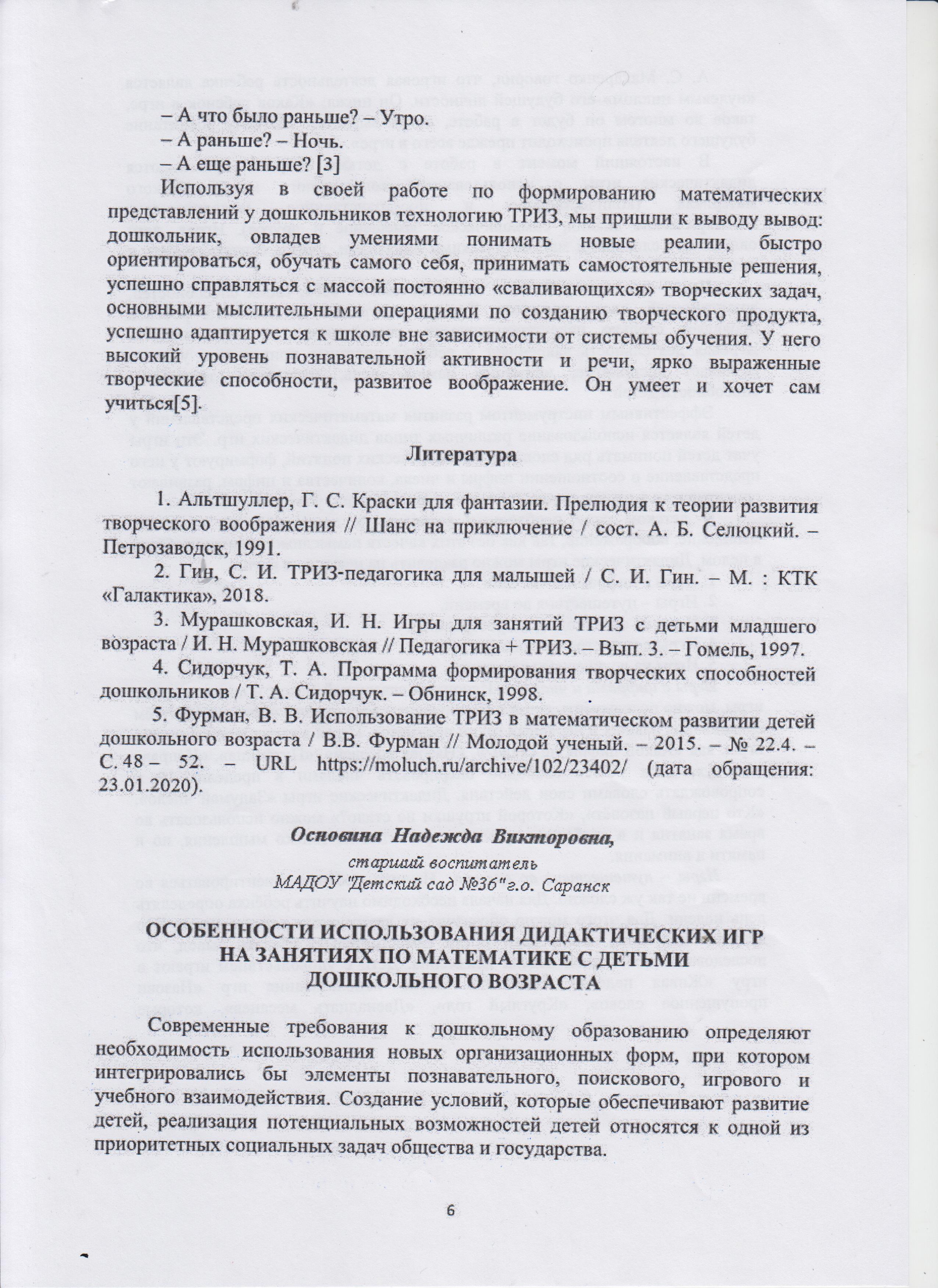 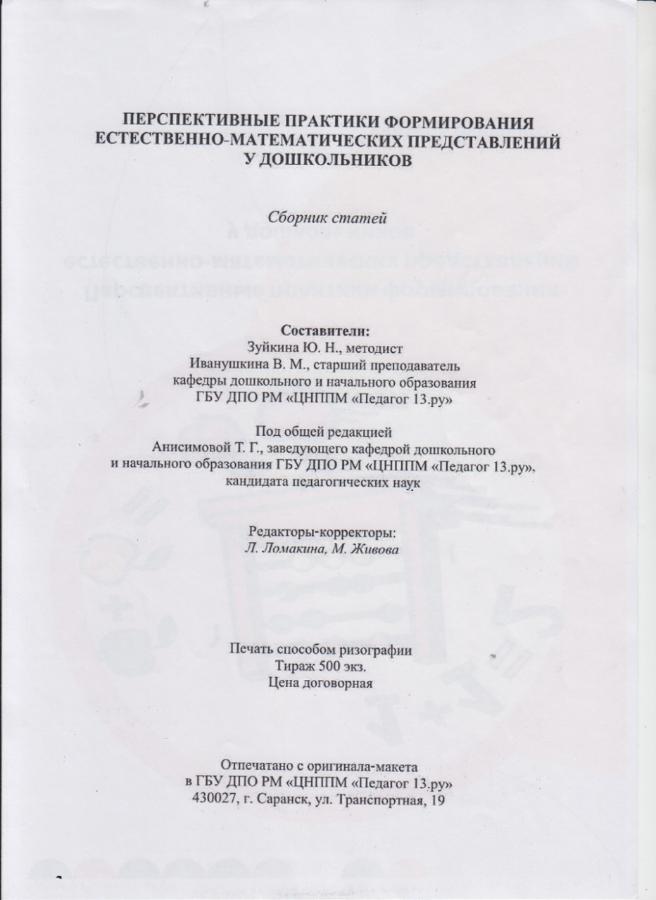 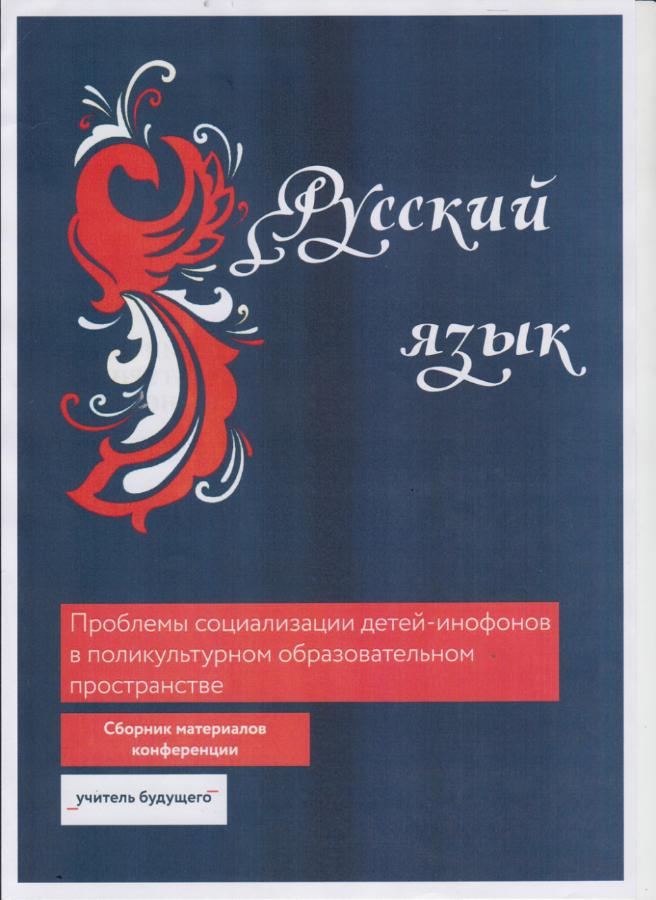 Республиканский  уровень
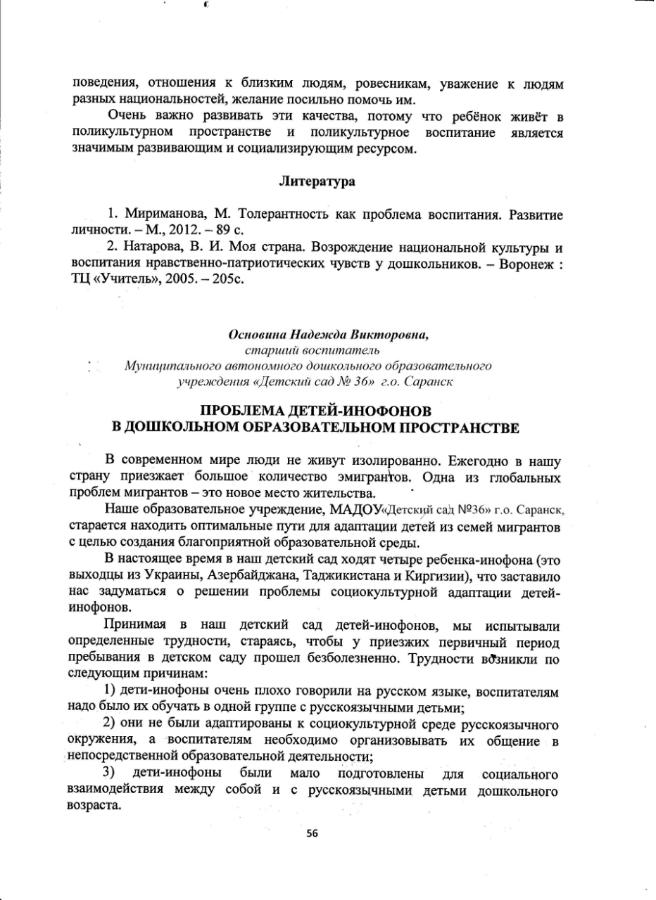 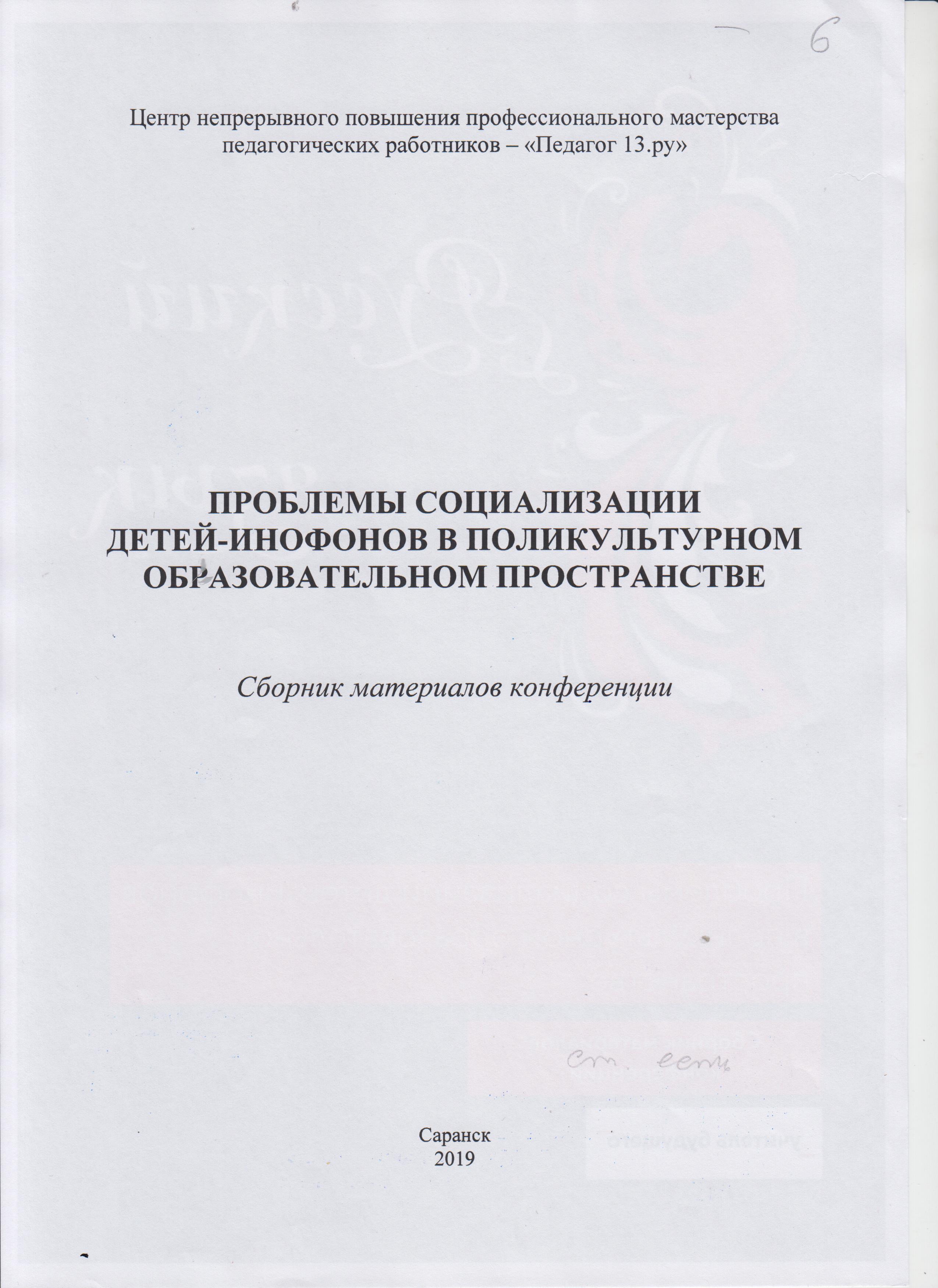 Российский уровень
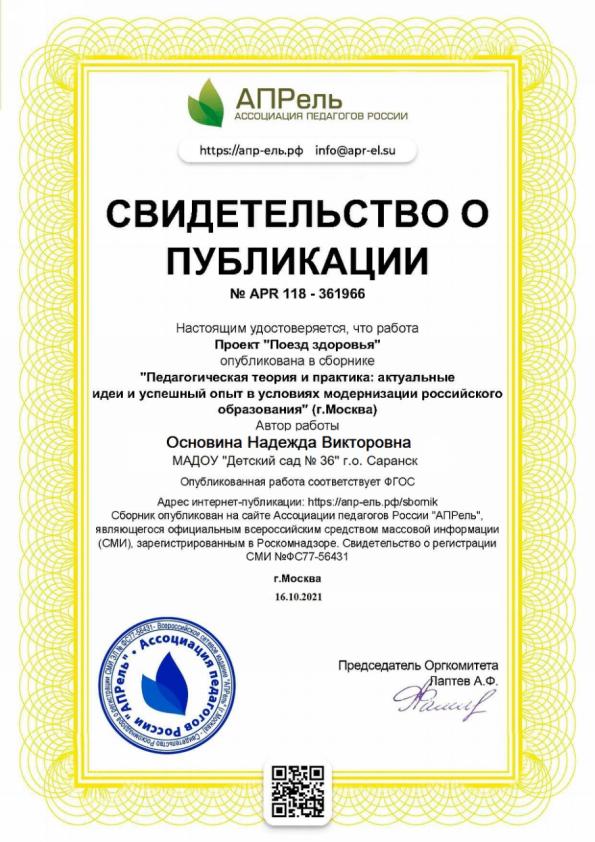 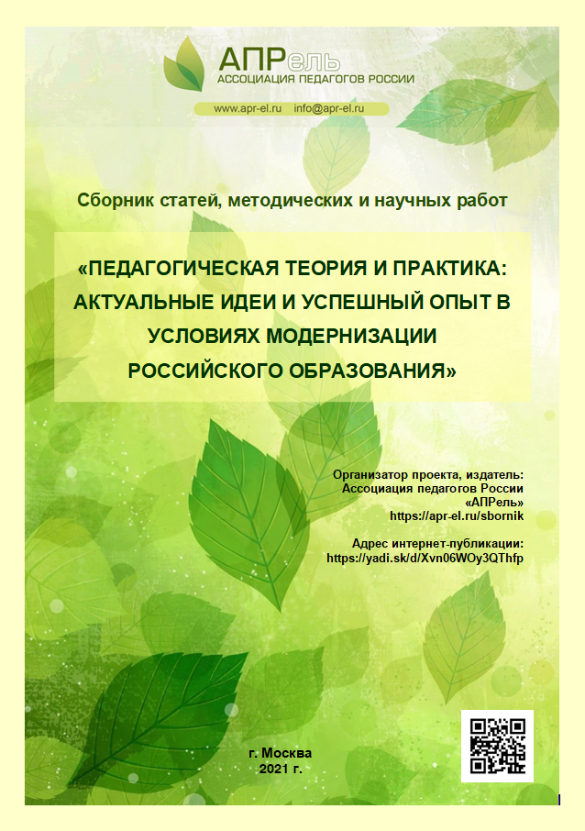 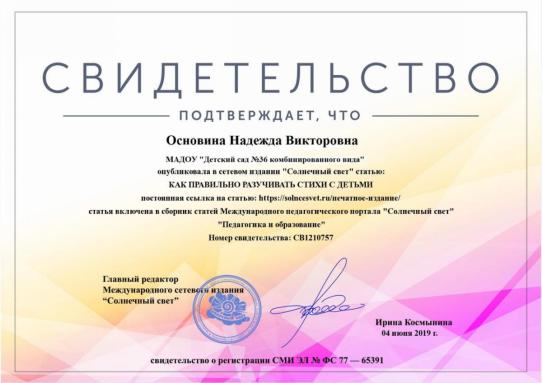 Международный  уровень
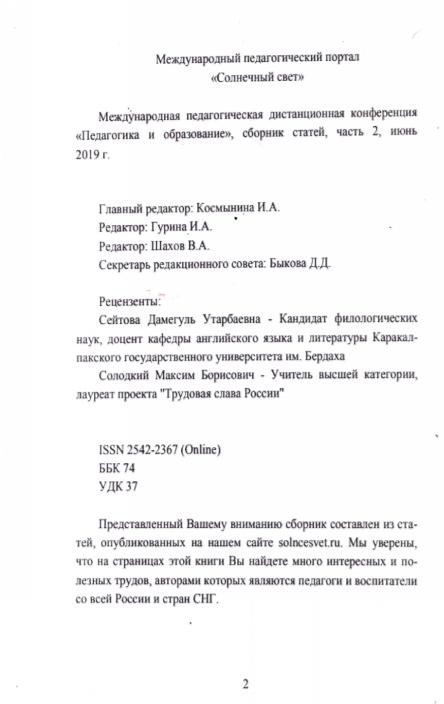 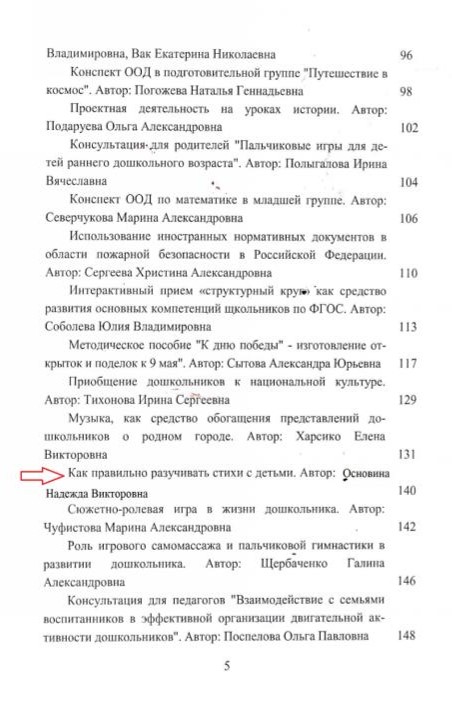 7.Наличие авторских программ, методических пособий, методических рекомендаций
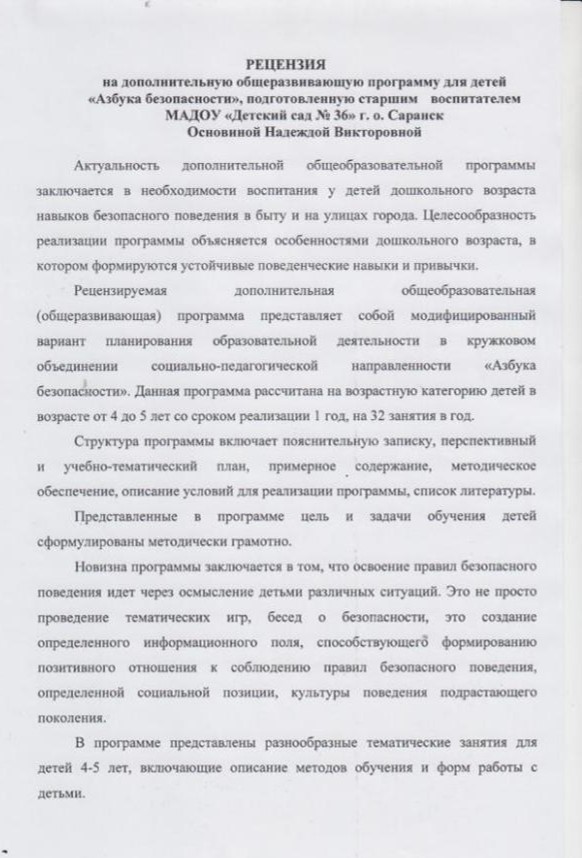 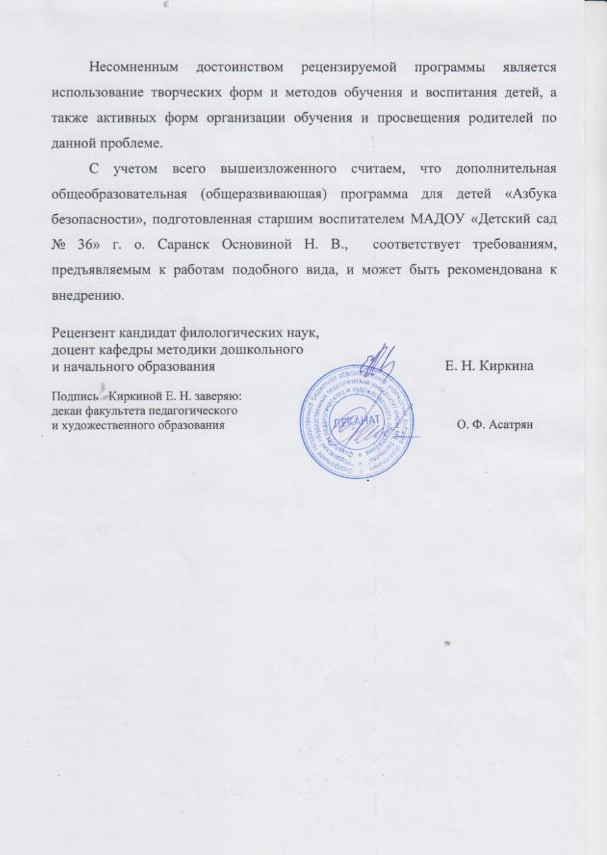 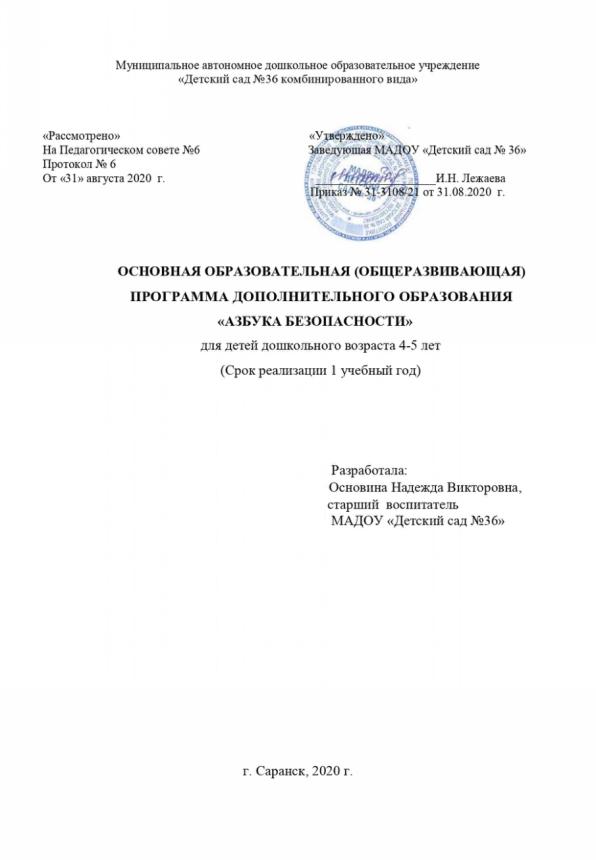 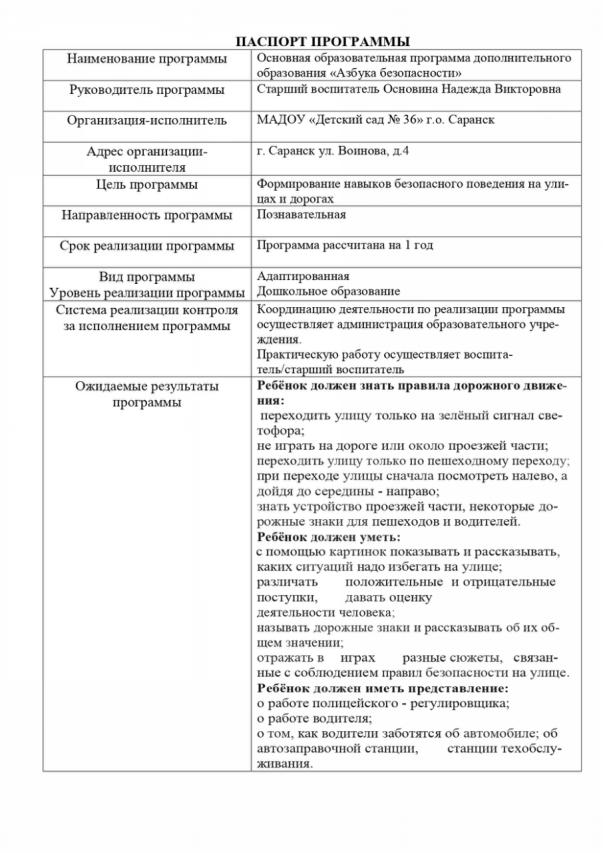 8. Выступления на заседаниях методических советов, научно-практических конференциях, педагогических чтениях, семинарах, секциях, форумах, радиопередачах (очно)
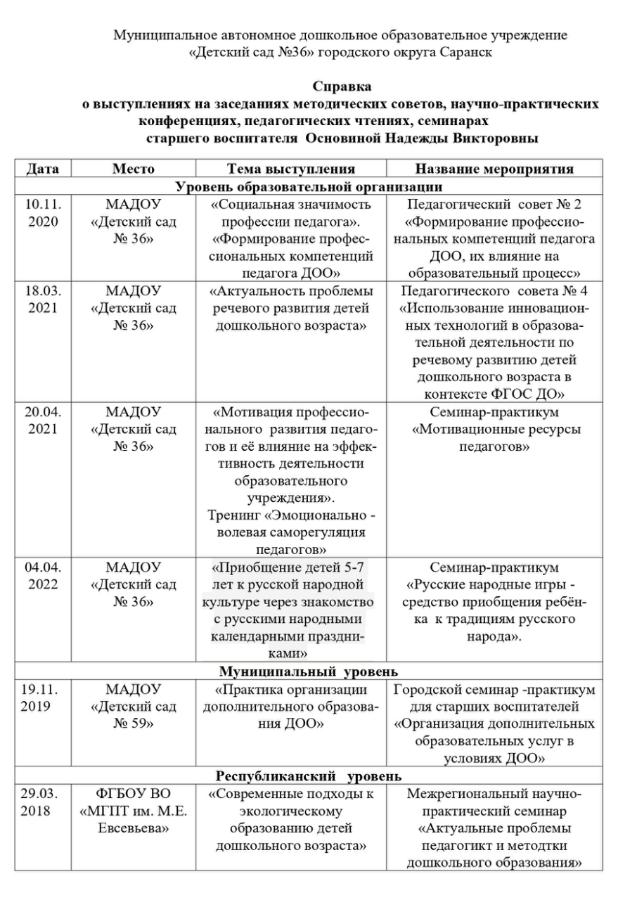 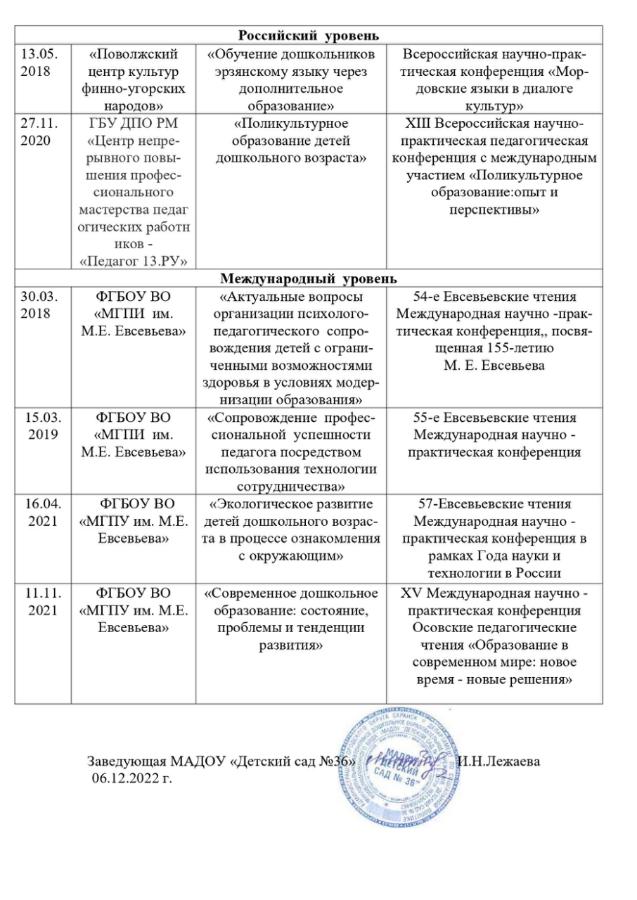 Уровень образовательной организации
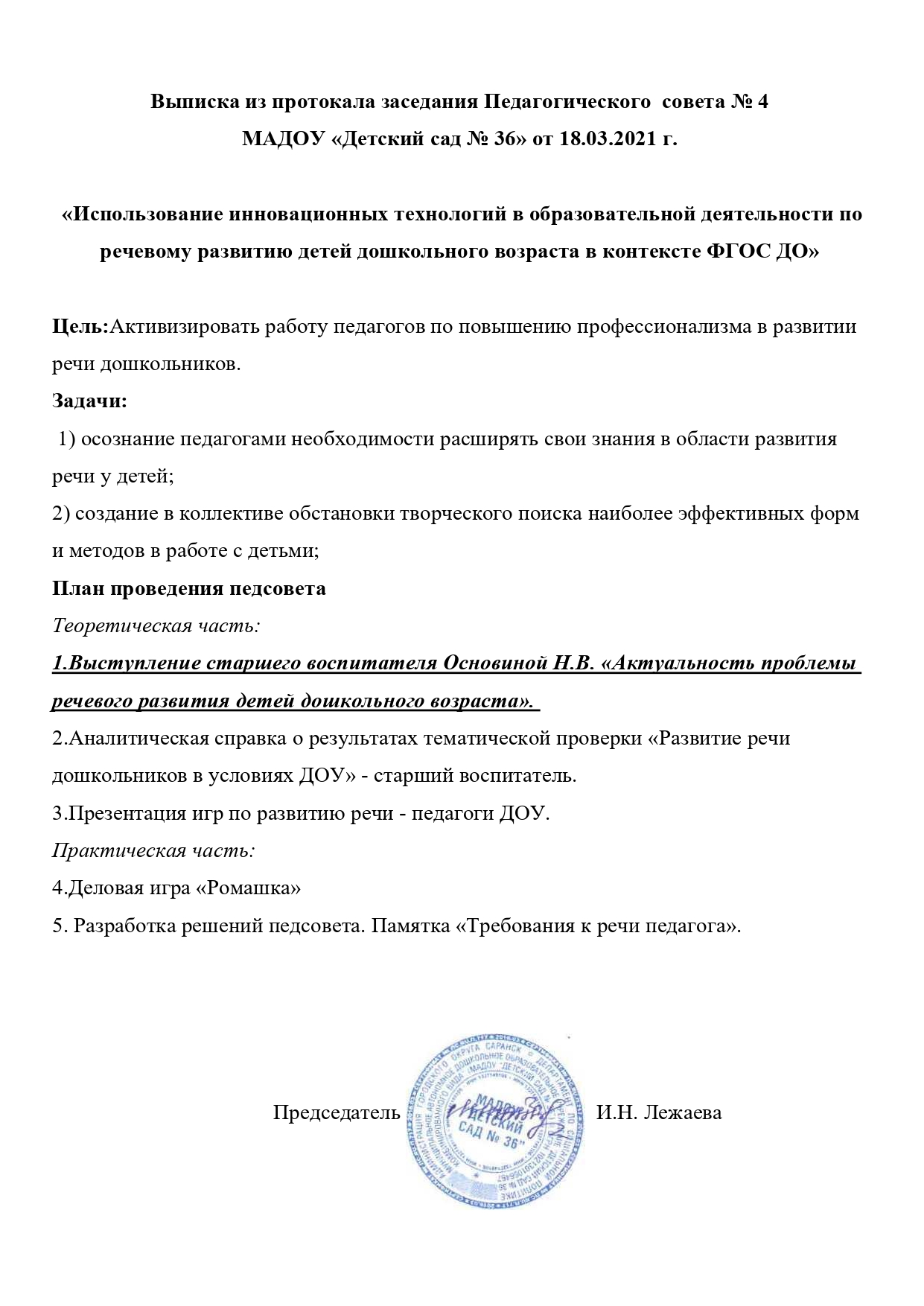 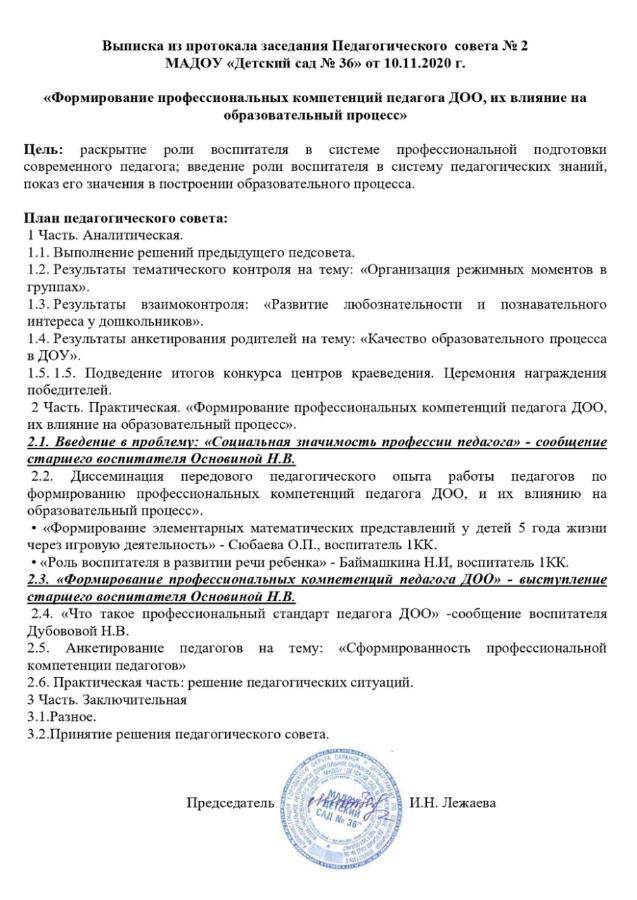 Уровень образовательной организации
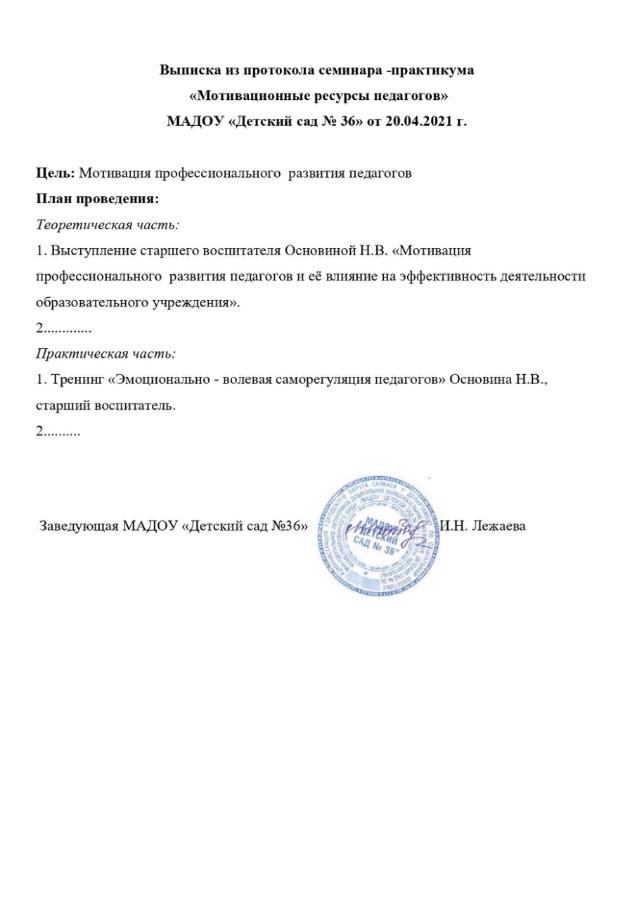 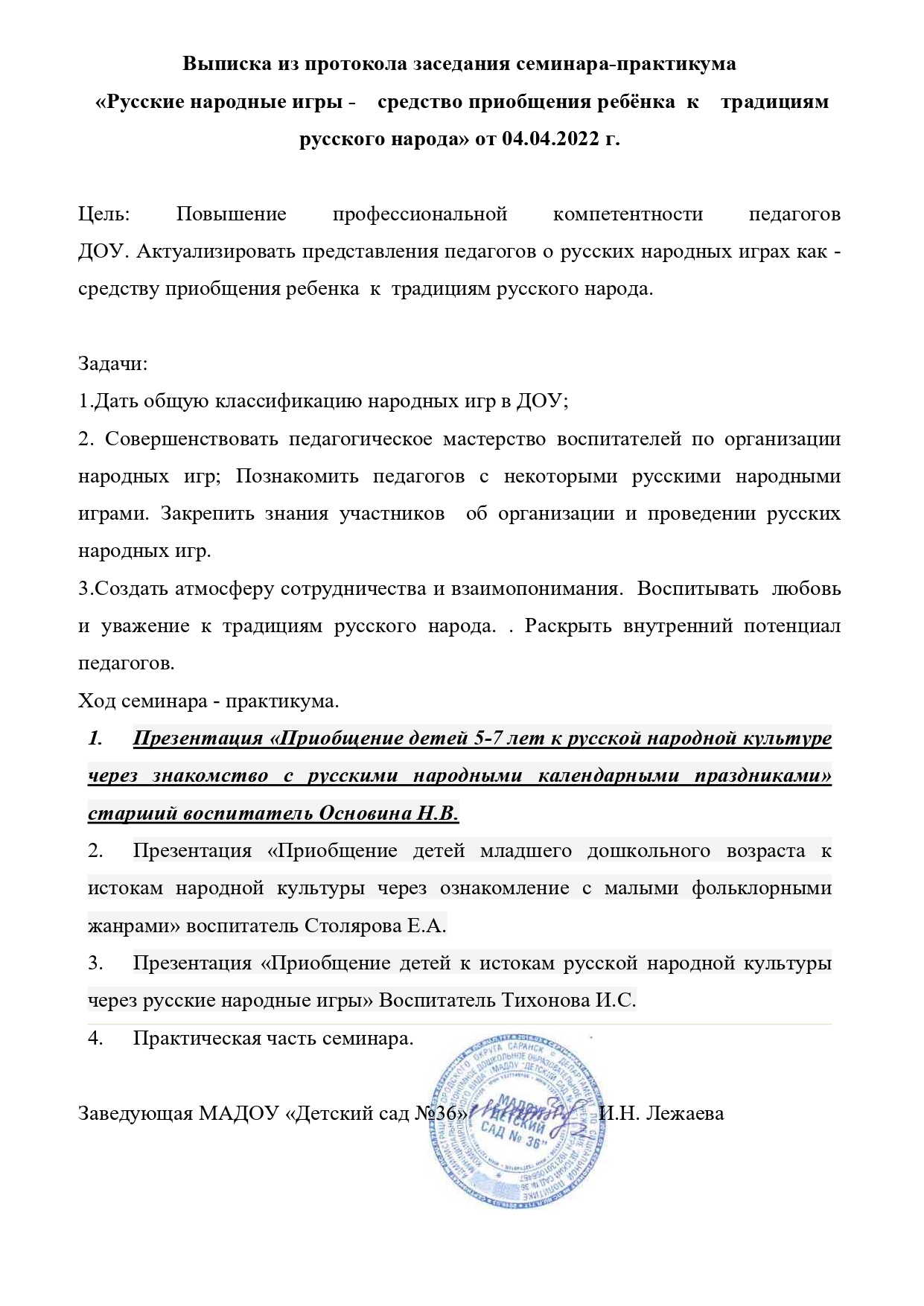 Муниципальный  уровень
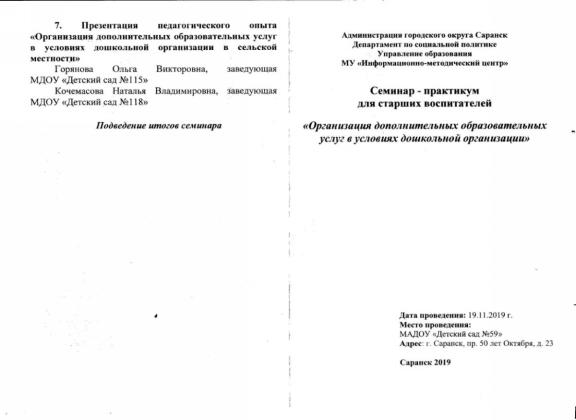 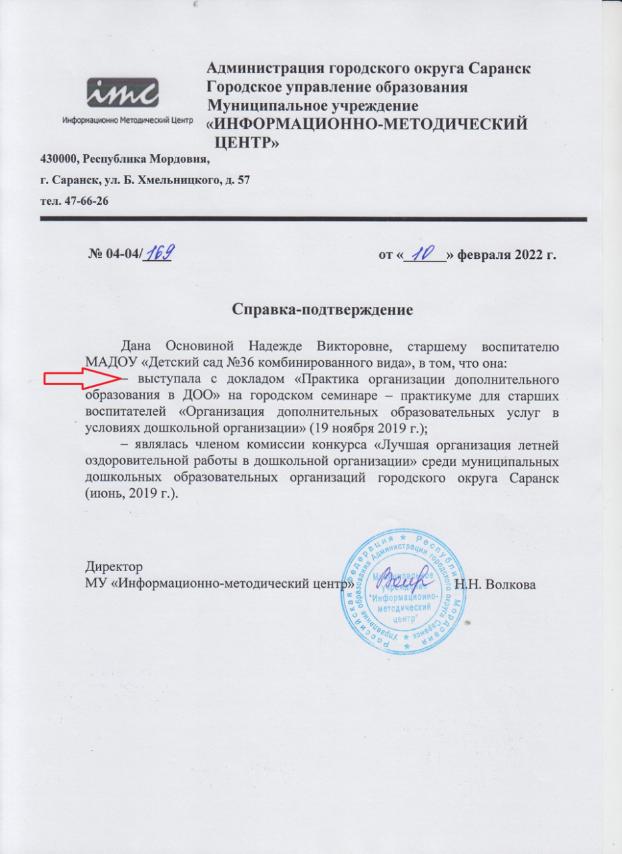 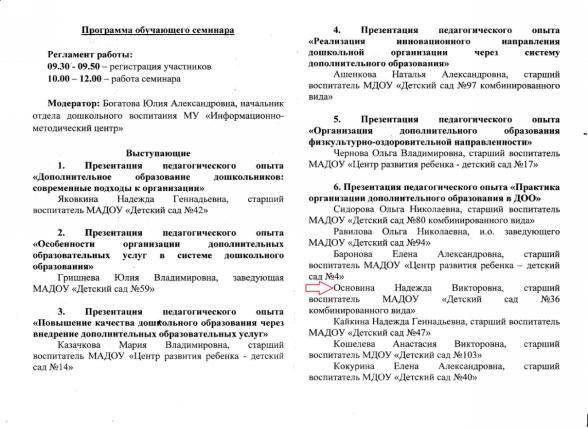 Республиканский   уровень
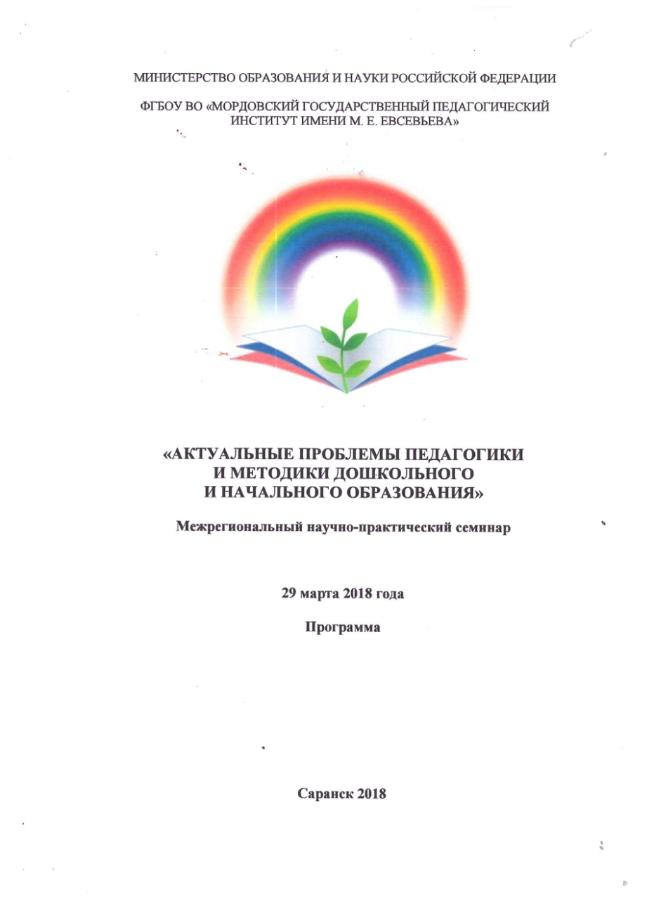 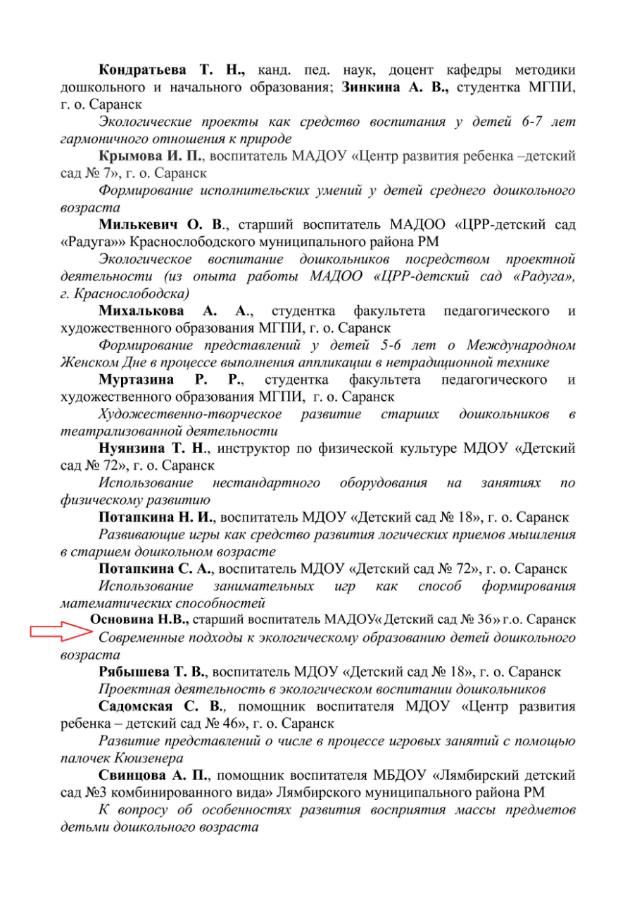 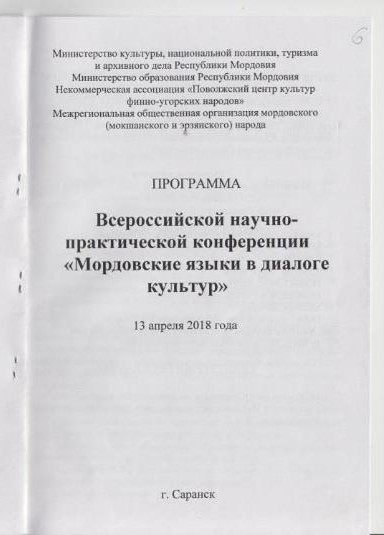 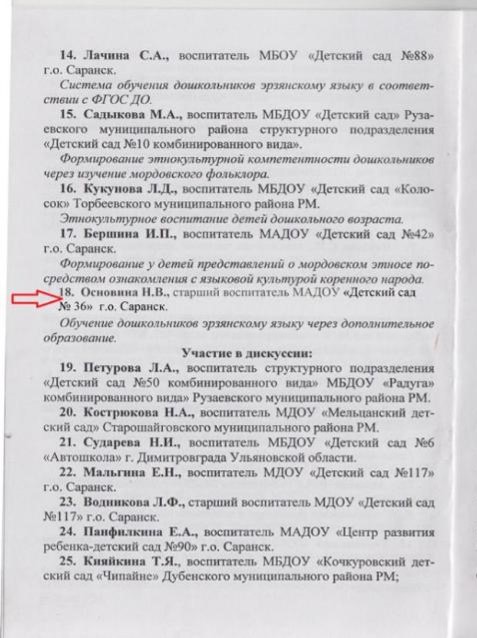 Российский  уровень
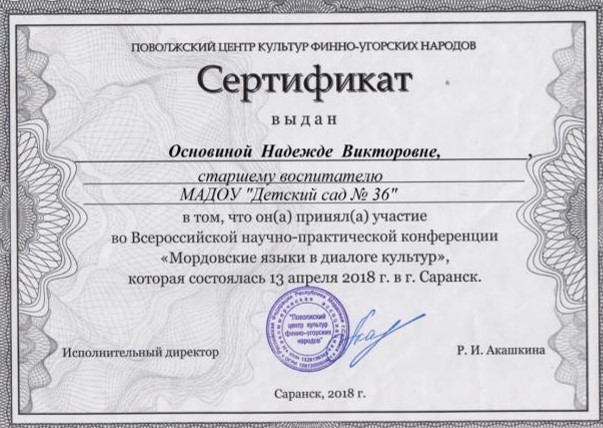 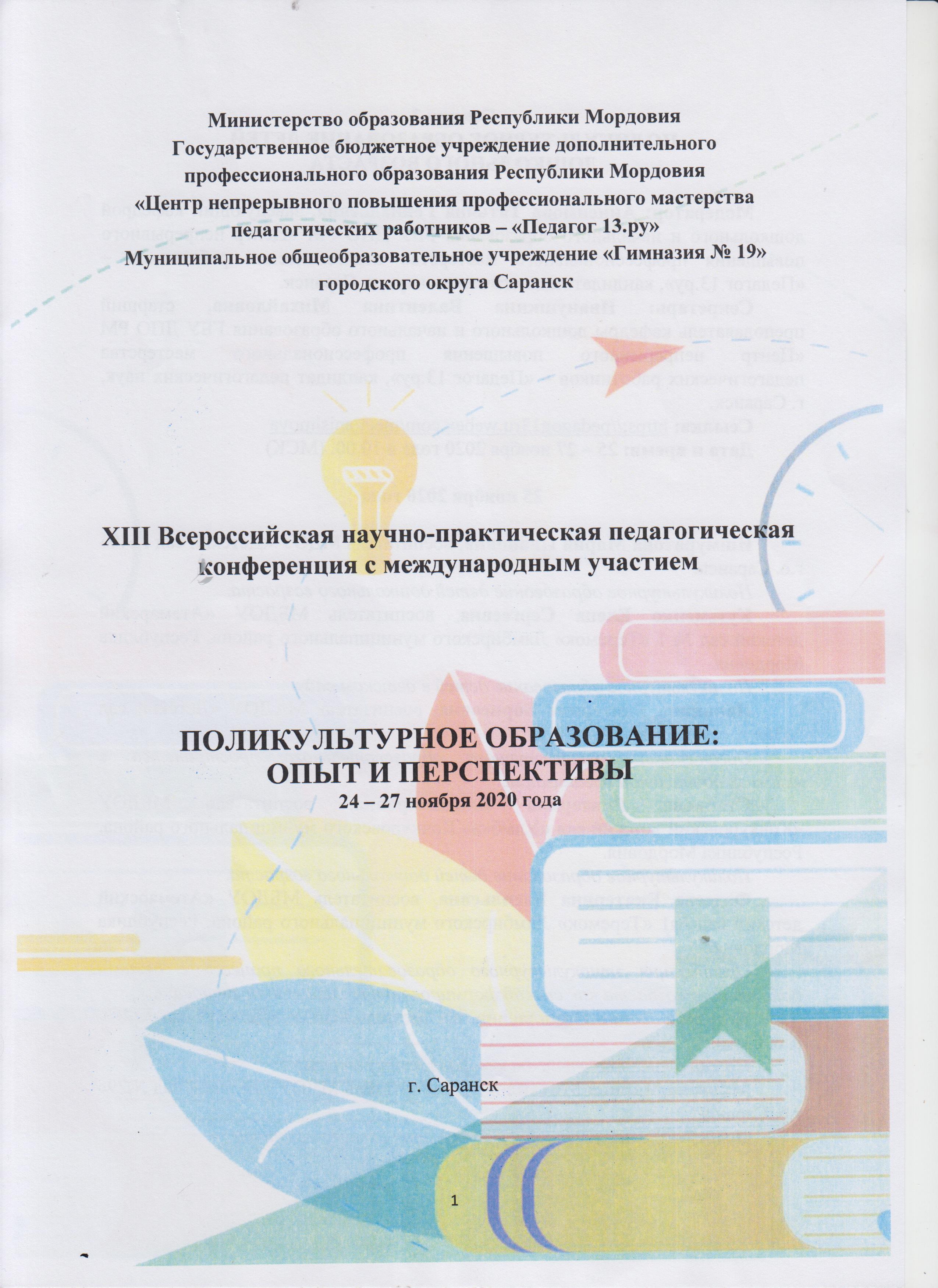 Российский уровень
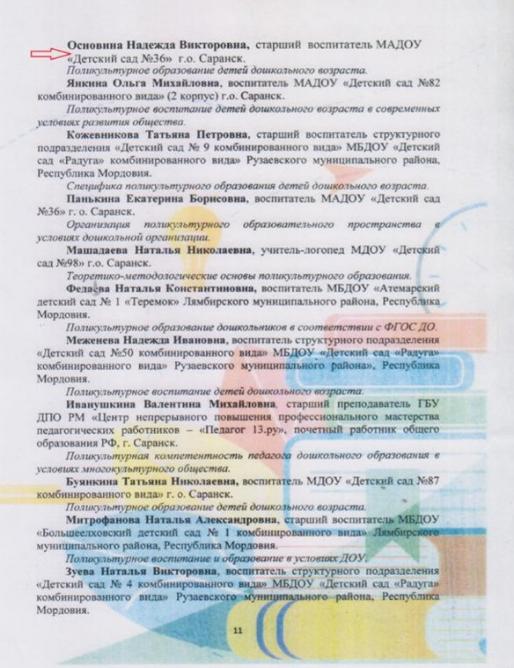 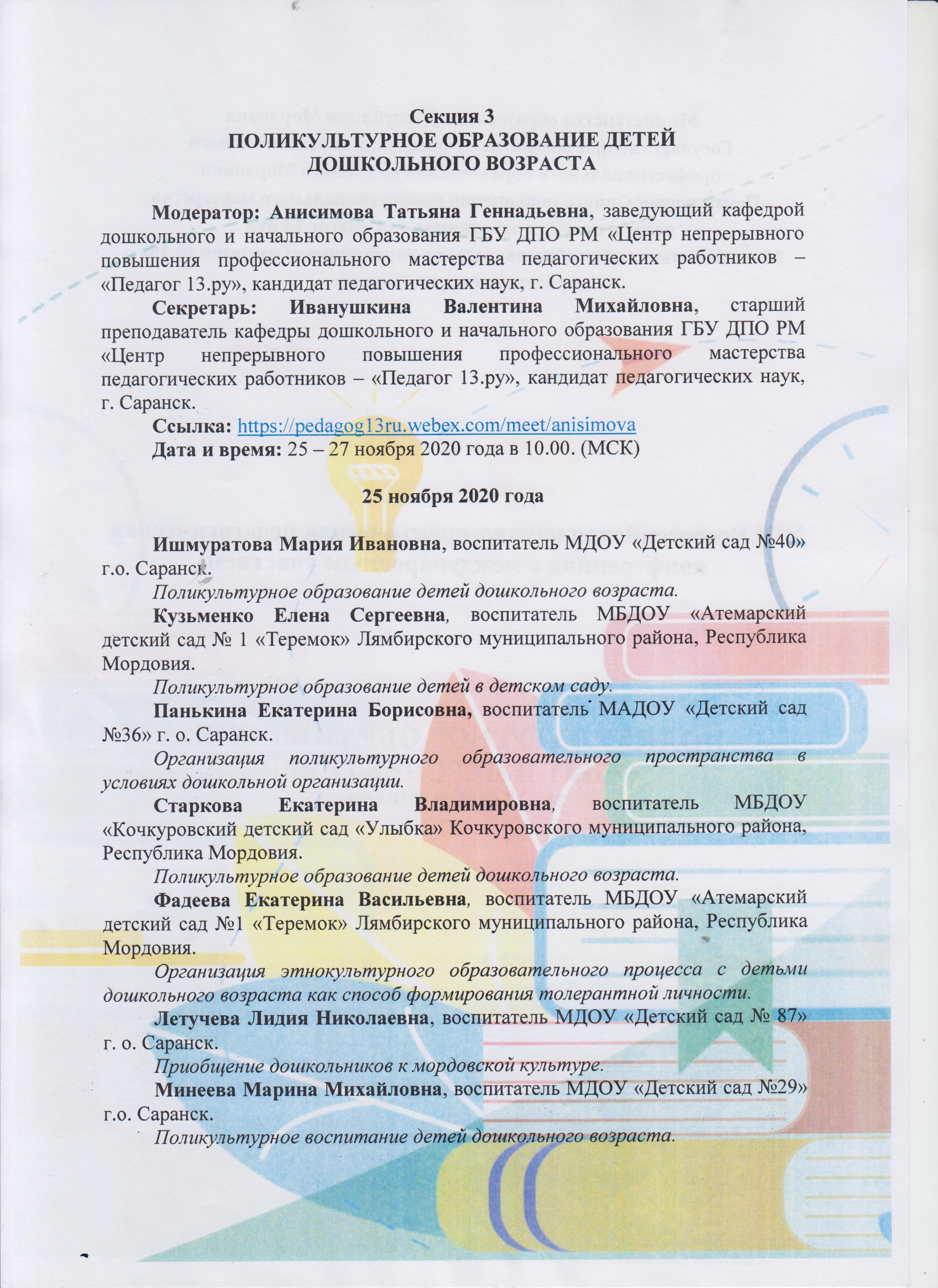 Международный  уровень
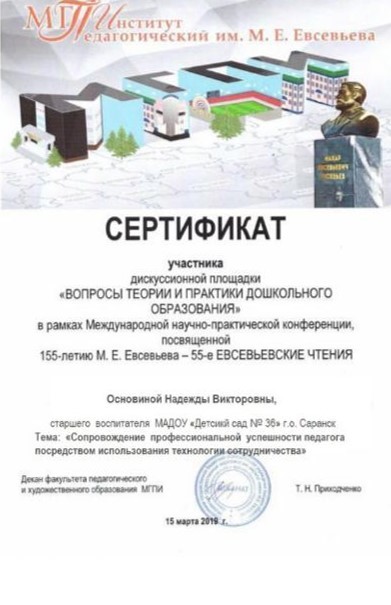 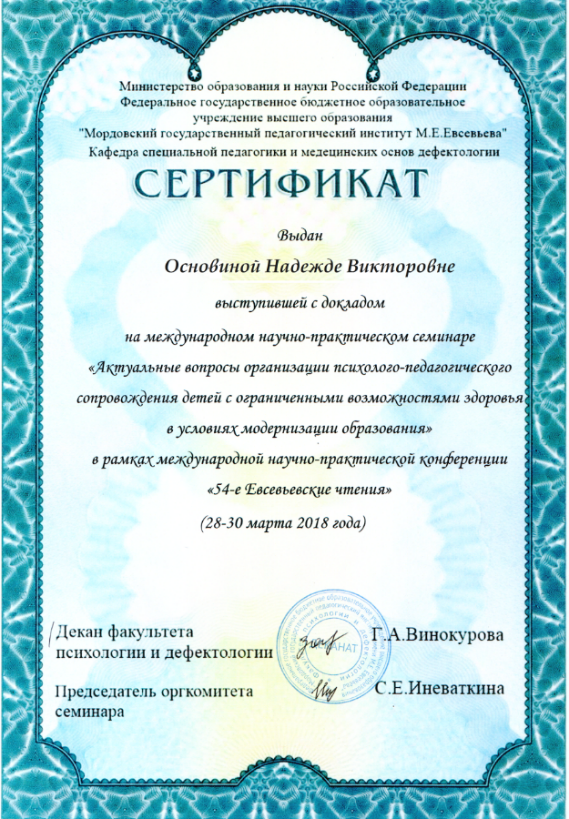 Международный  уровень
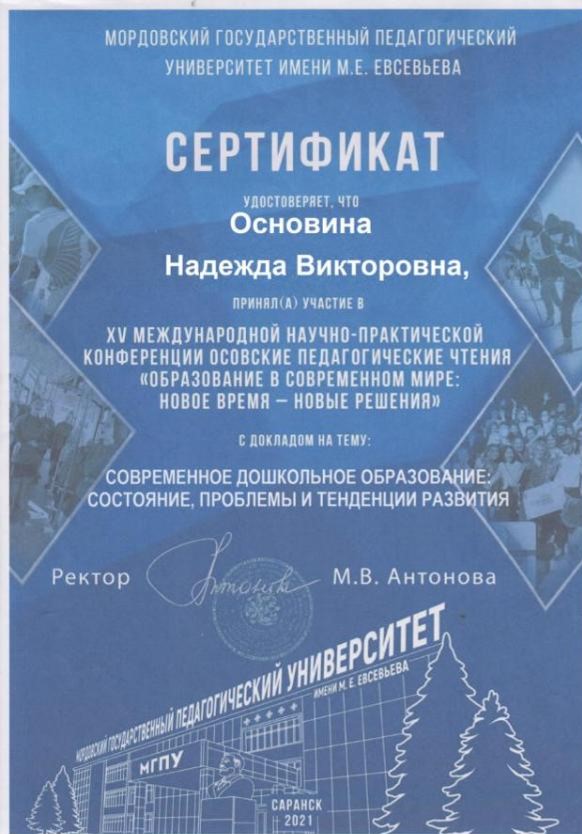 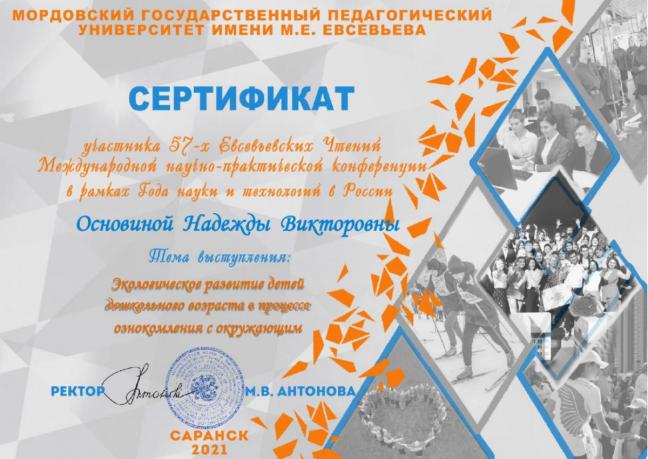 9. Проведение старшим воспитателем   открытых занятий, мастер-классов, мероприятий
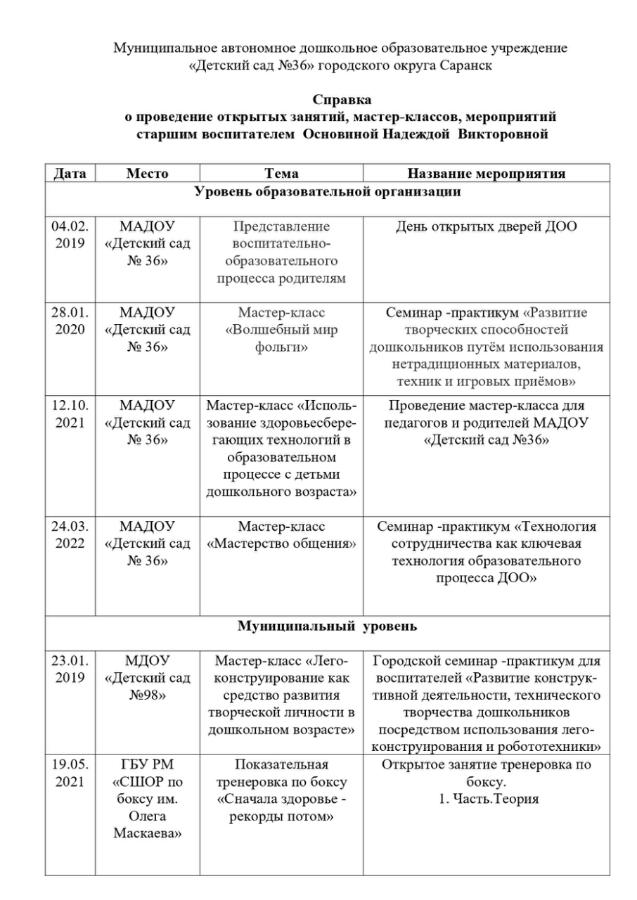 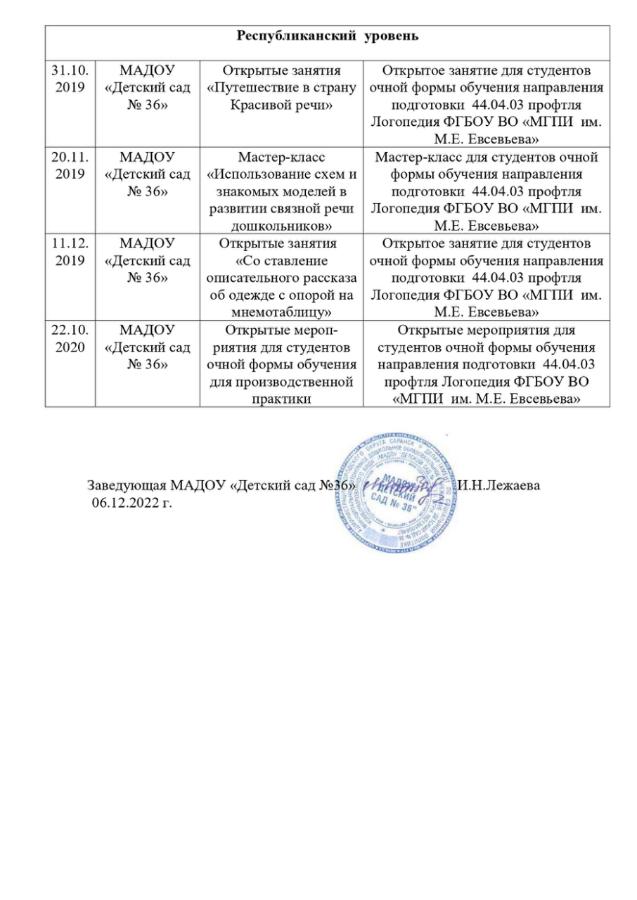 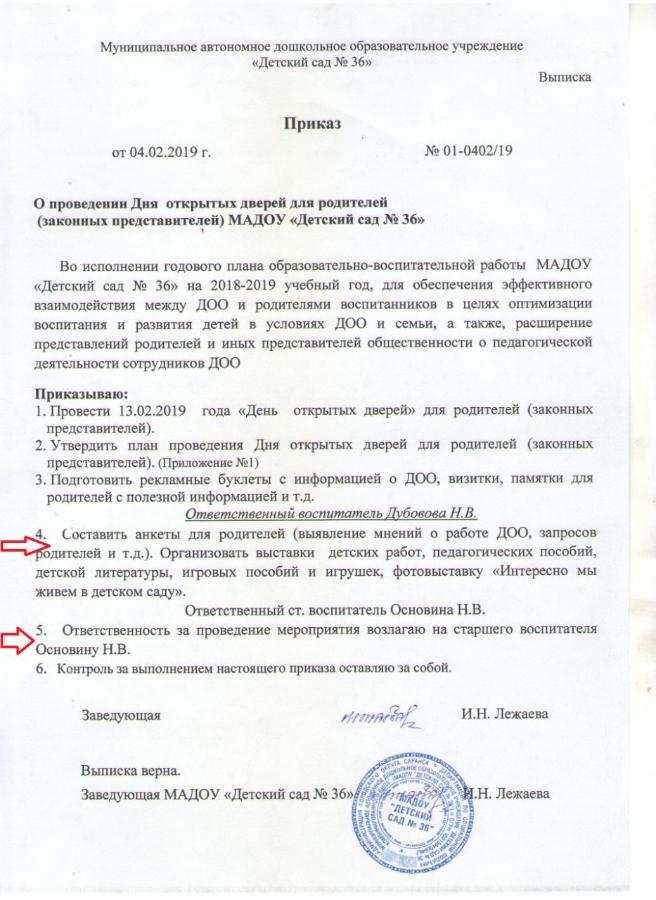 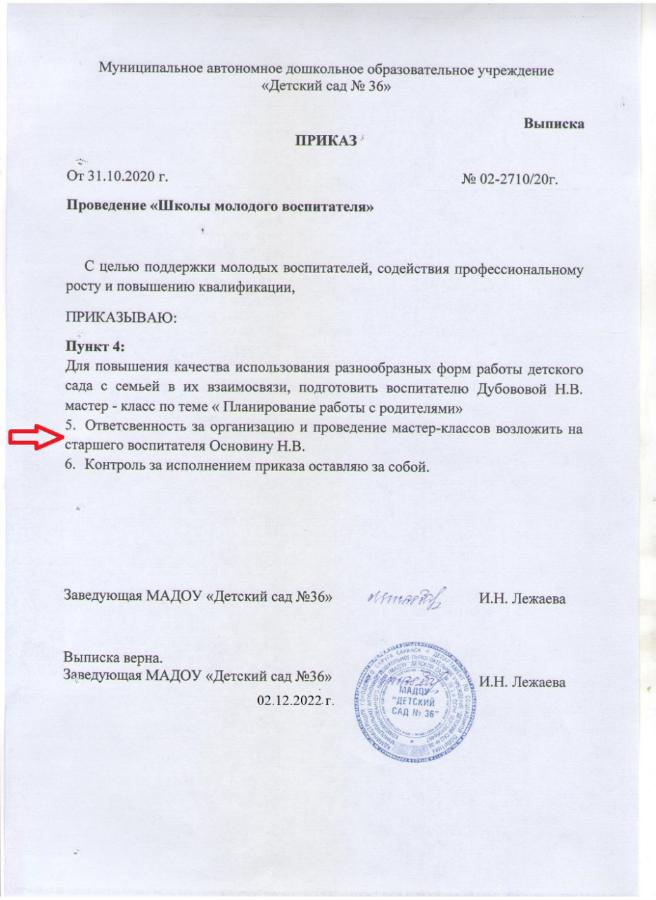 Уровень образовательной организации
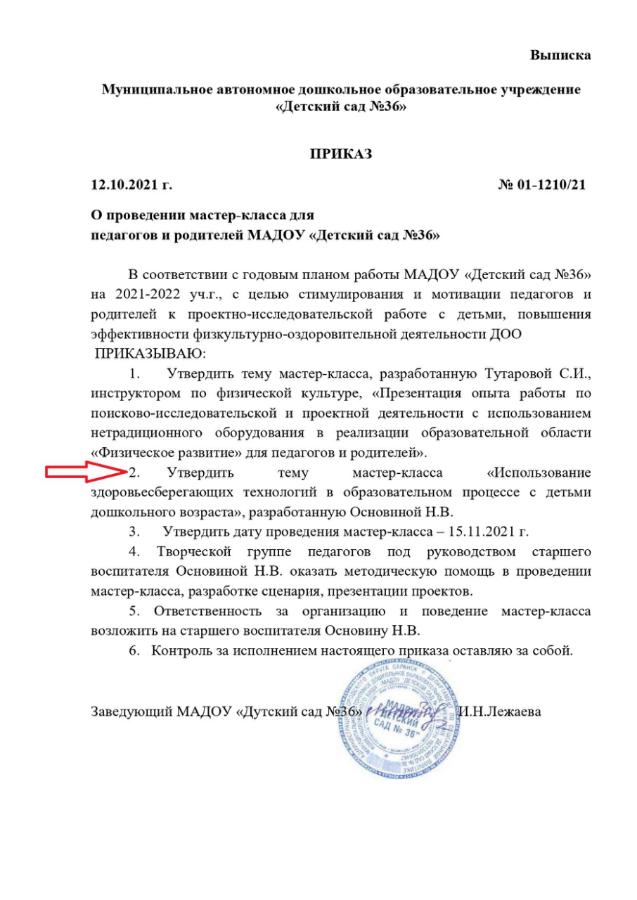 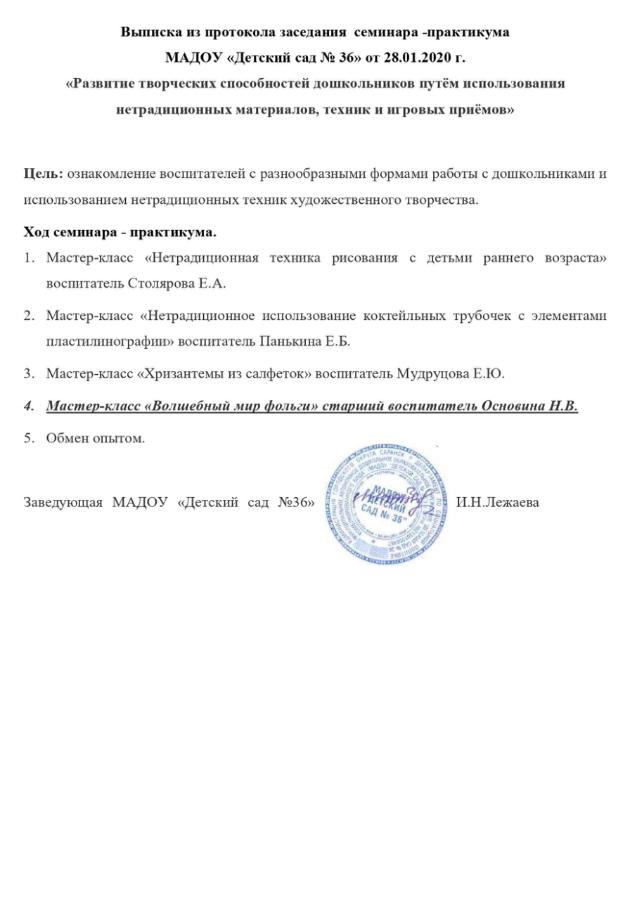 Муниципальный   уровень
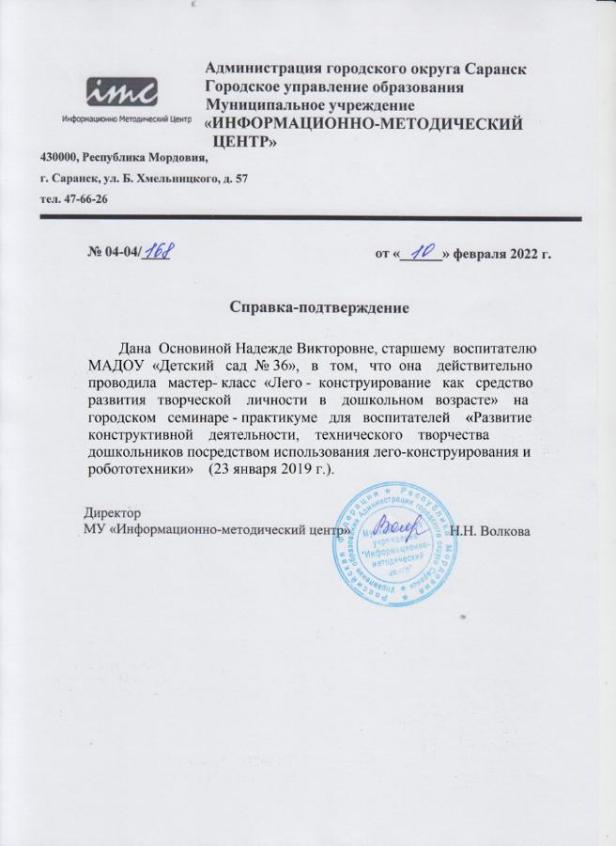 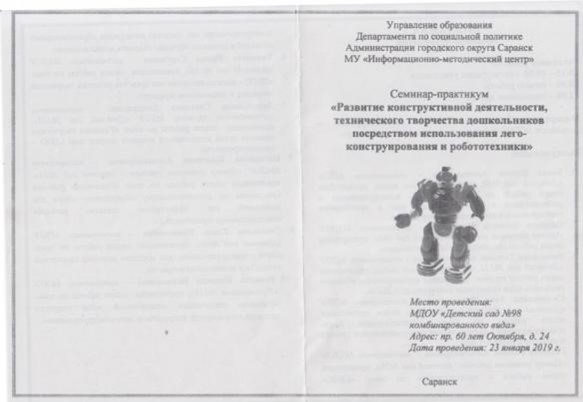 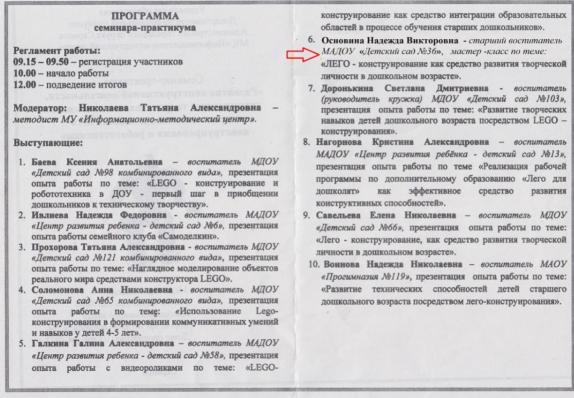 Муниципальный   уровень
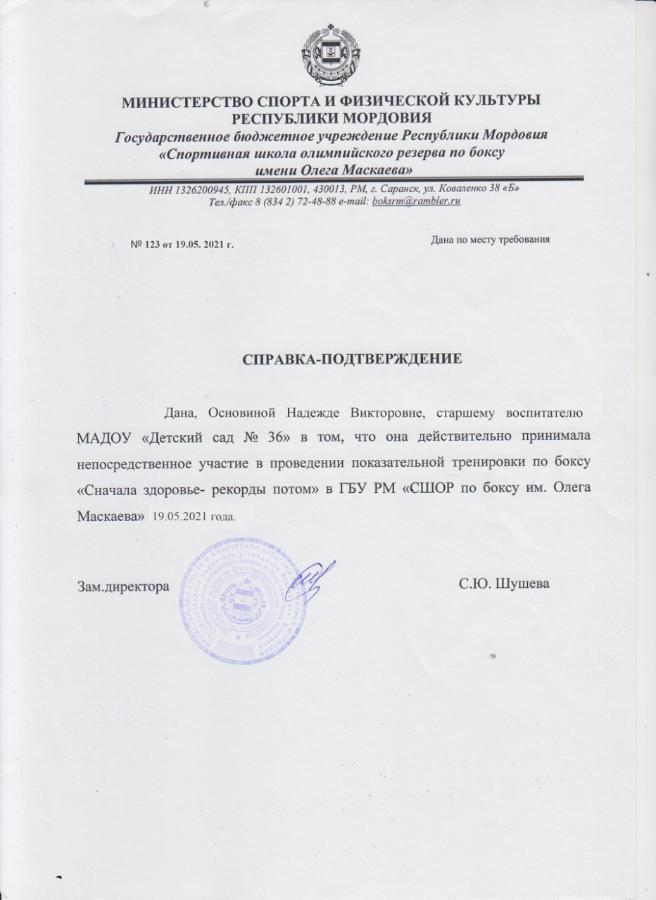 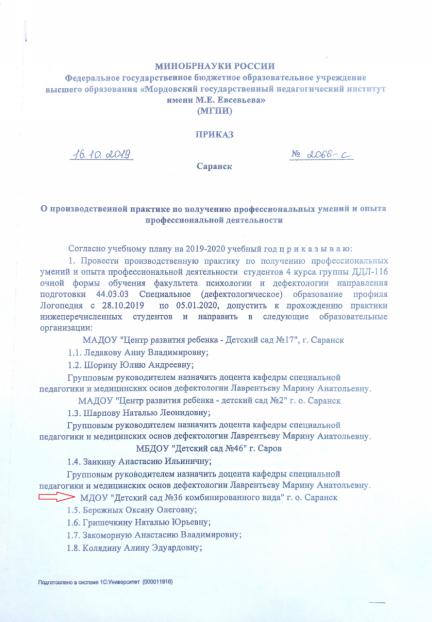 Республиканский   уровень
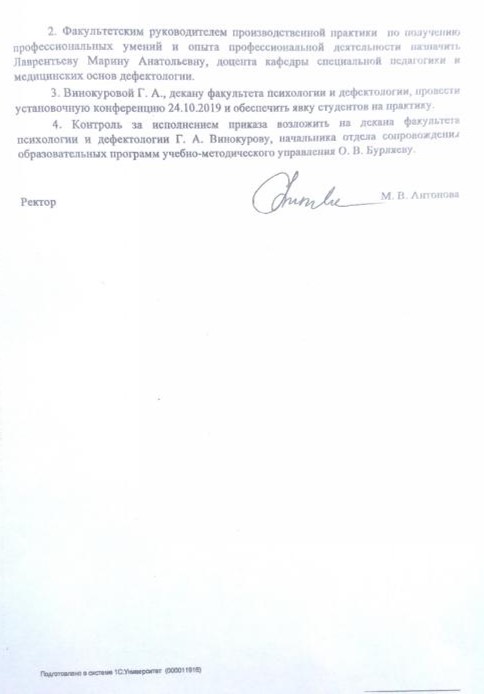 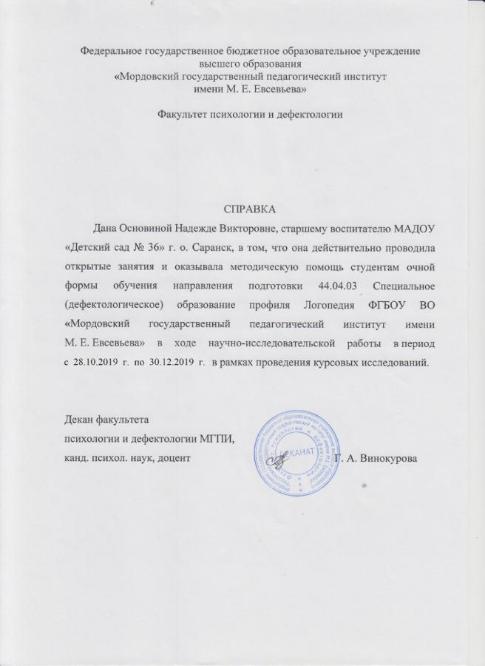 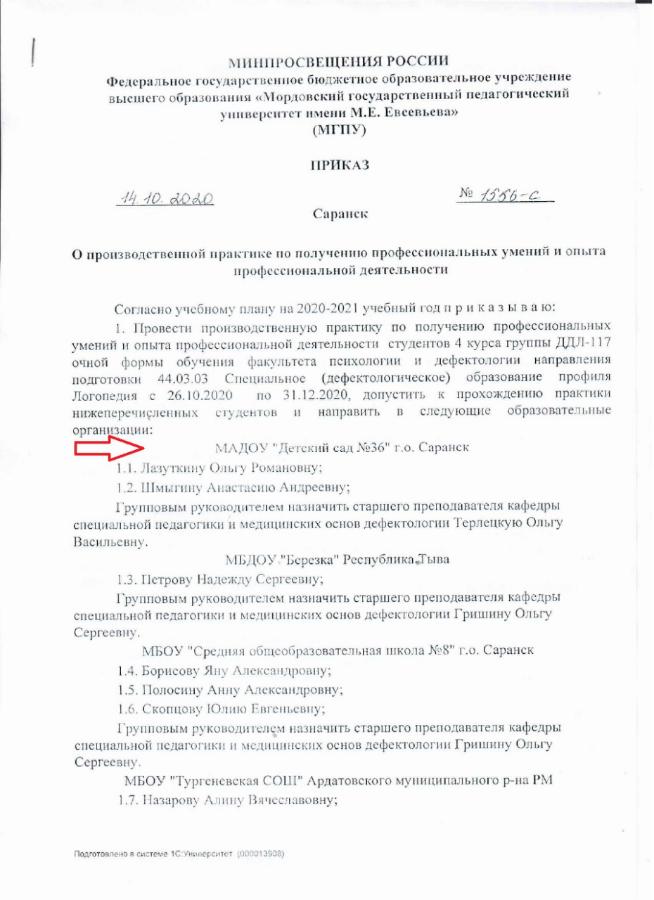 Республиканский   уровень
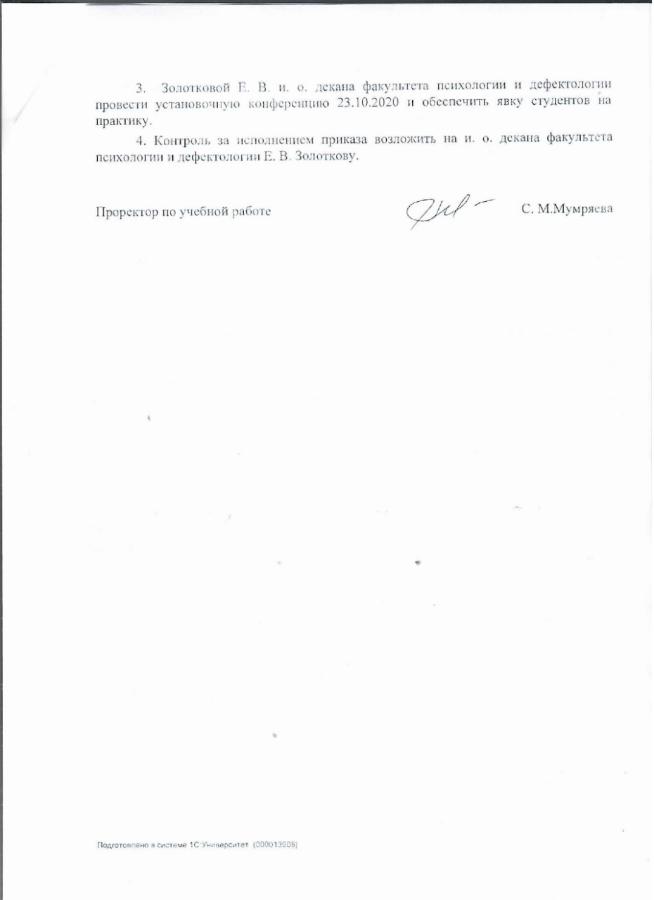 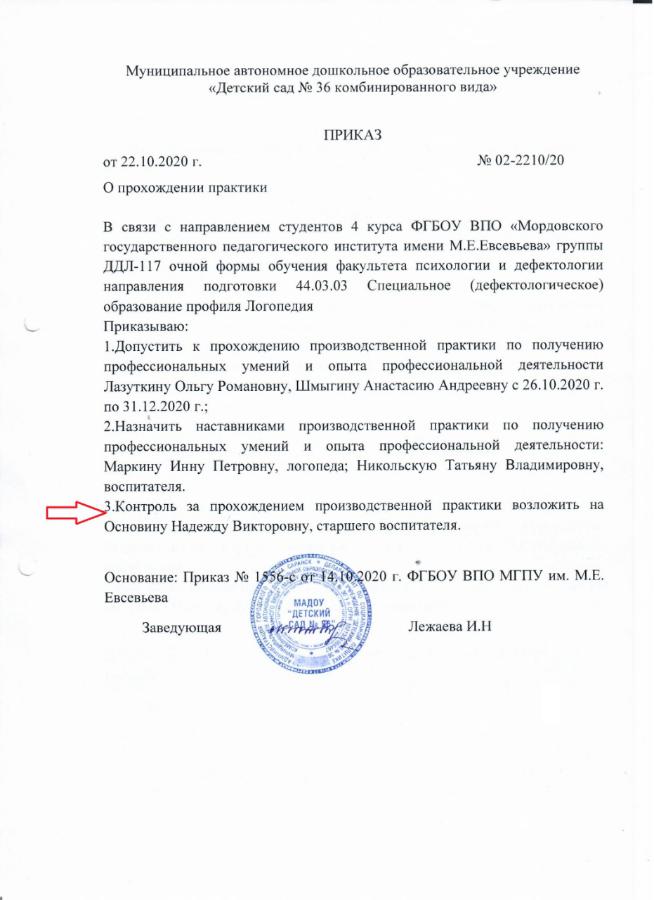 10. Экспертная деятельность
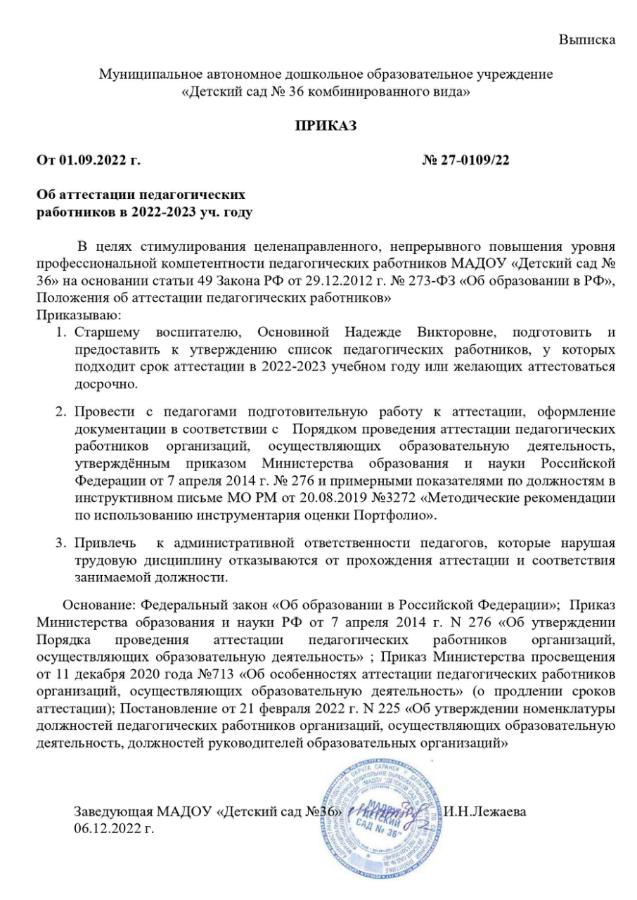 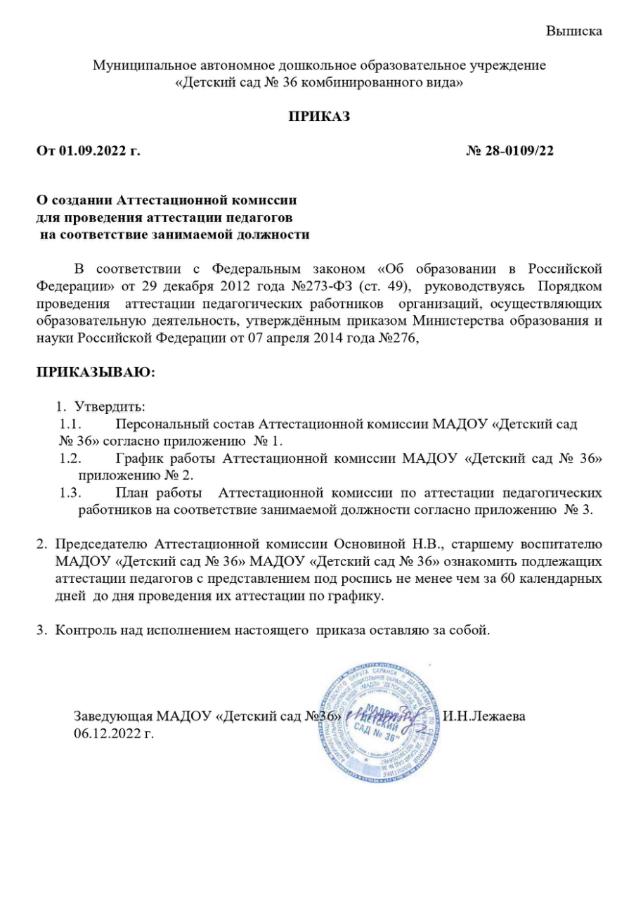 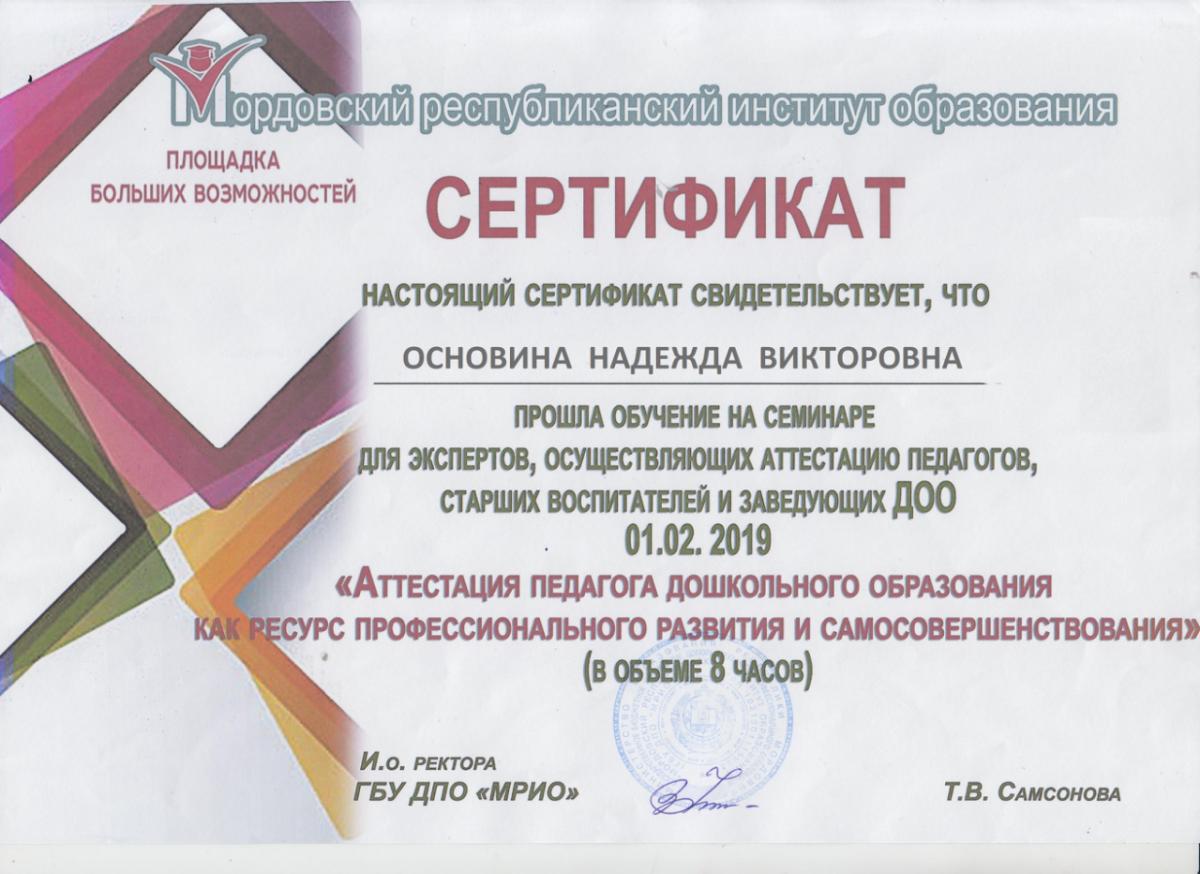 11. Общественно-педагогическая активность: участие в работе педагогических сообществ, комиссиях, жюри конкурсов
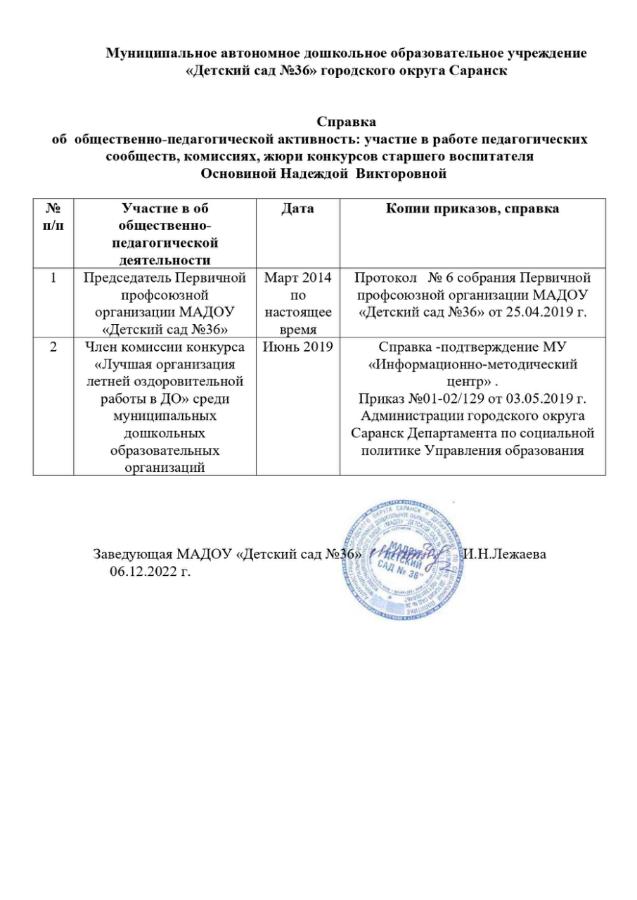 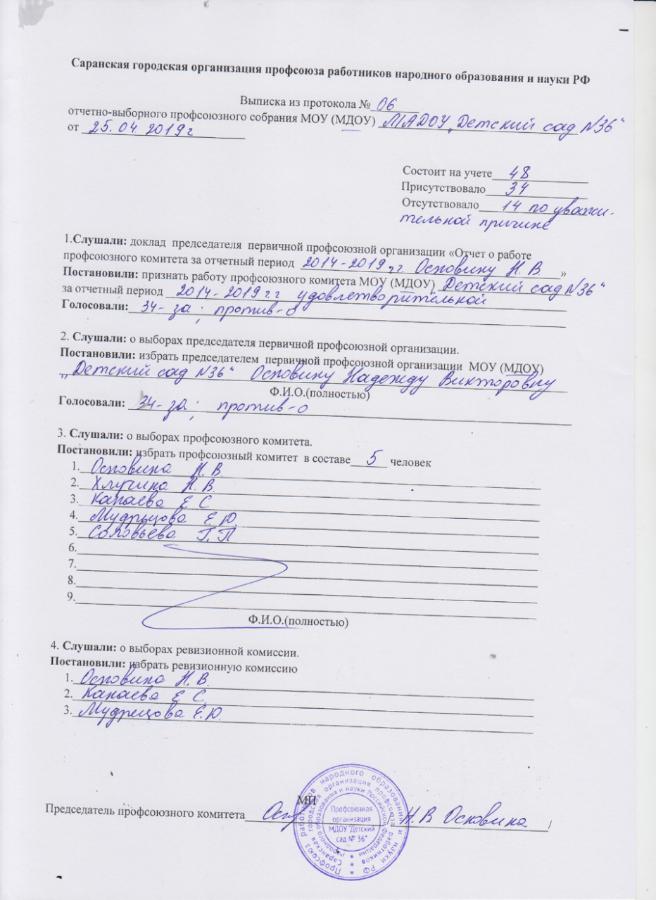 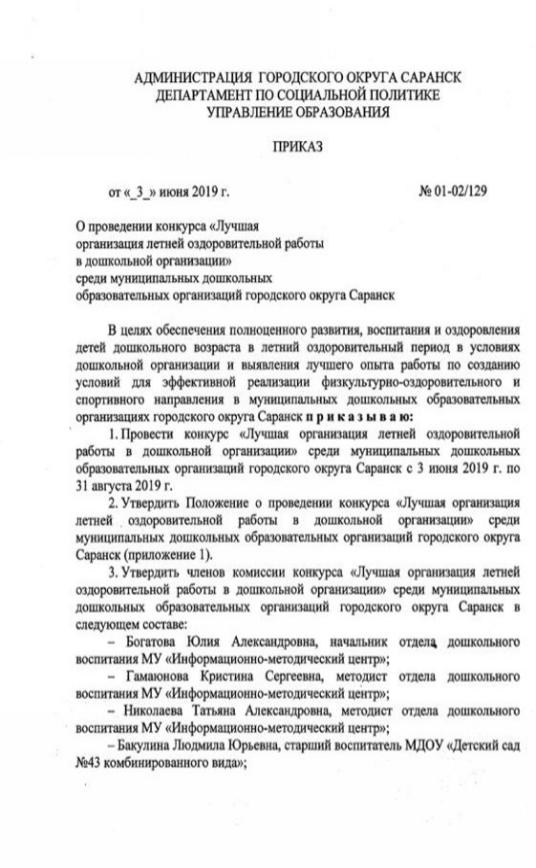 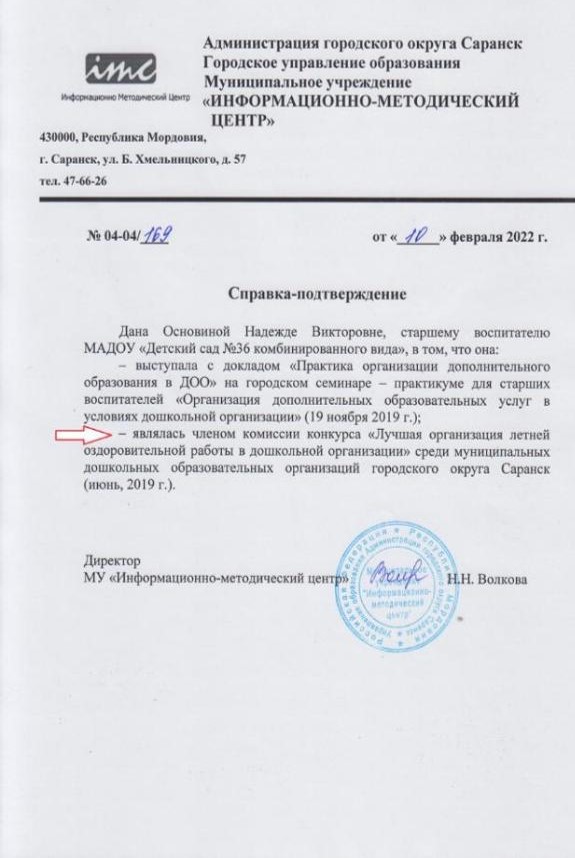 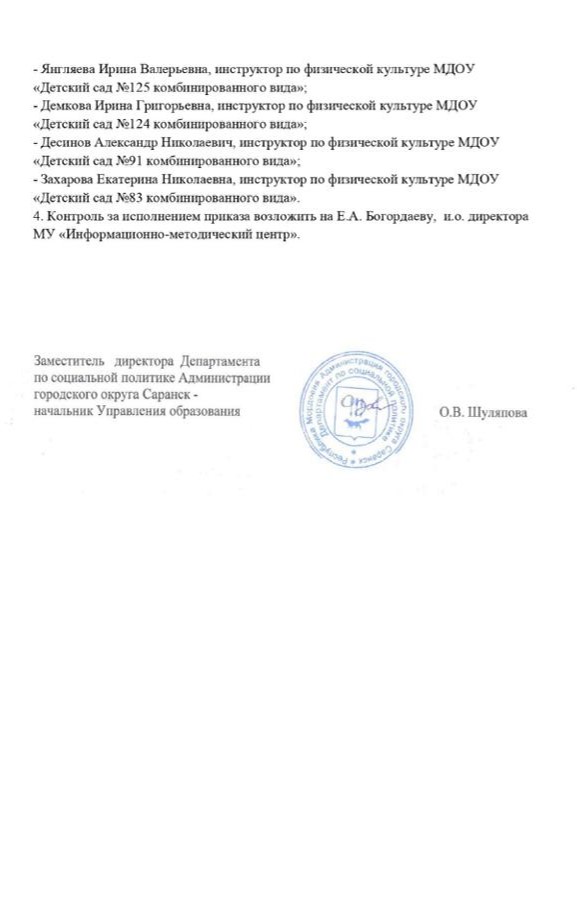 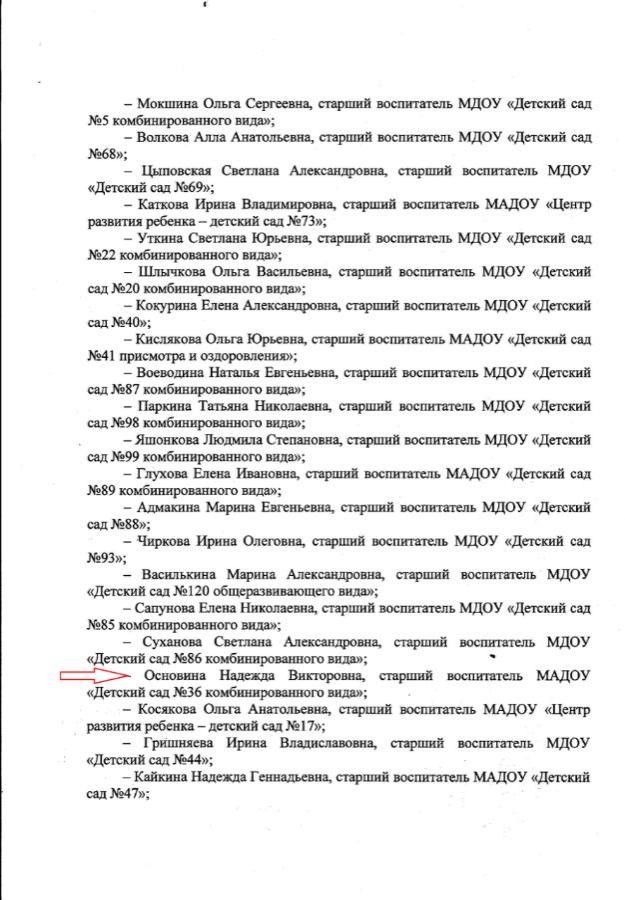 12.  Личное участие в профессиональных конкурсах
Портал  сети  Интернет
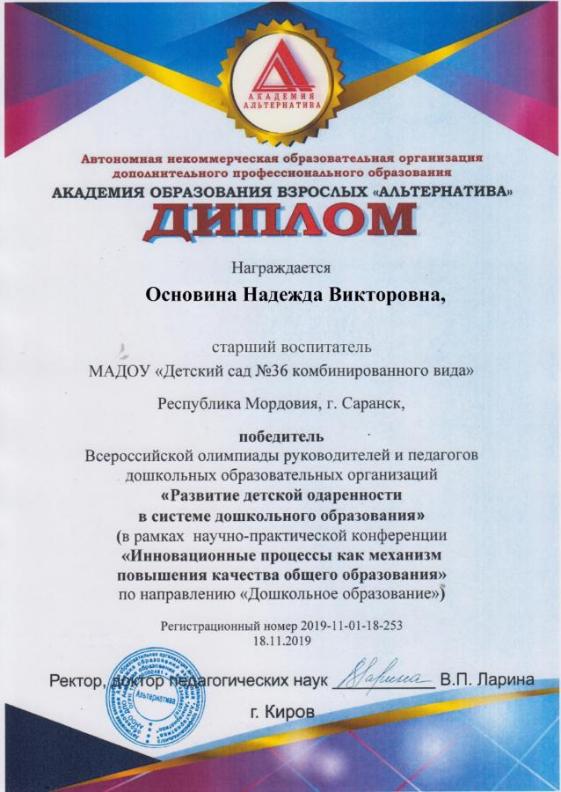 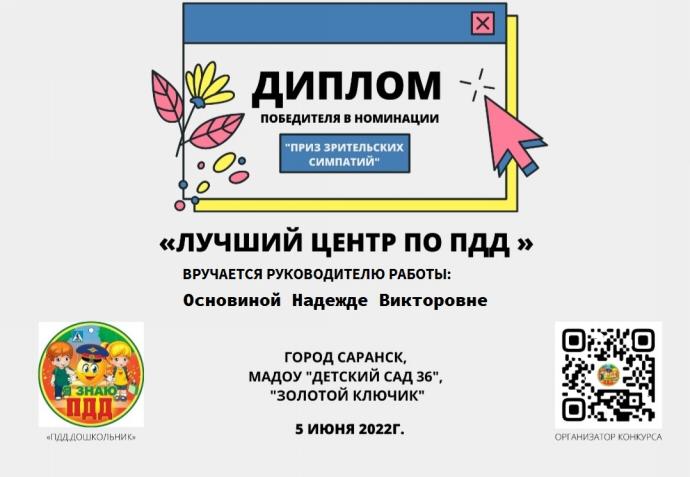 Муниципальный  уровень
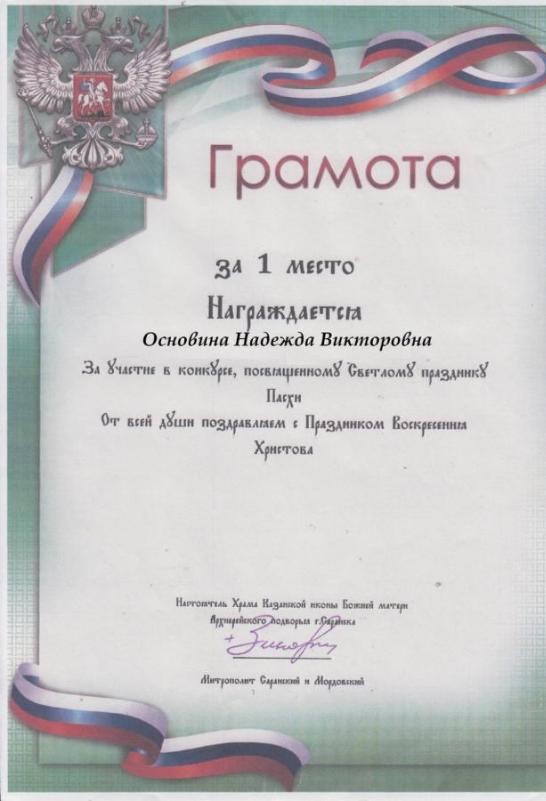 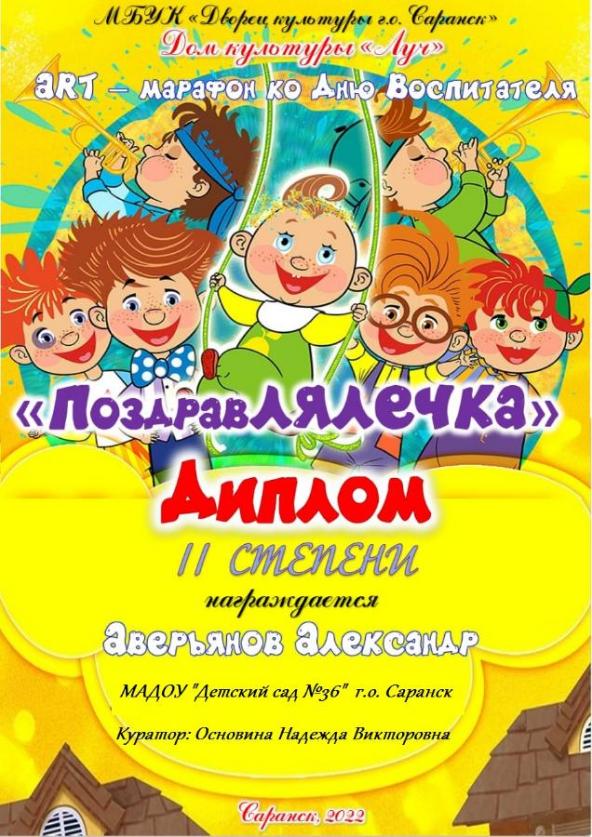 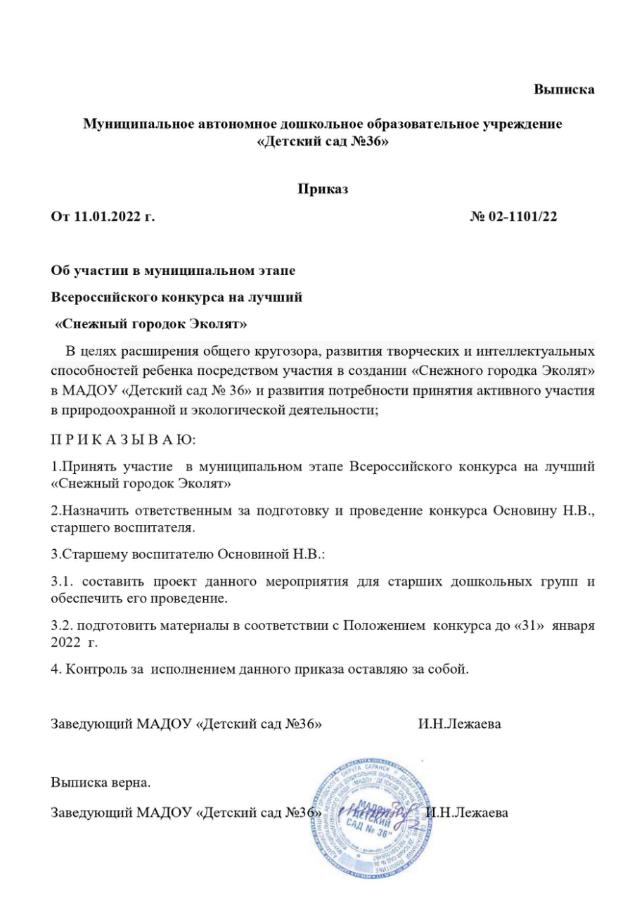 Муниципальный   уровень
Республиканский уровень
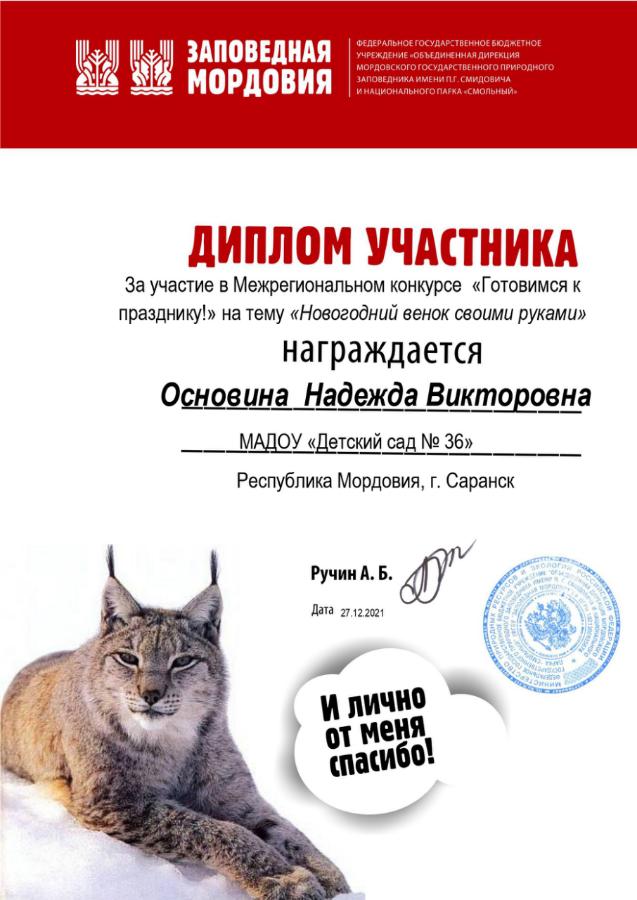 Республиканский   уровень
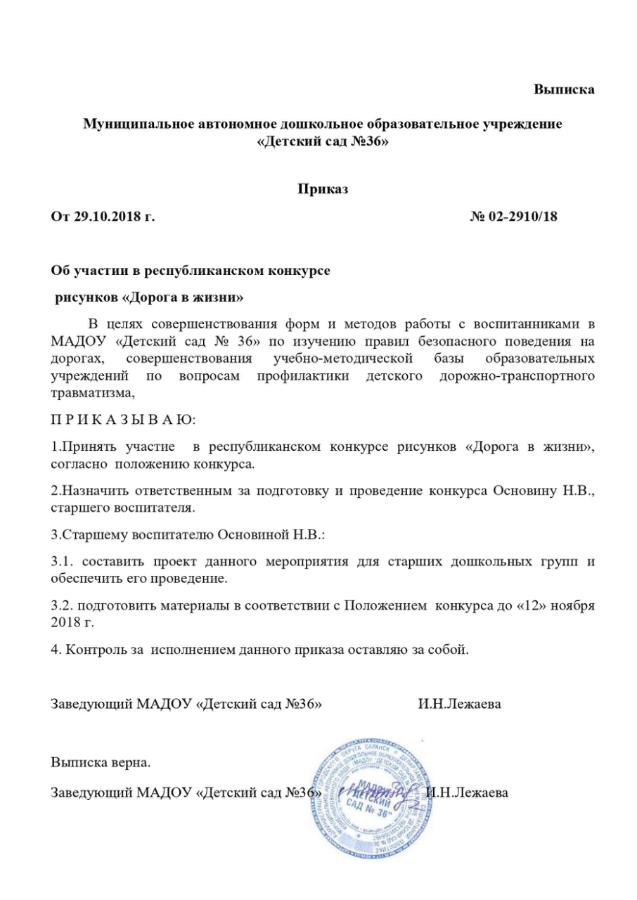 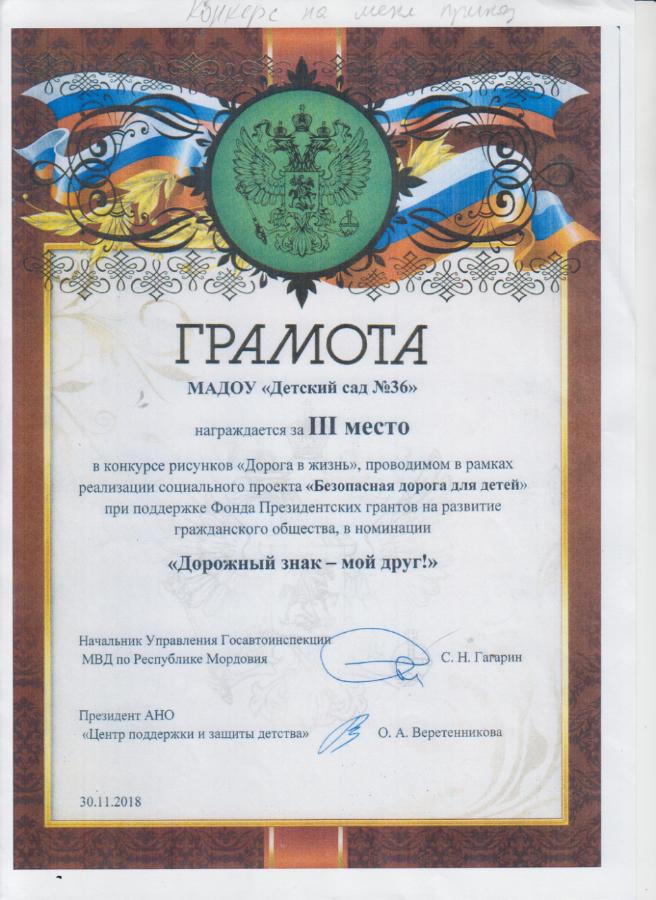 Республиканский  уровень
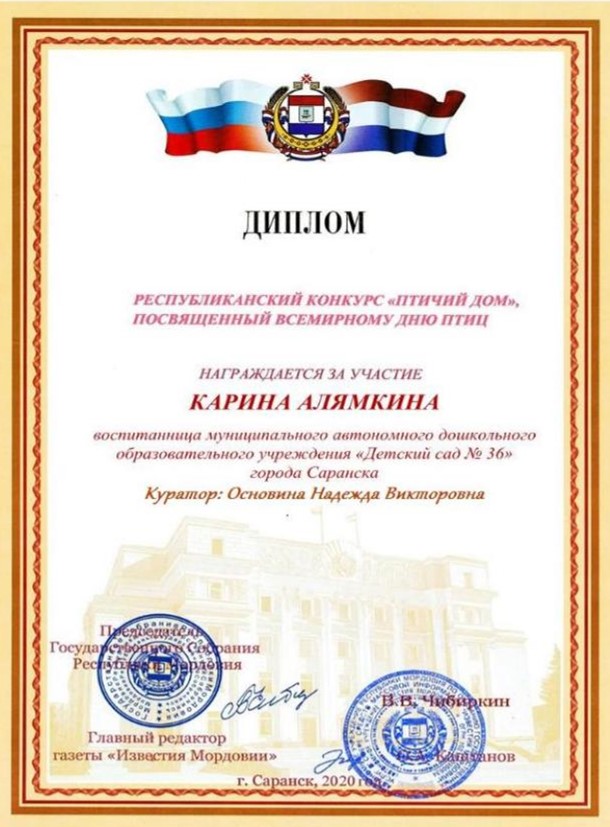 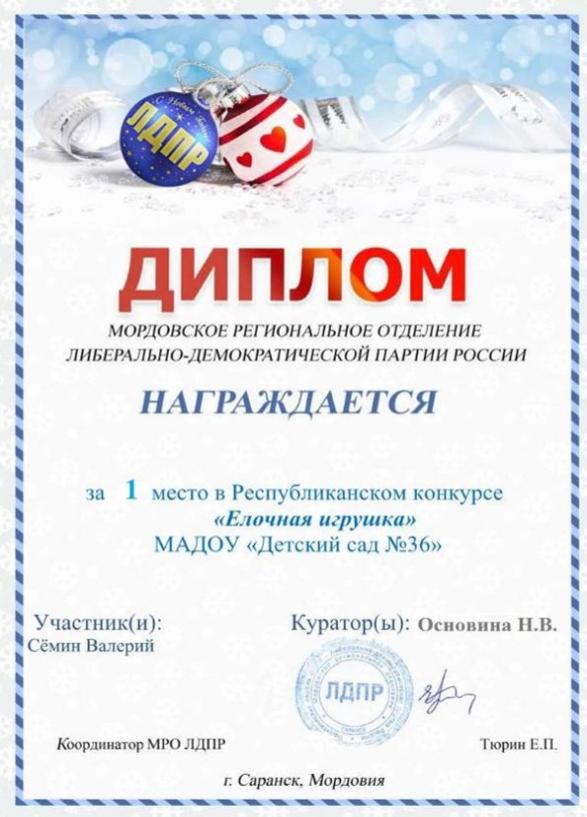 Республиканский  уровень
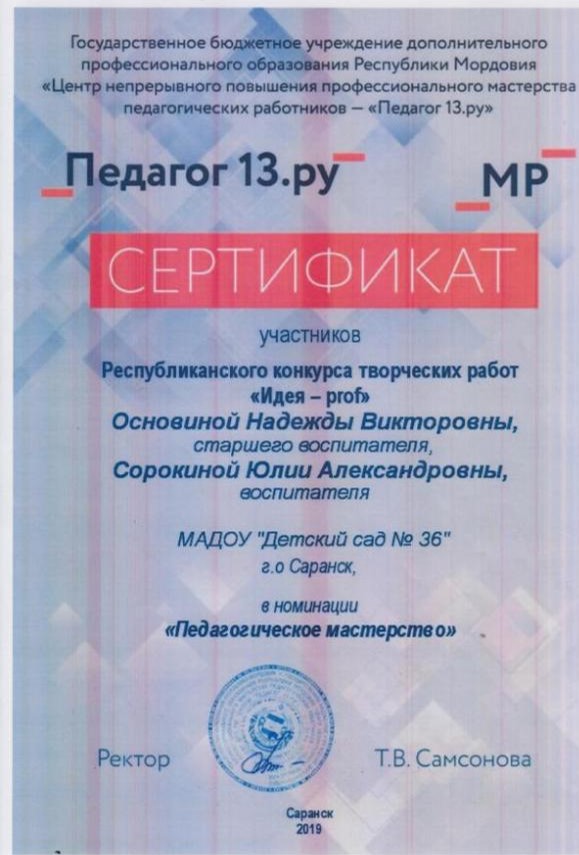 Российский   уровень
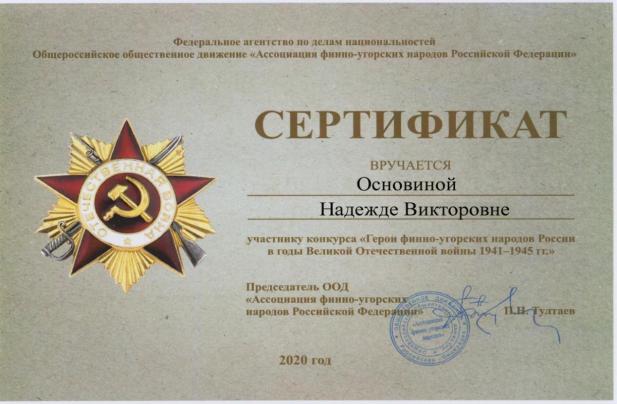 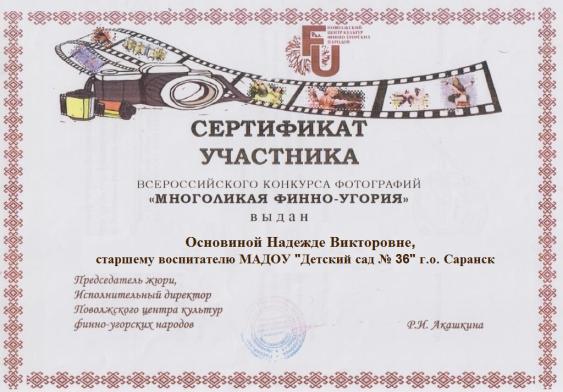 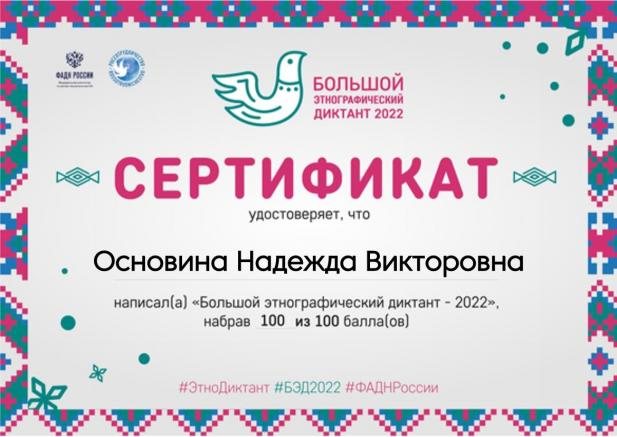 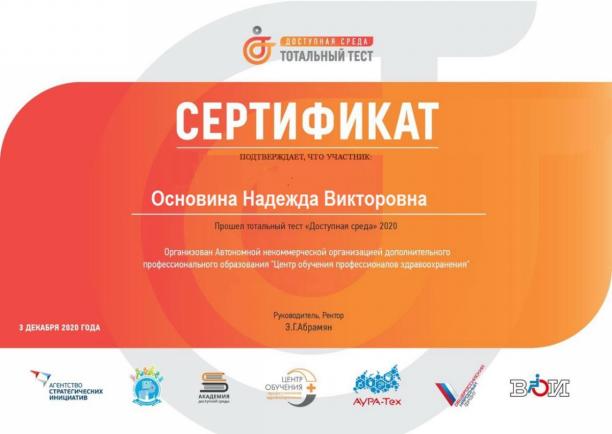 Российский   уровень
13.Награды и поощрения
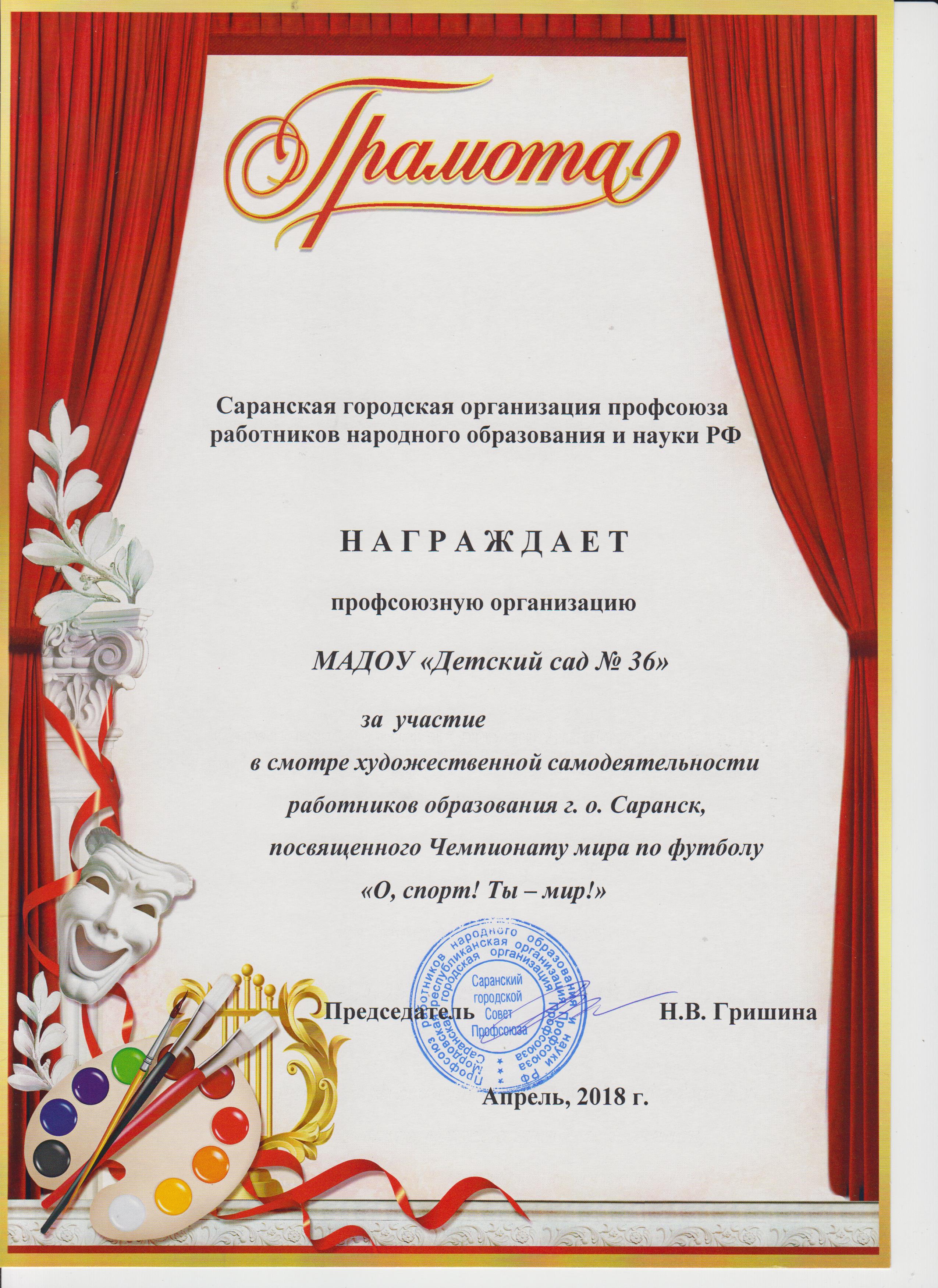 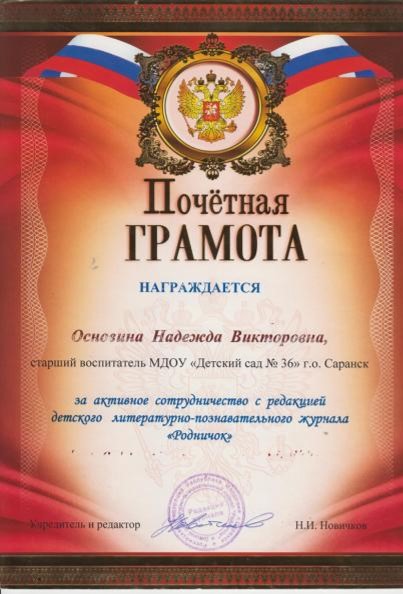 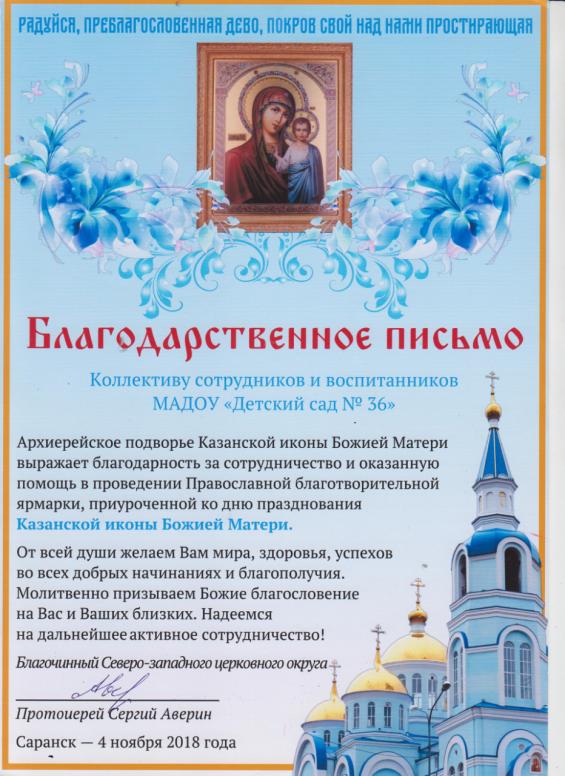 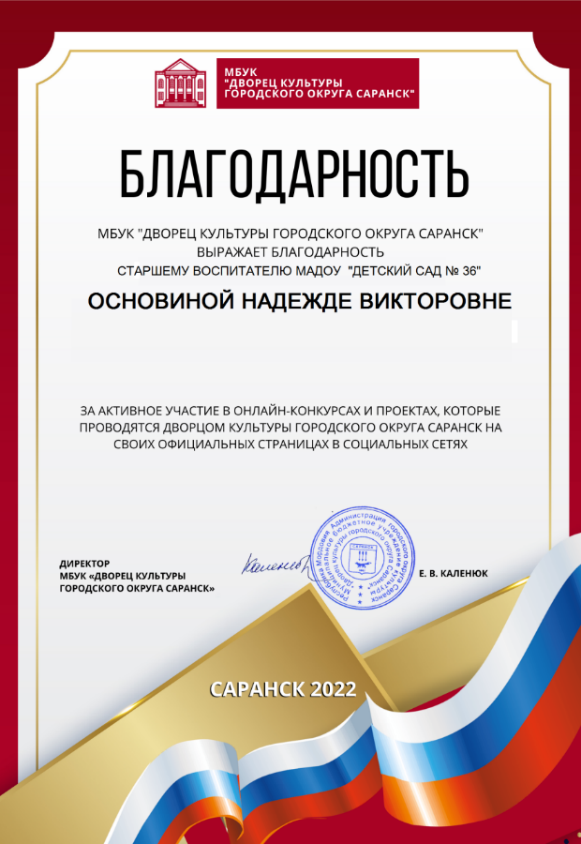 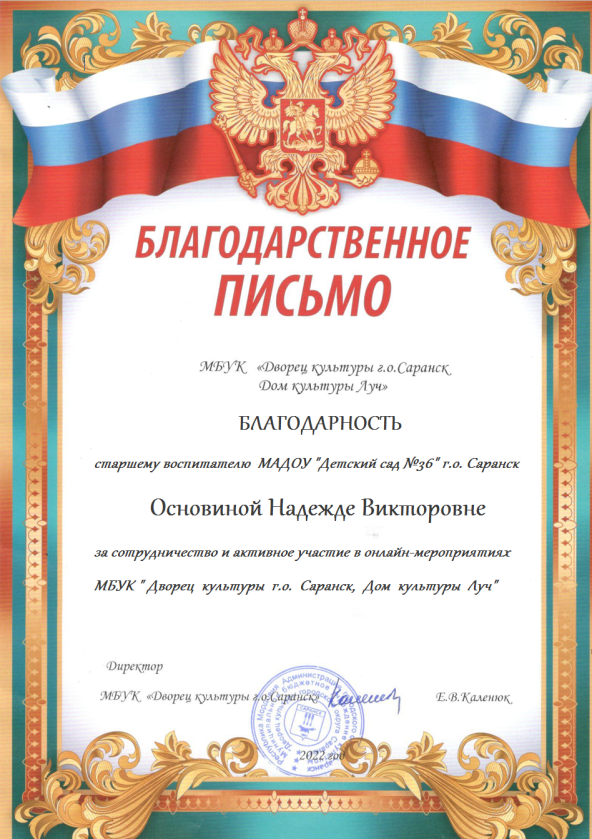 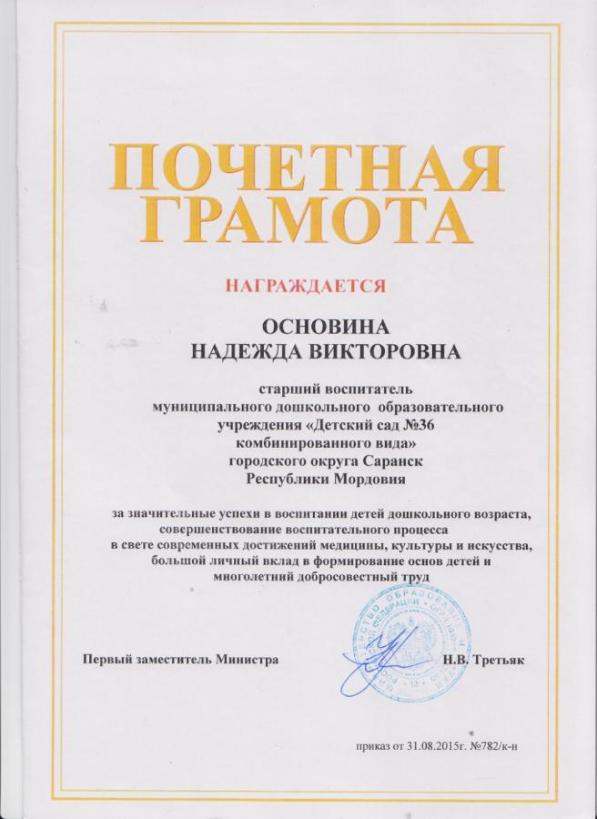 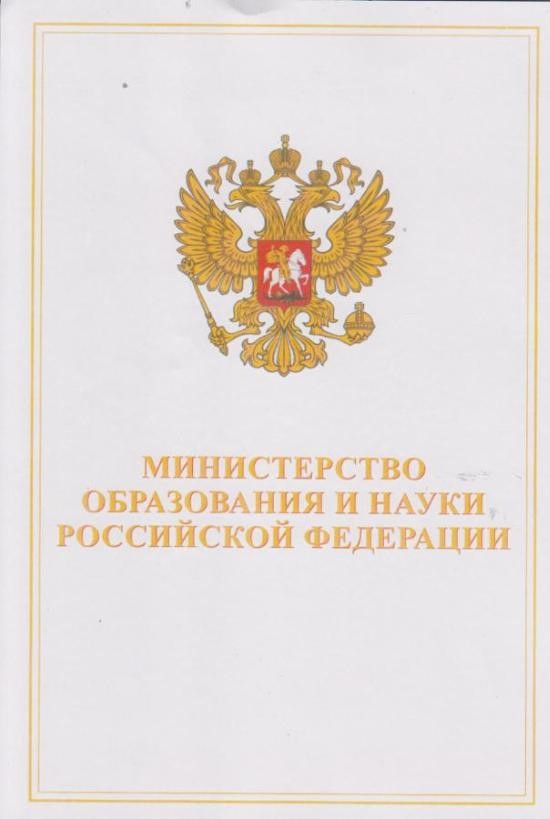